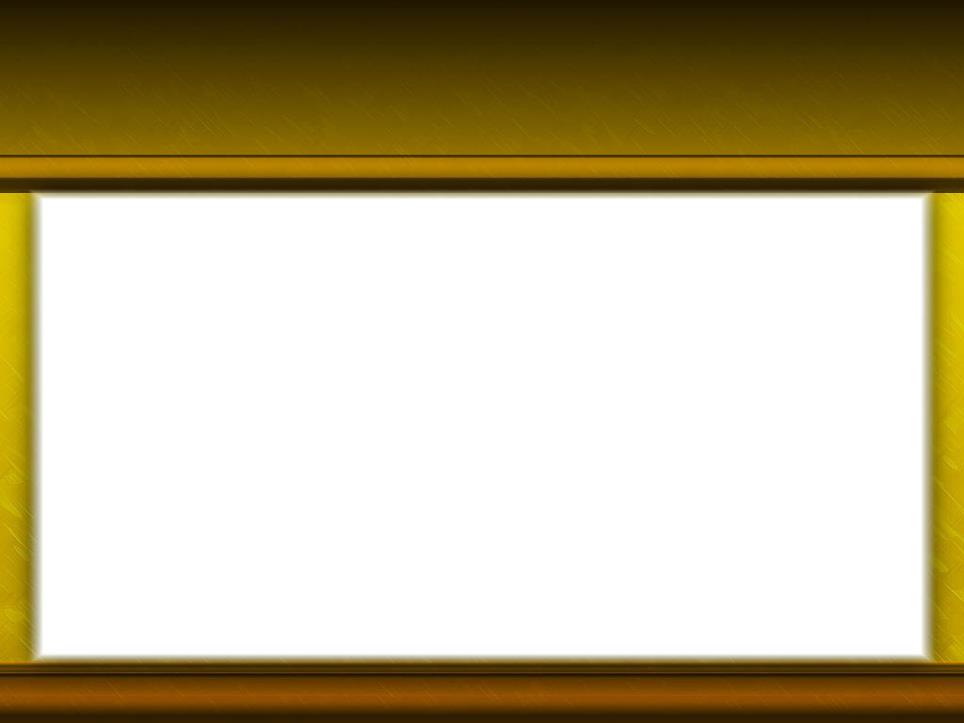 Мастер-класс  «Использование координационной лестницы на занятиях по физической культуре»
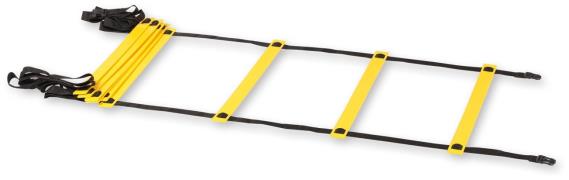 учитель физической культуры Крючков Д.П.
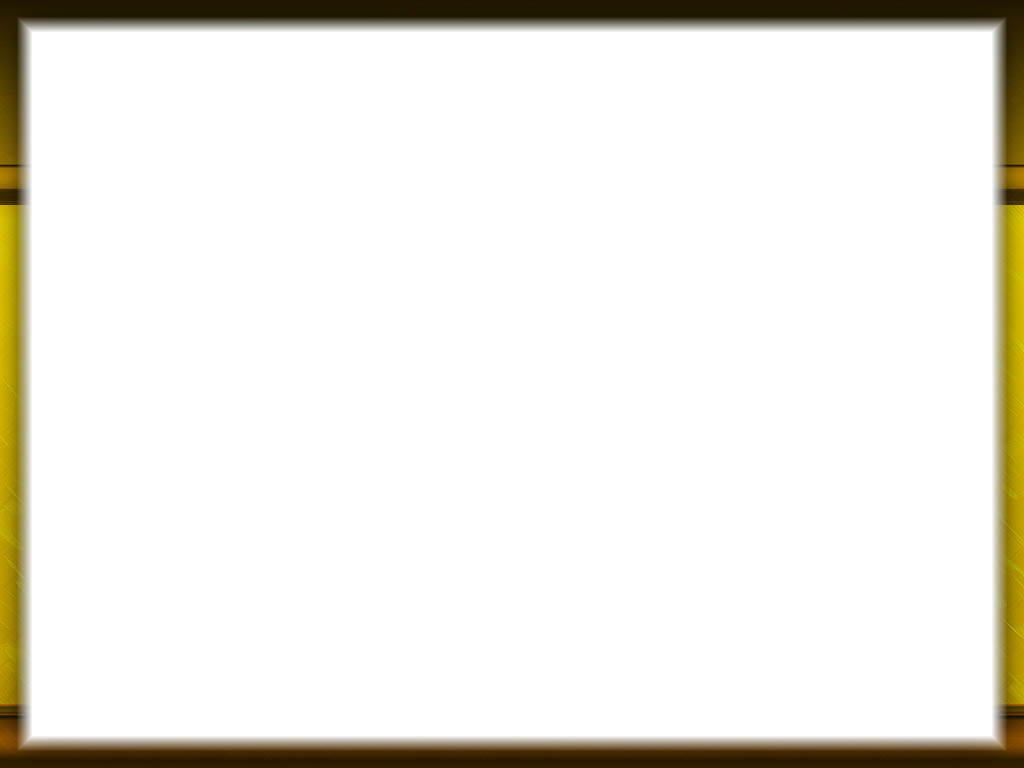 Координационная лестница
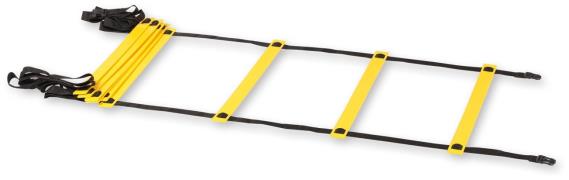 Этот тренажёр очень компактный и не требует дополнительной или большой площади. Простота и оперативность сборки, а также его мобильность, позволяют заниматься практически везде: на уроке, во внеурочное время, на перемене.
С помощью этого тренажера можно выполнять упражнения, направленные на развитие быстроты и координации,  скорости и ловкости, баланса и ритмичности.
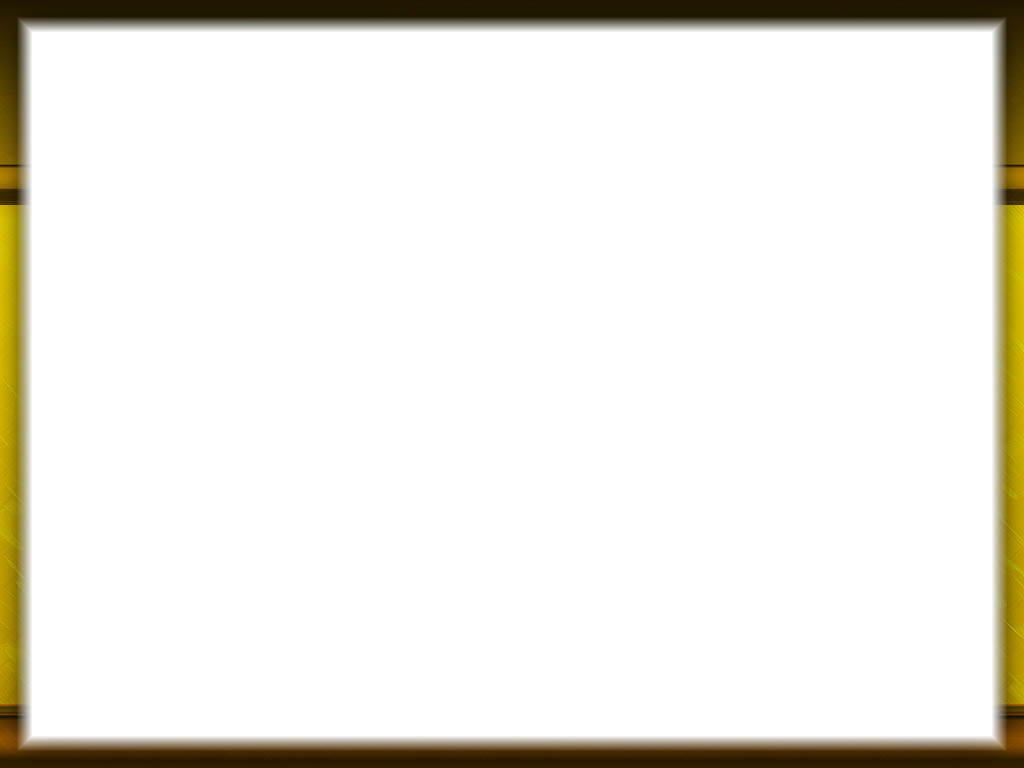 1. Движение лицом вперёд, по одному касанию в квадрате
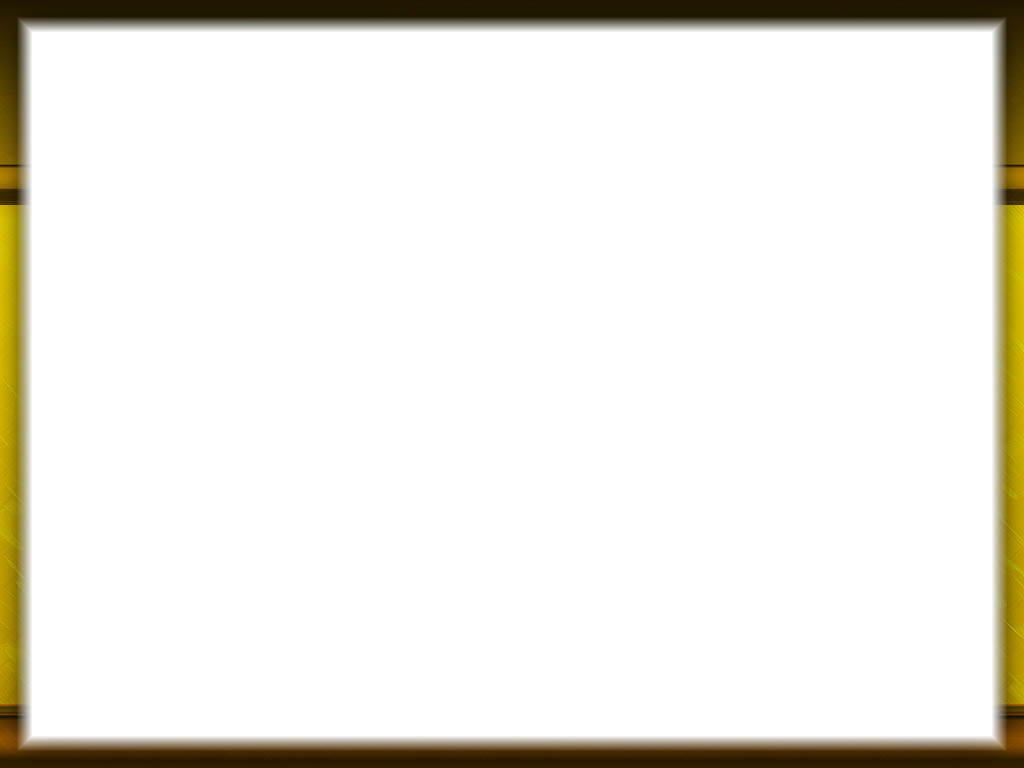 1. Движение лицом вперёд, по одному касанию в квадрате
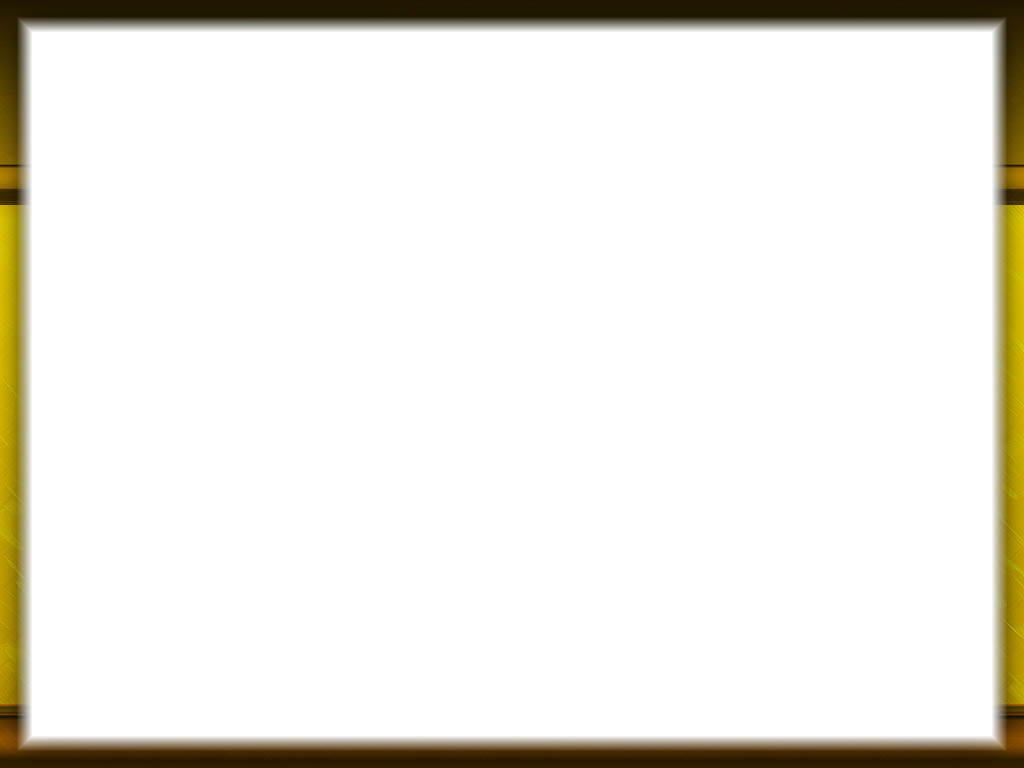 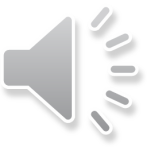 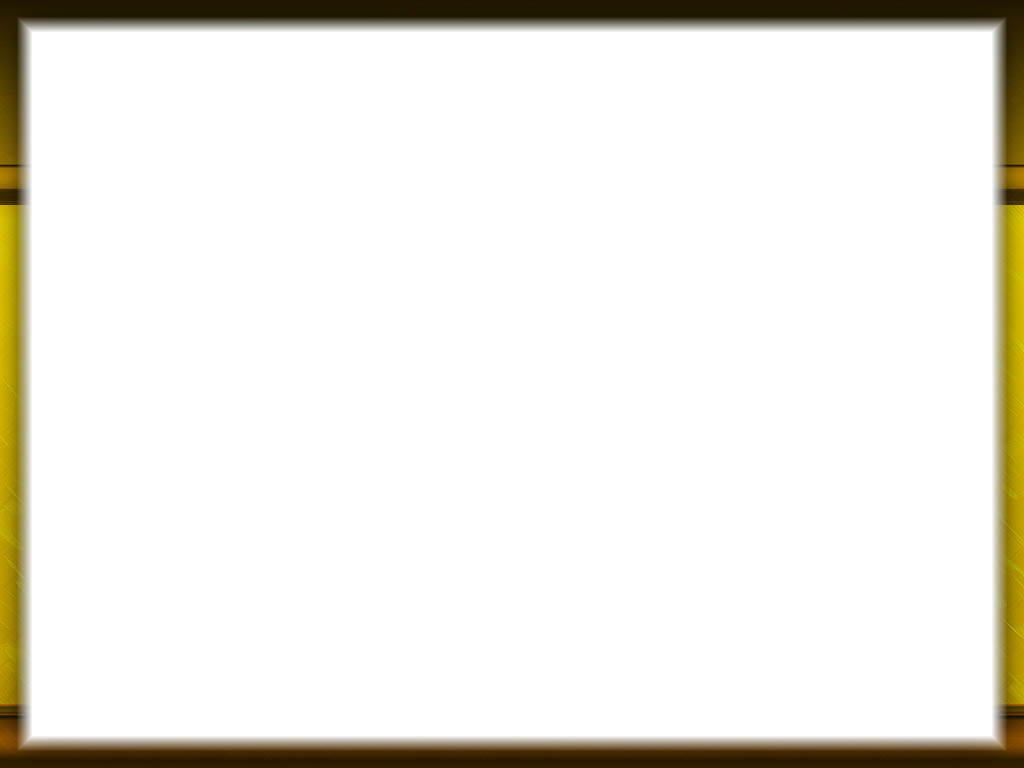 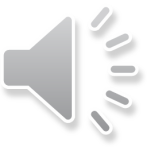 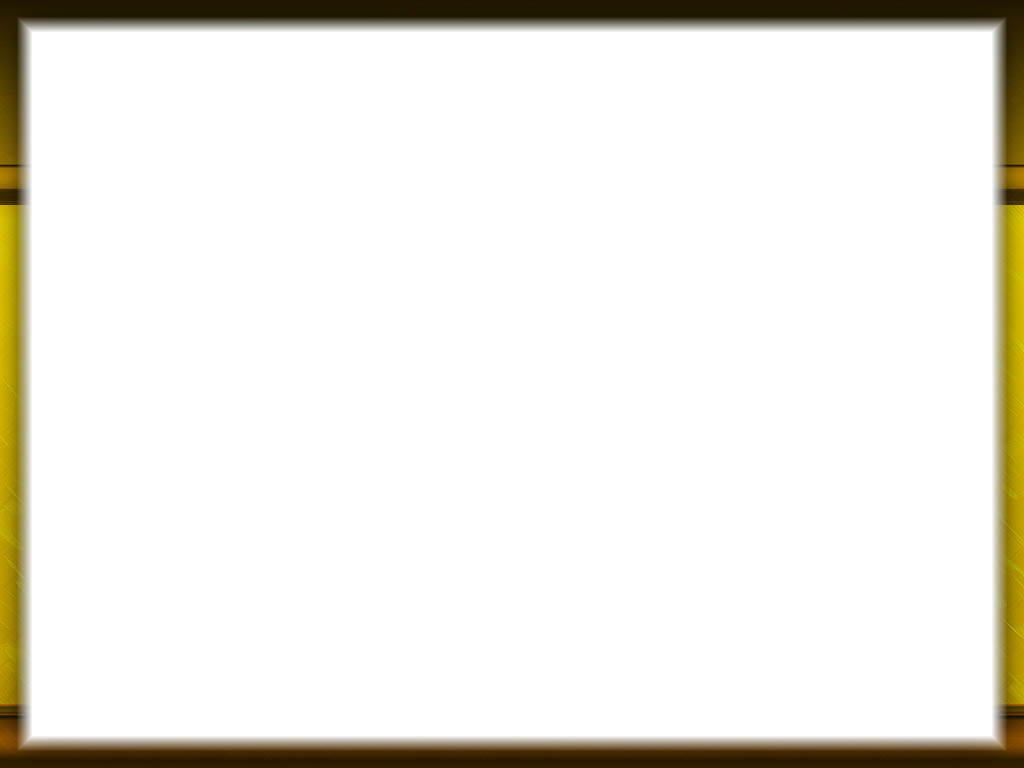 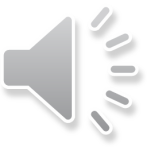 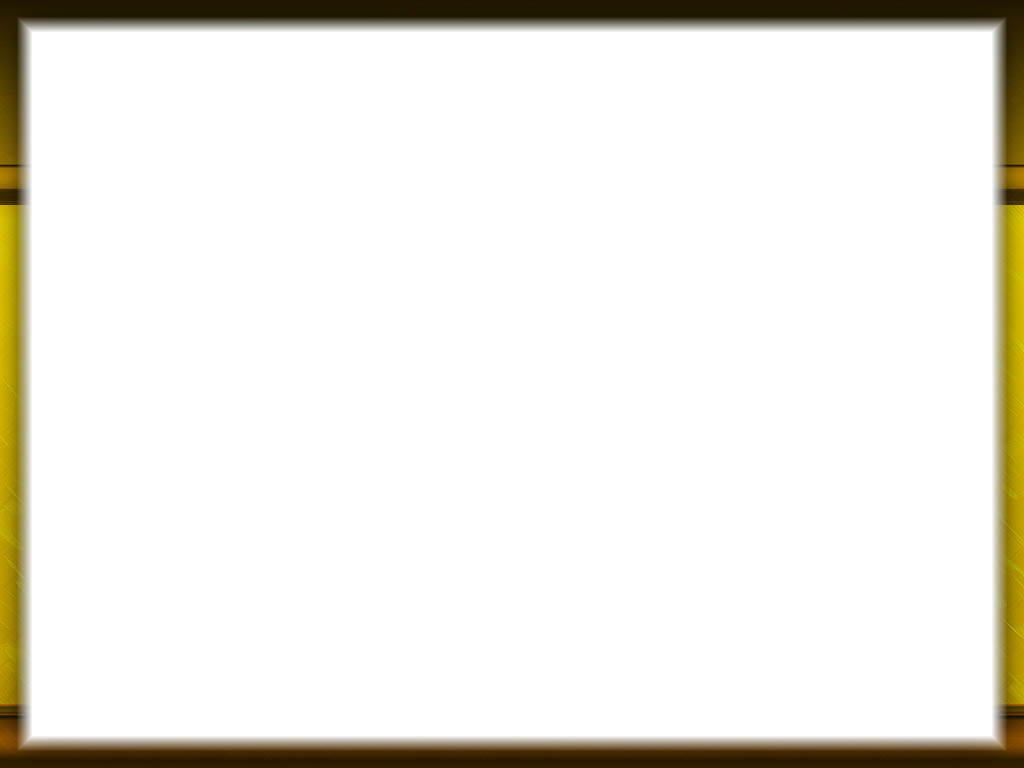 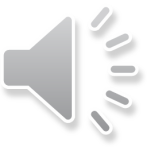 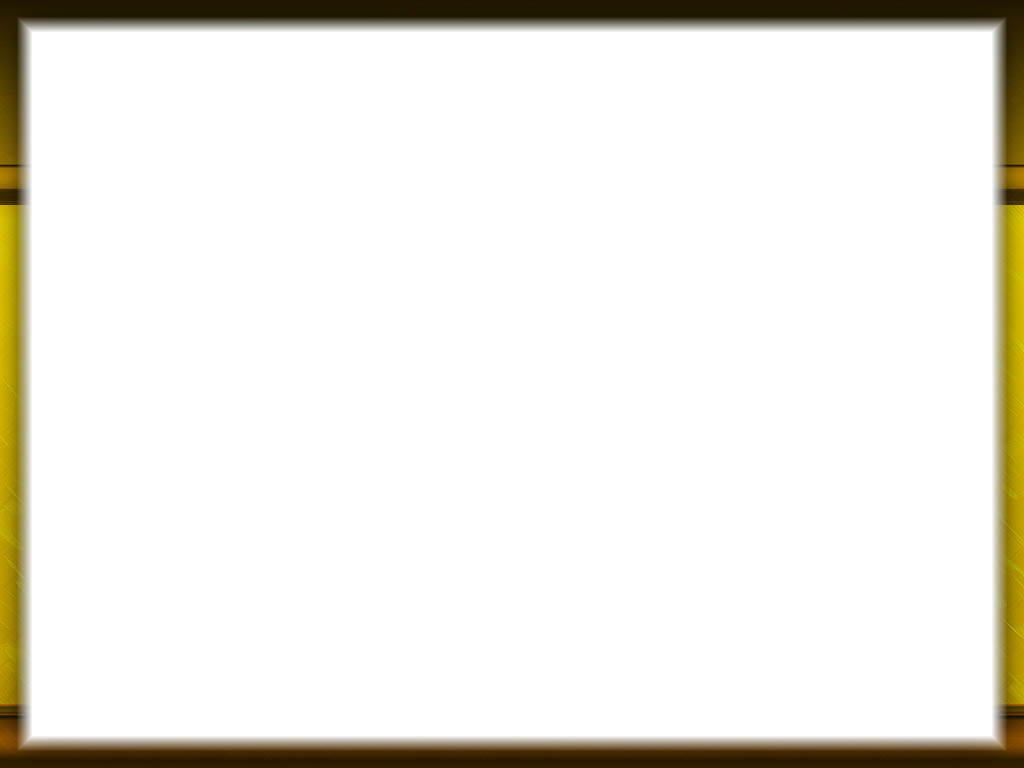 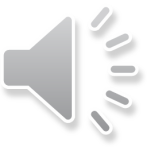 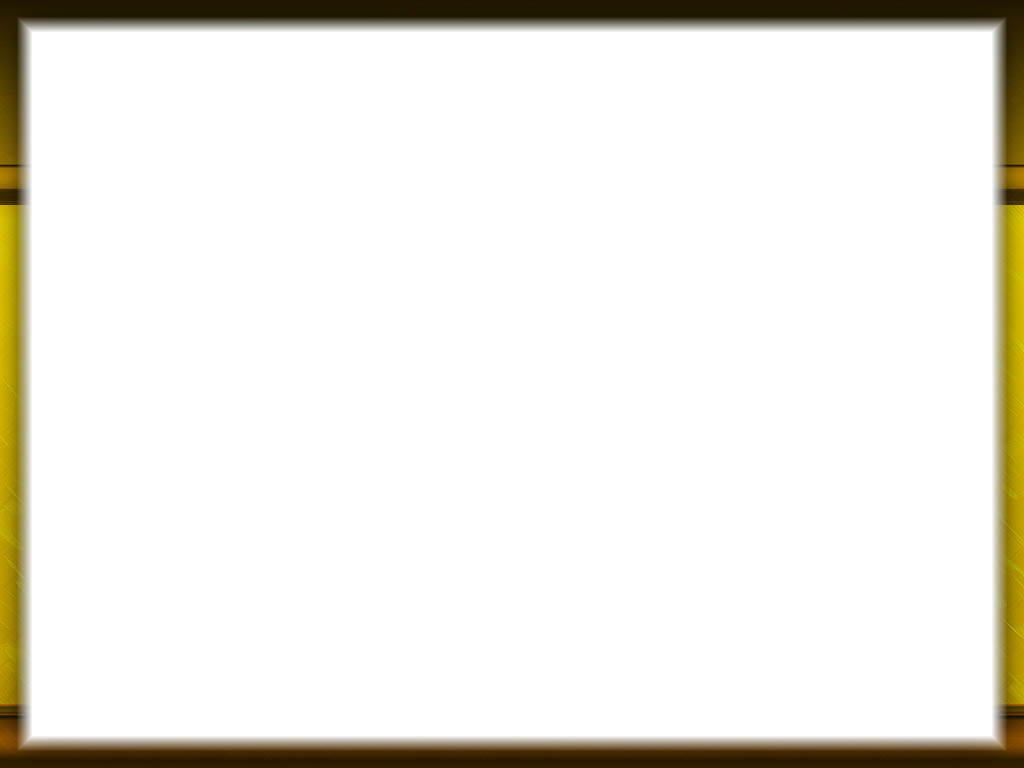 2. Движение лицом вперёд, по два касания в квадрате
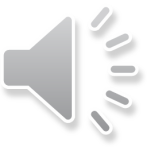 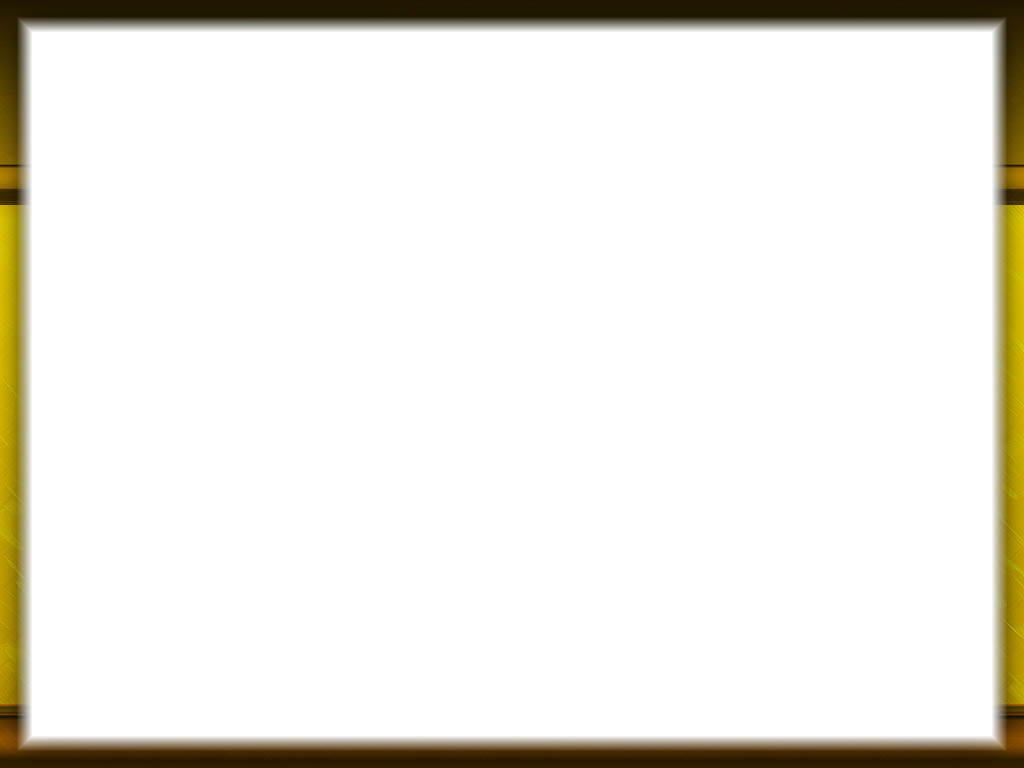 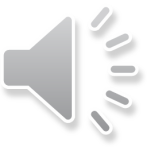 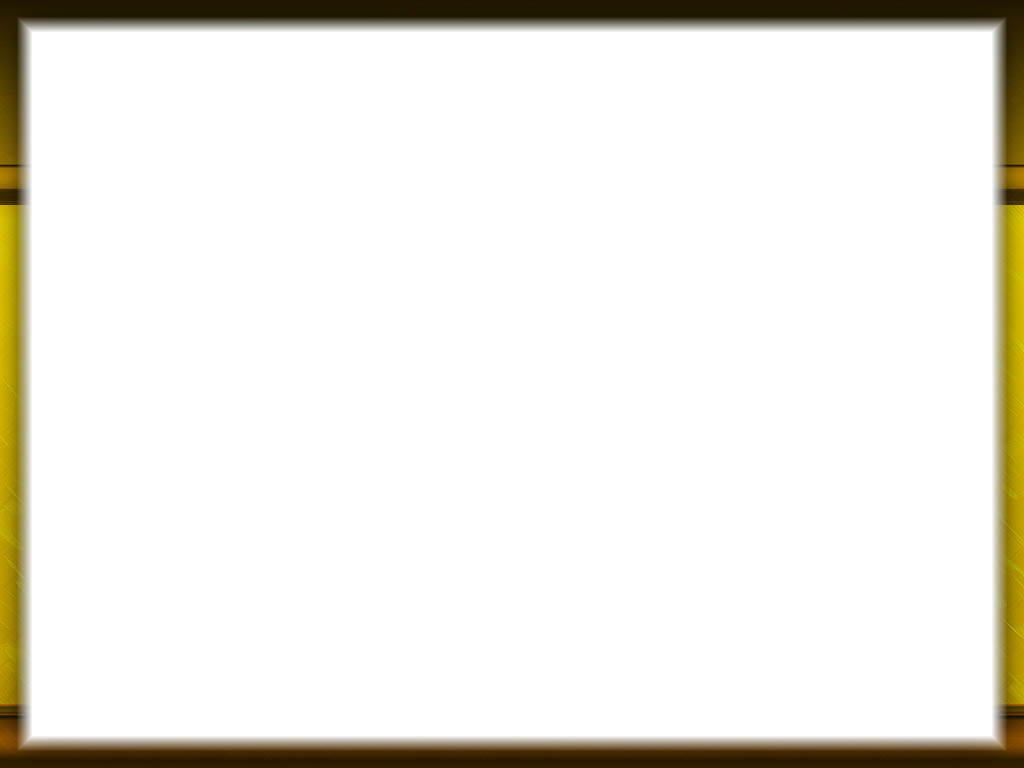 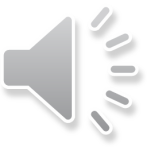 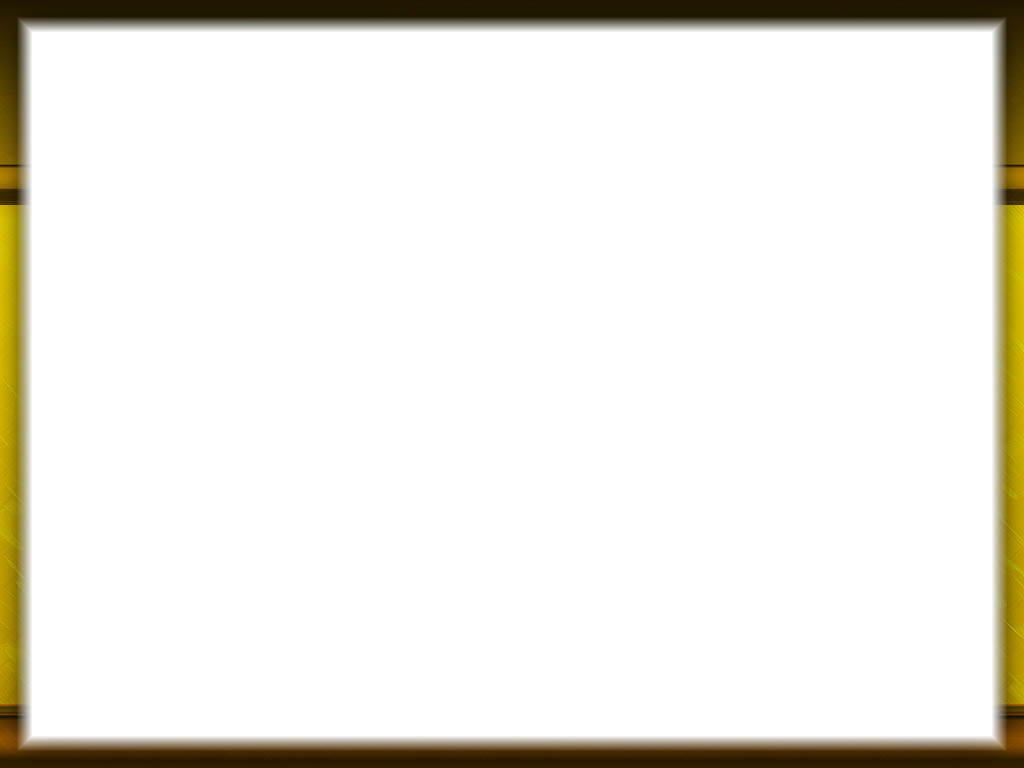 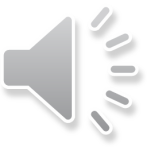 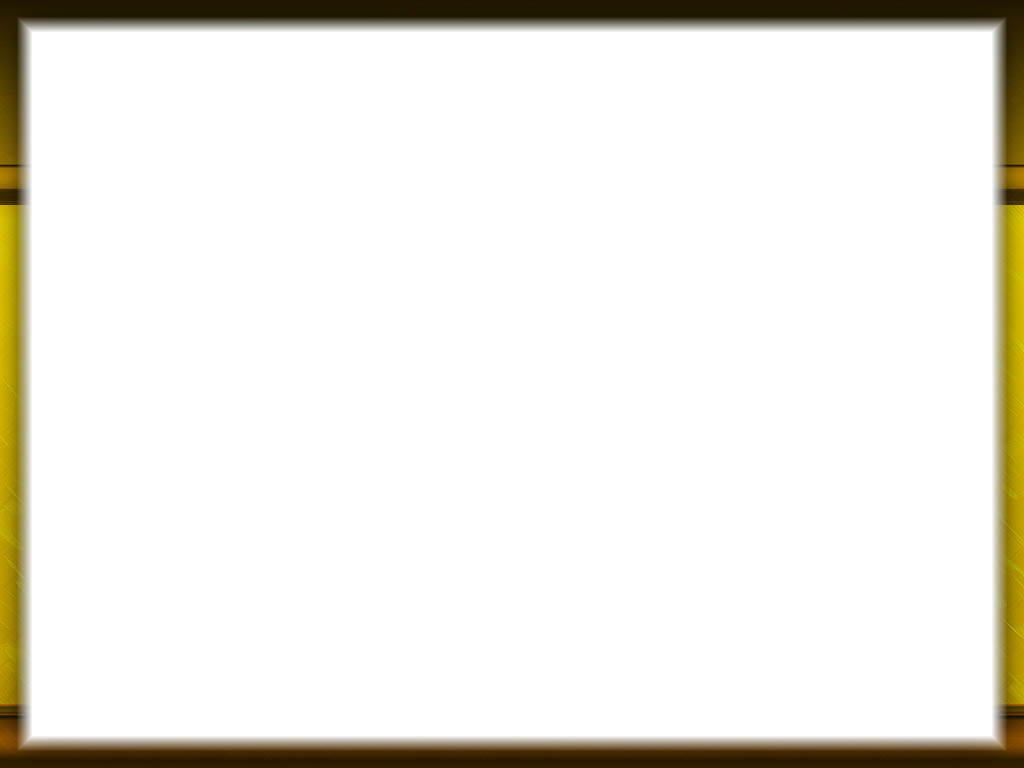 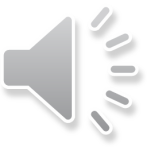 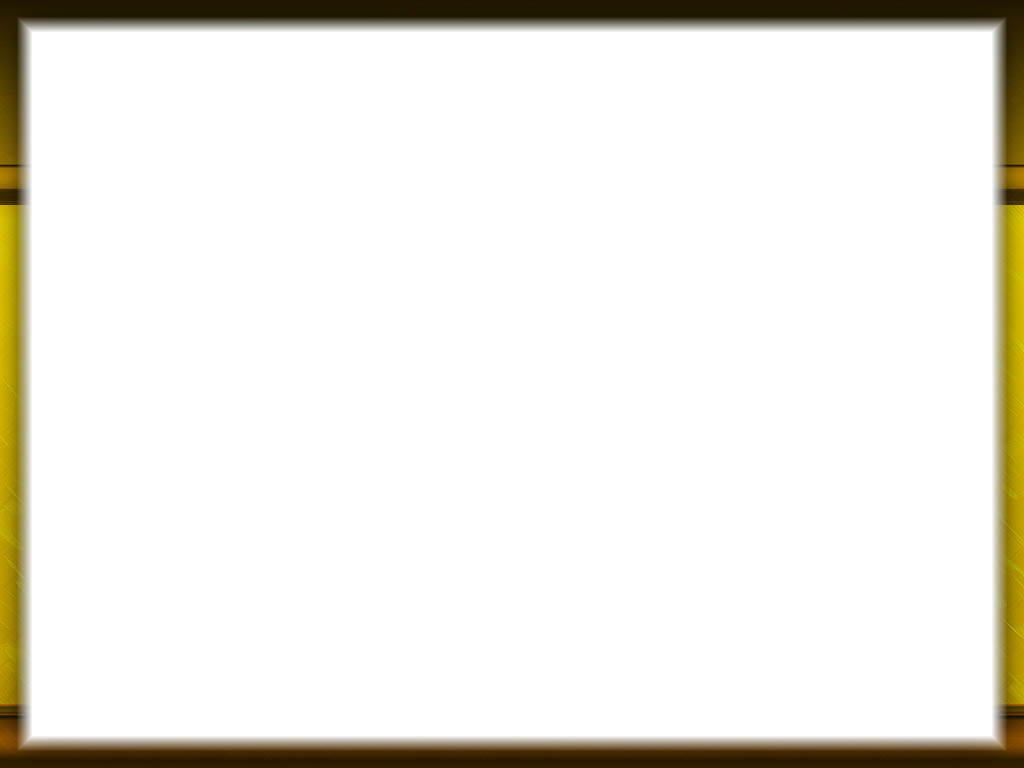 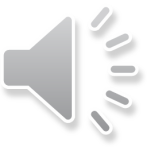 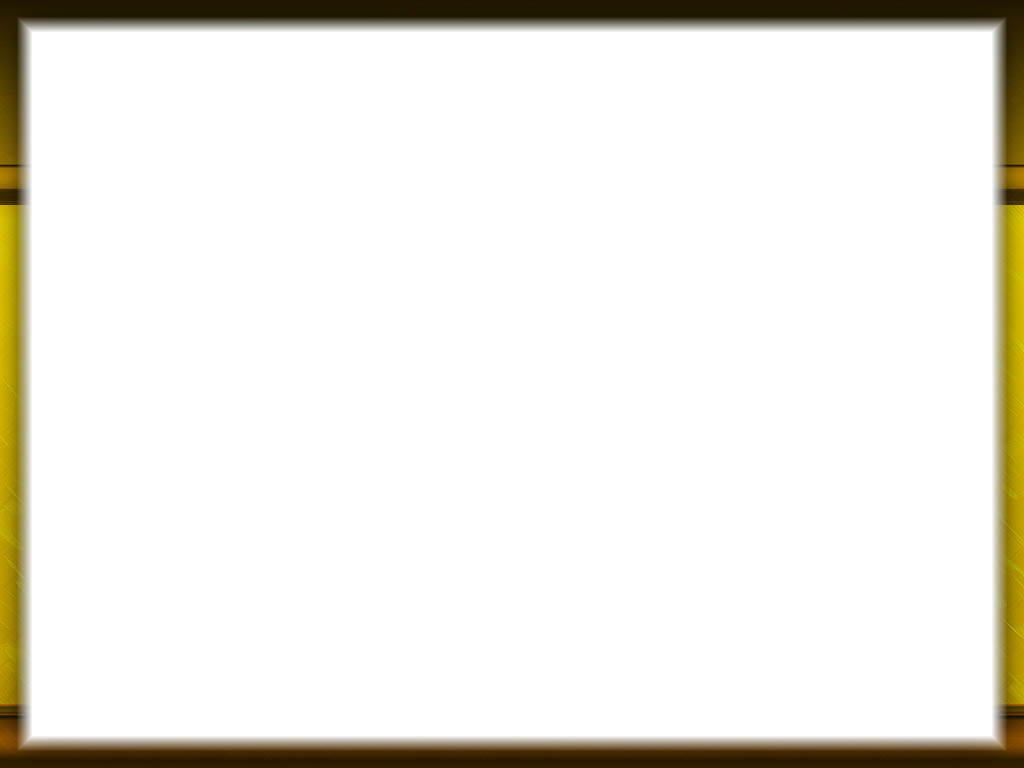 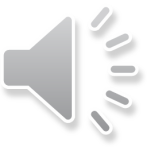 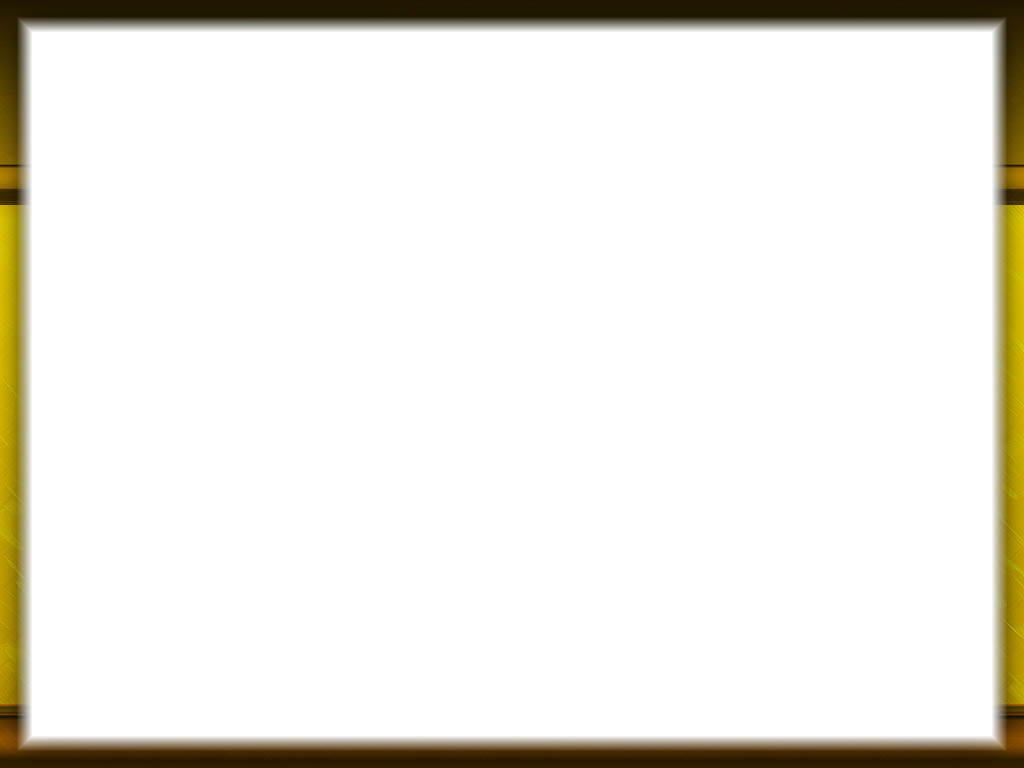 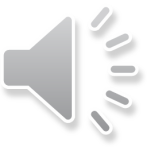 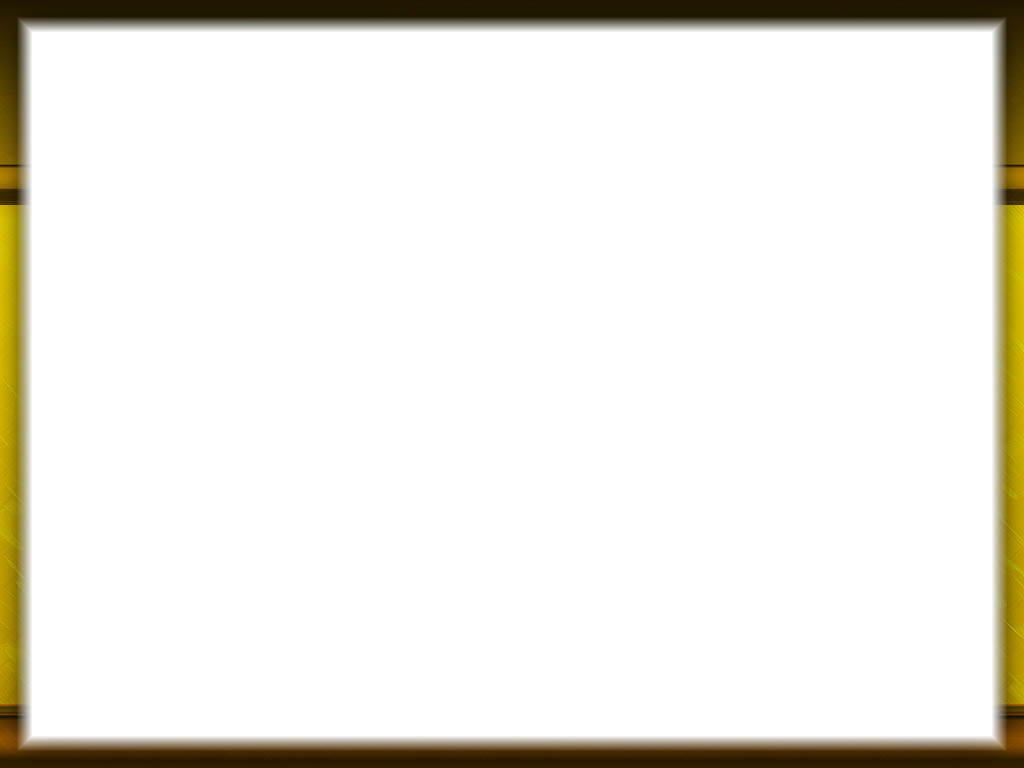 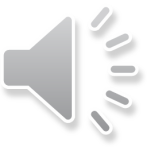 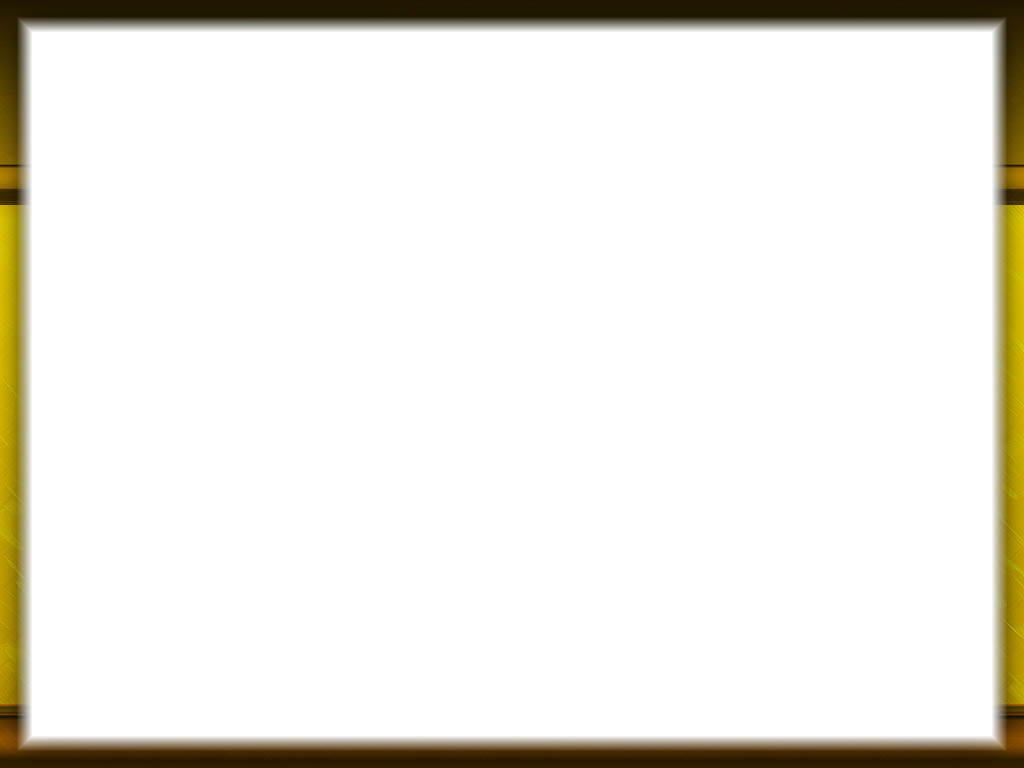 3. Движение лицом вперёд, на двух ногах в каждый квадрат
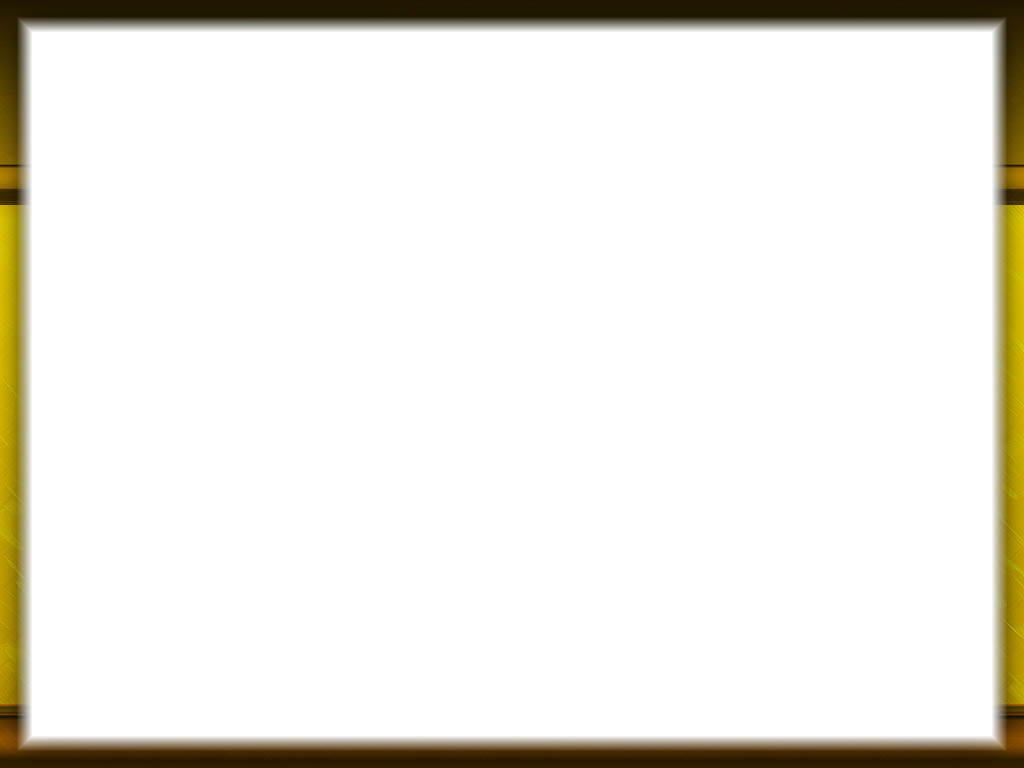 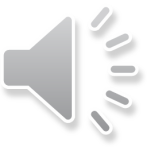 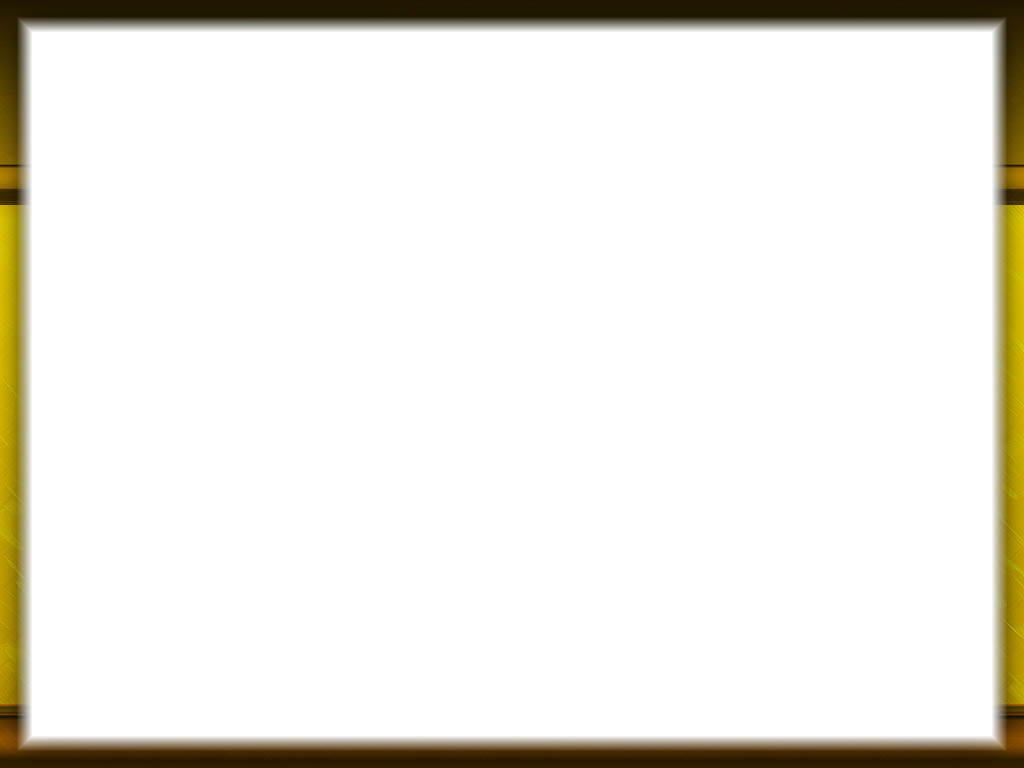 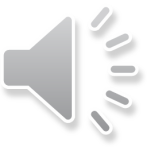 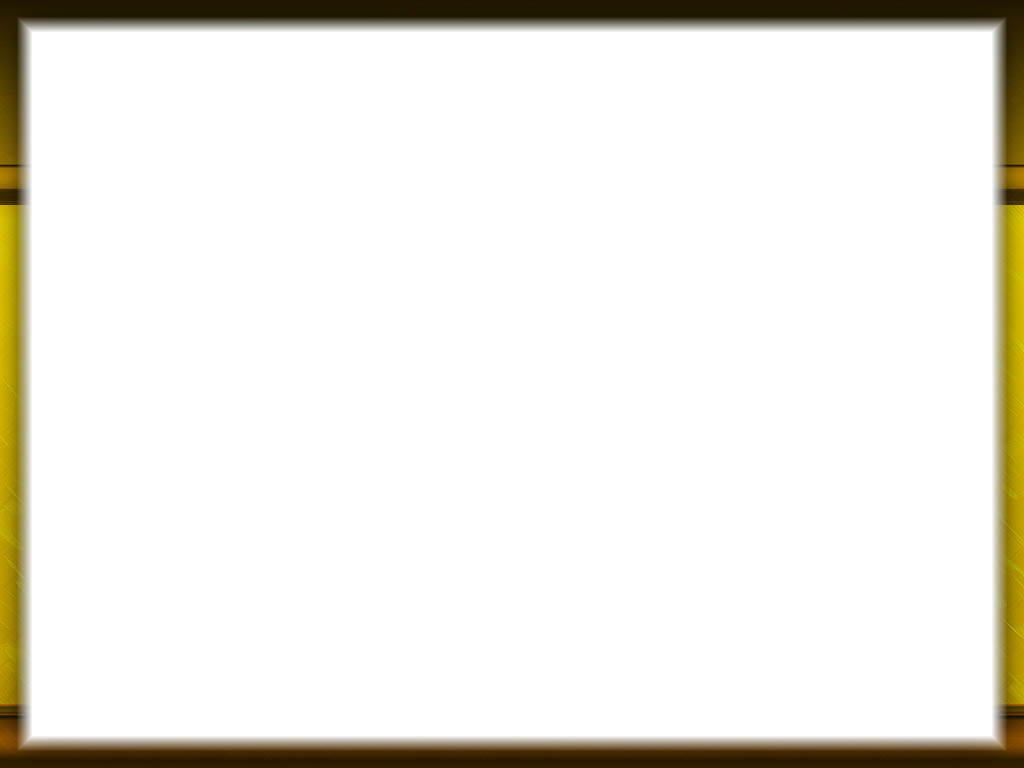 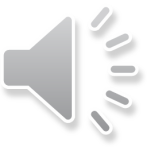 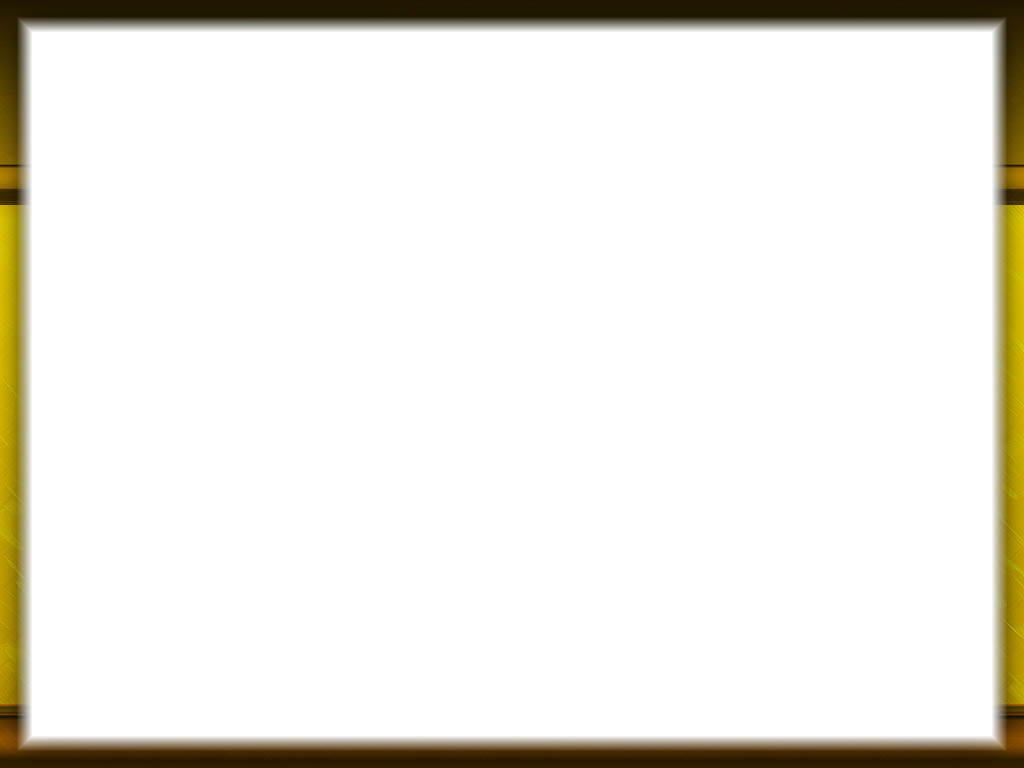 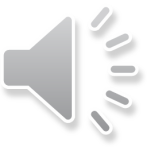 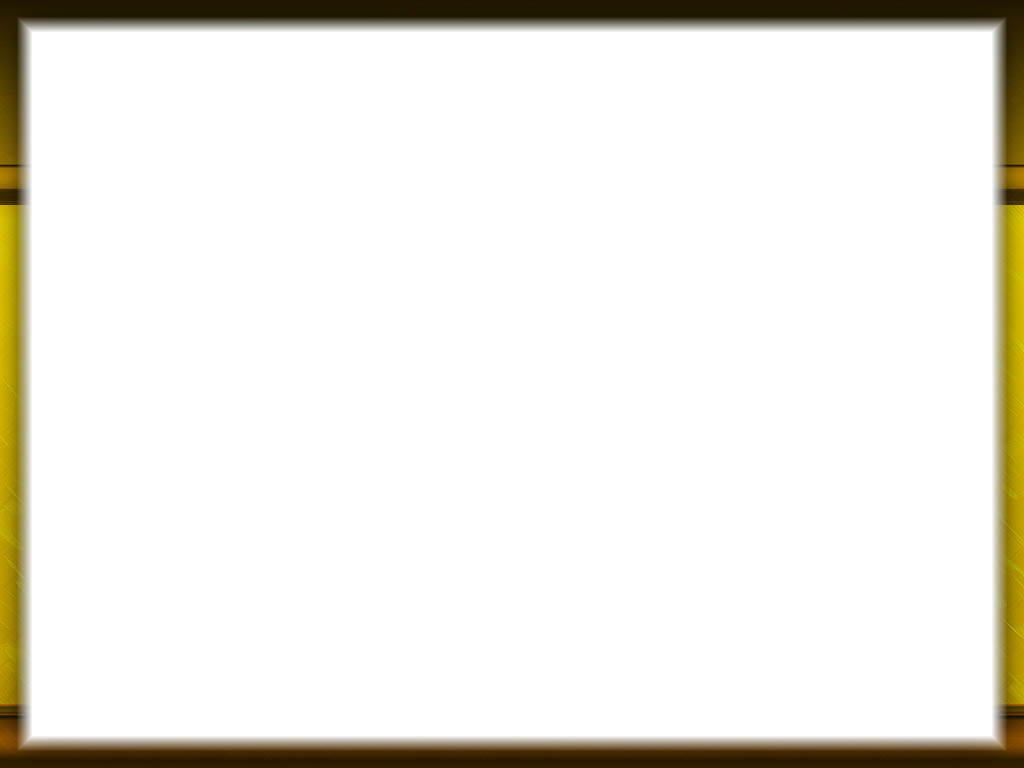 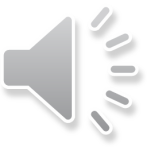 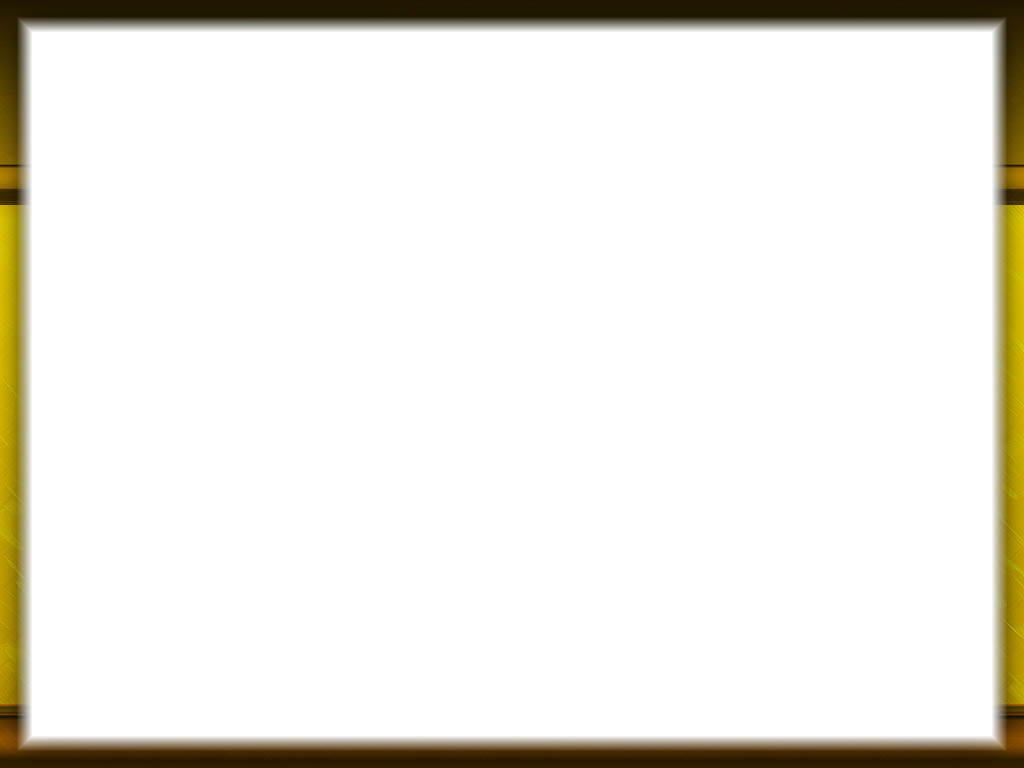 4. Движение лицом вперёд, прыжок на двух ногах в квадрат и вне квадрата
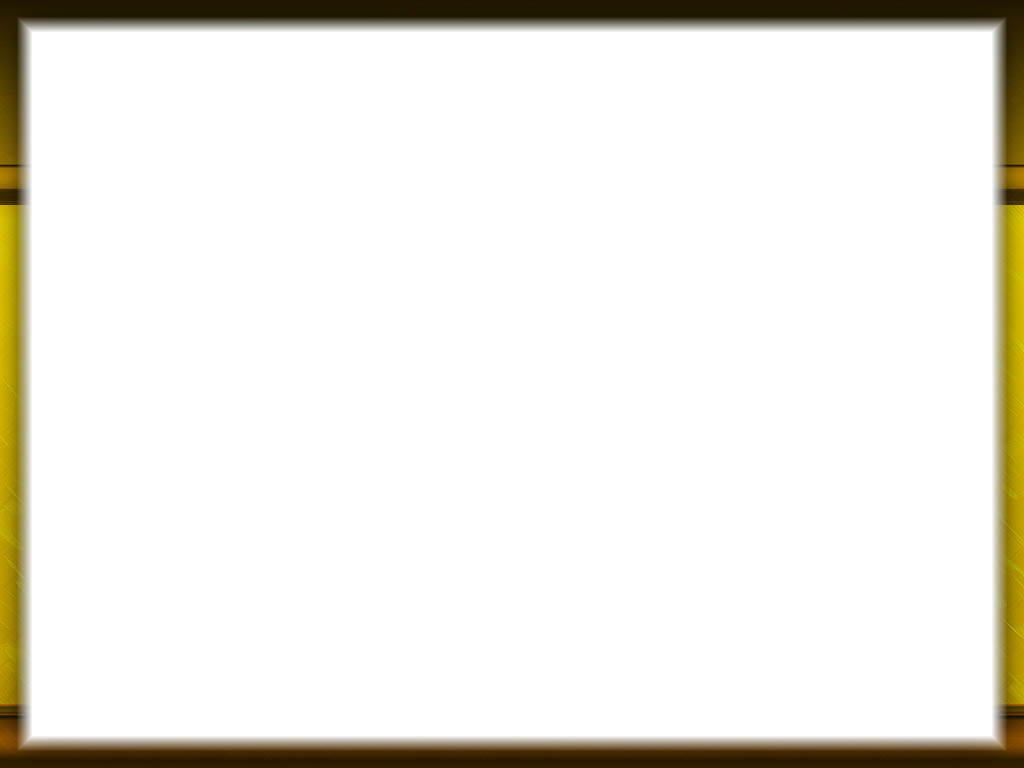 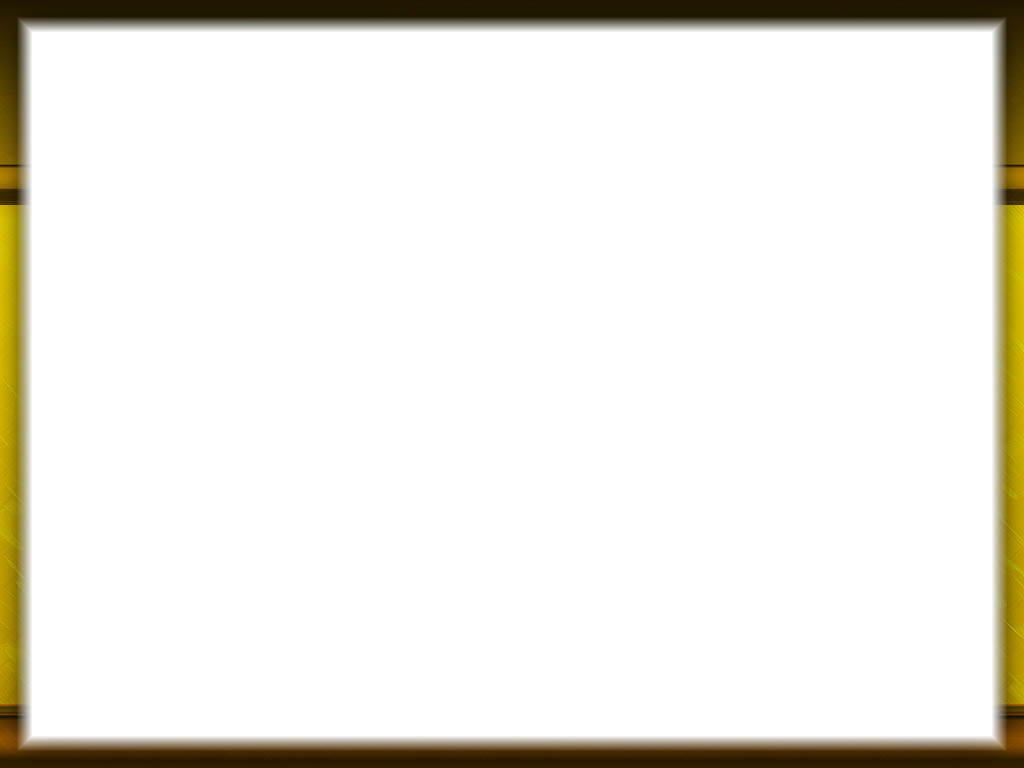 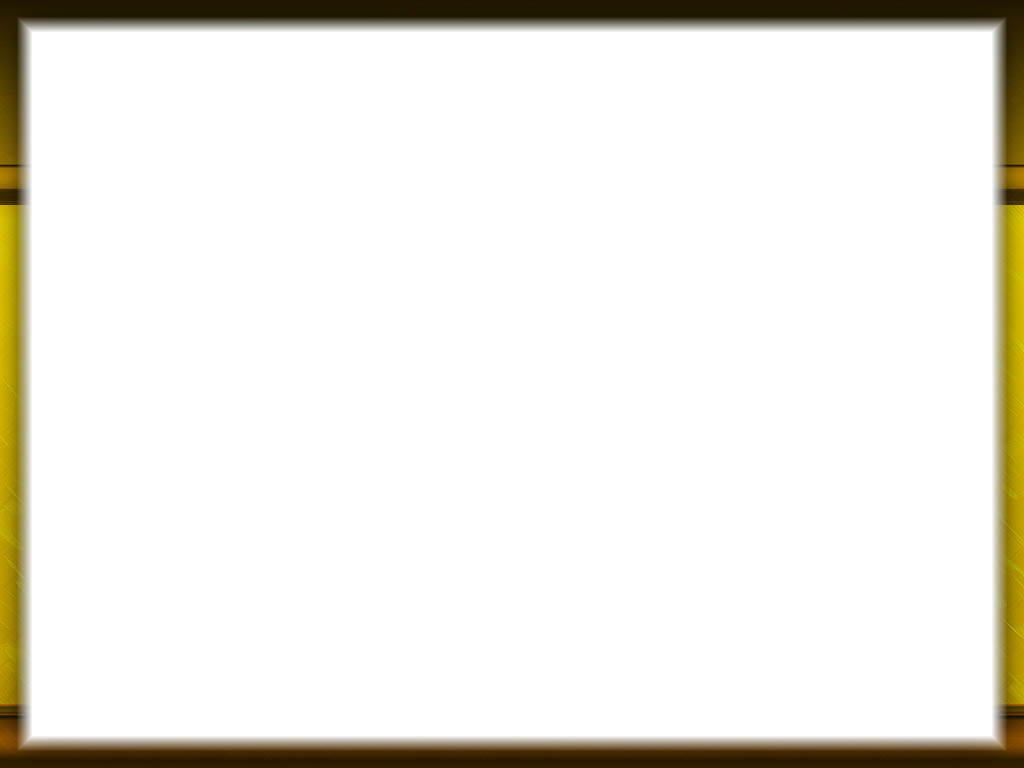 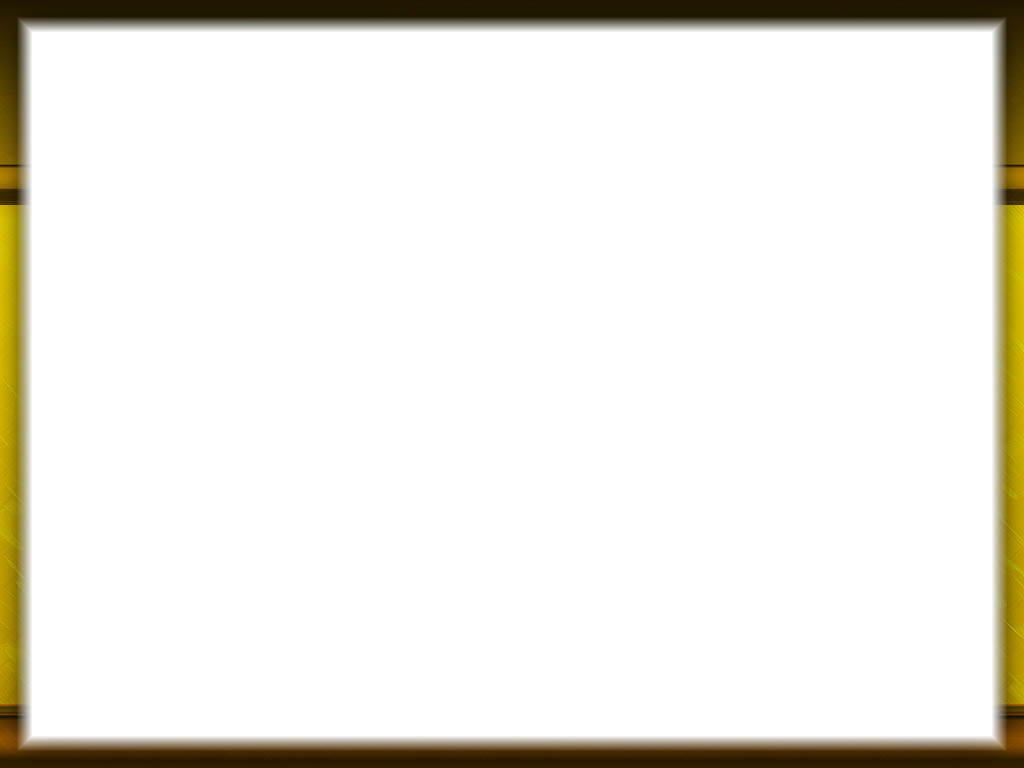 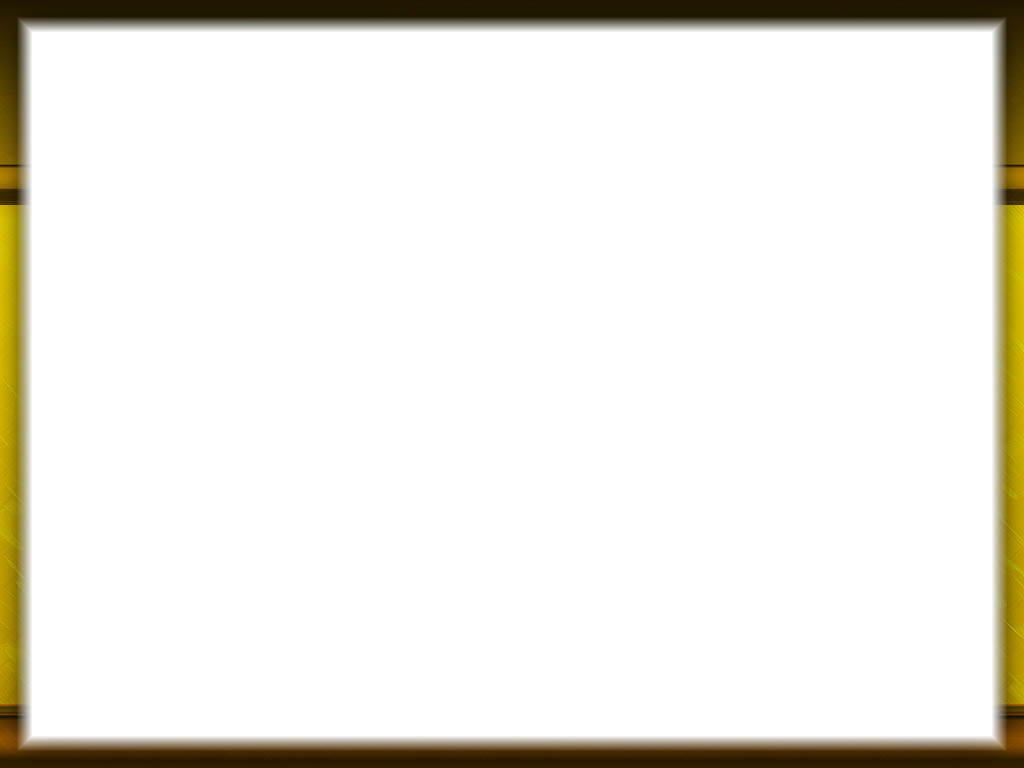 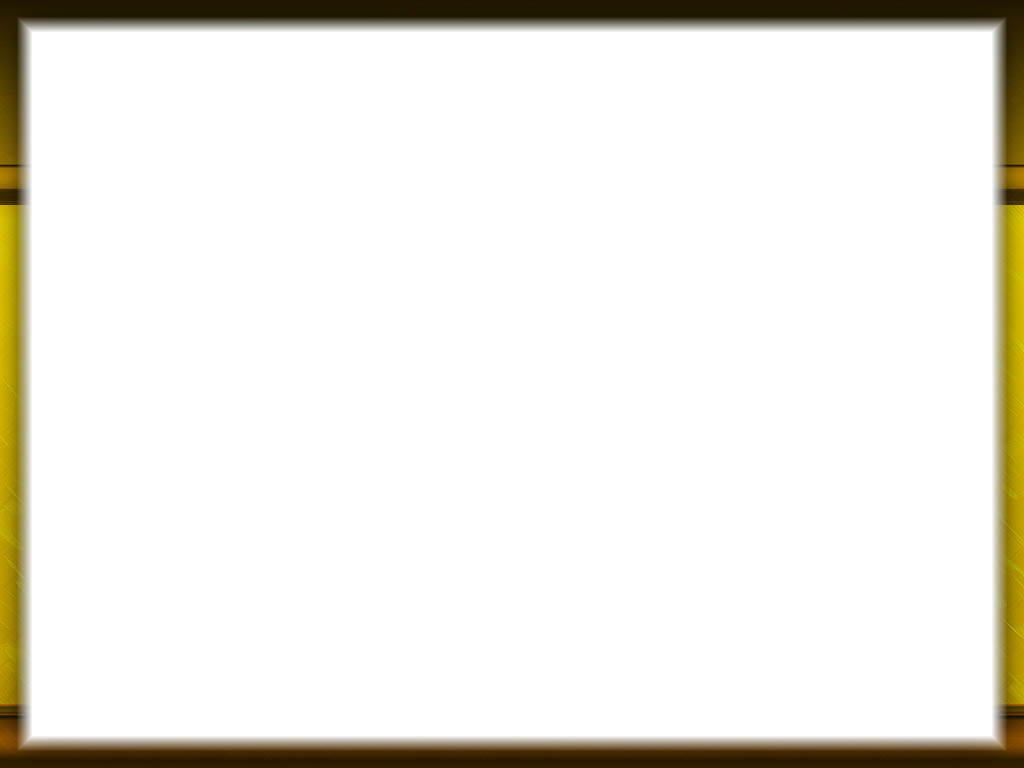 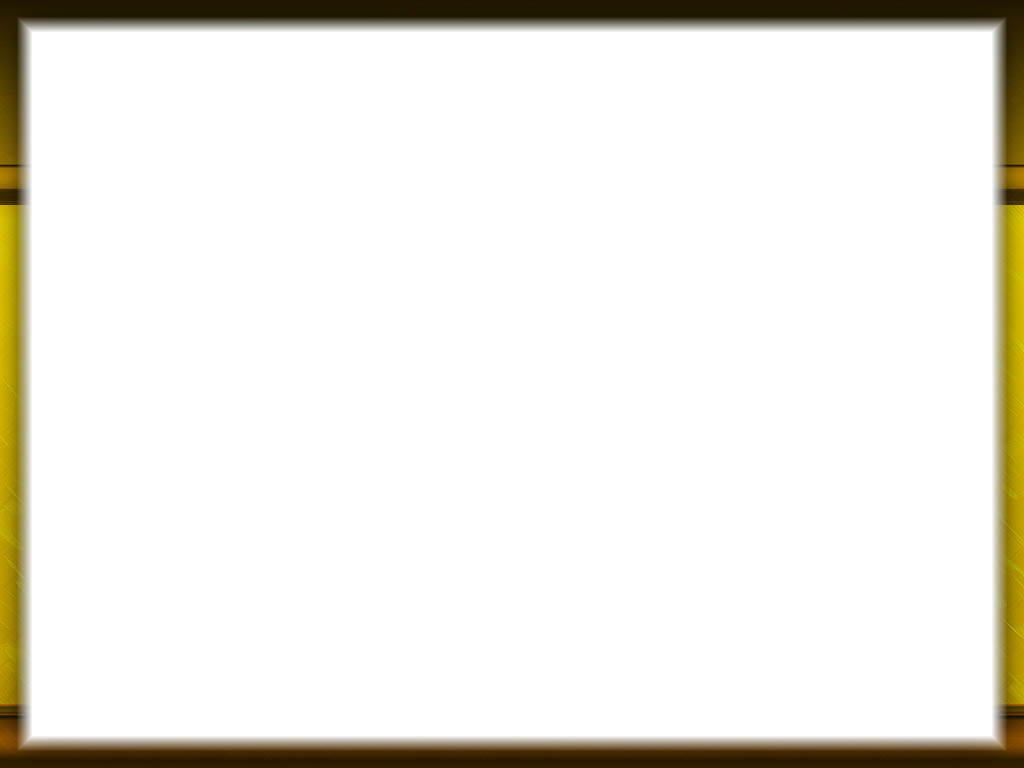 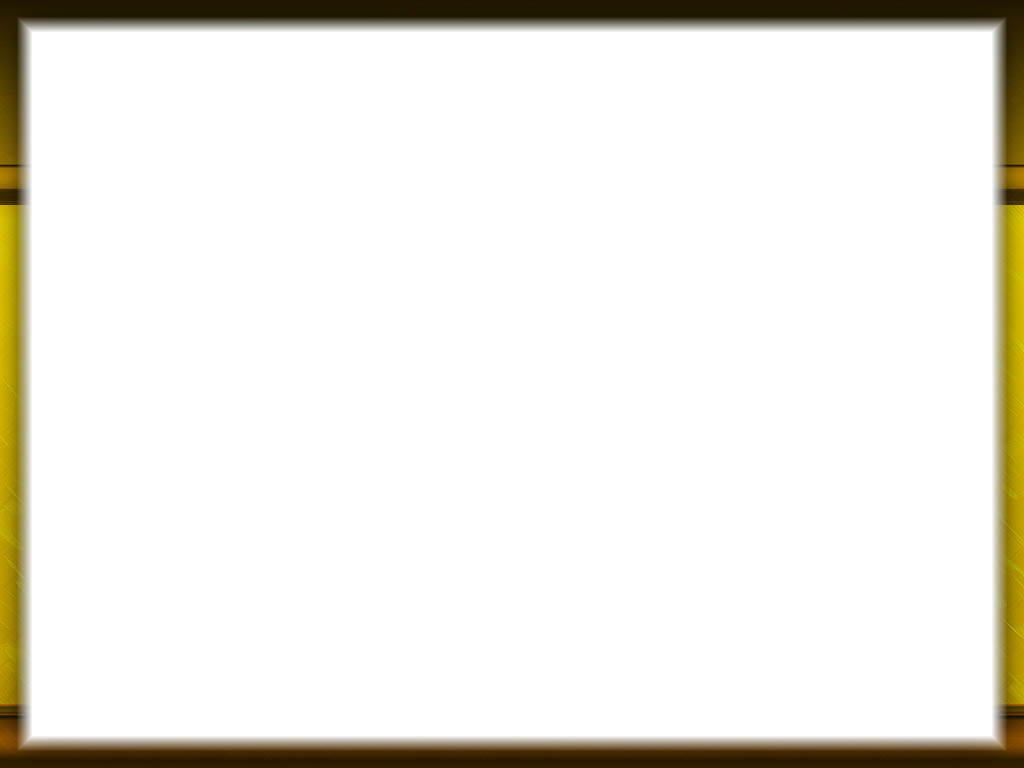 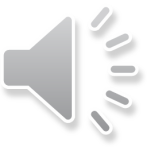 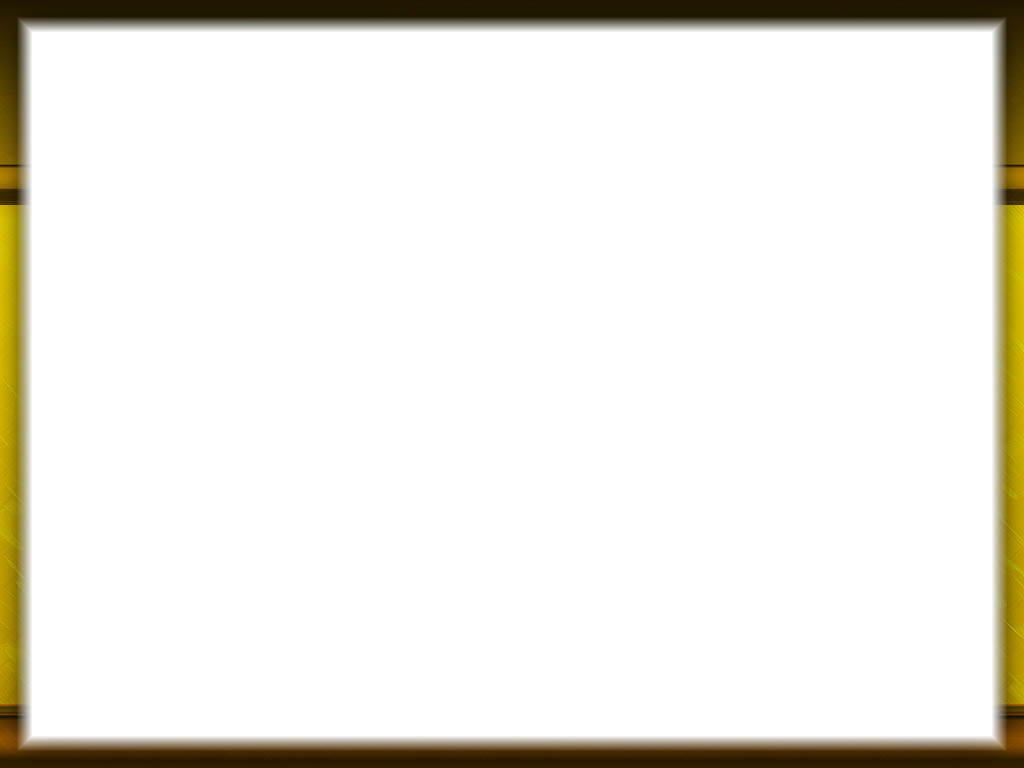 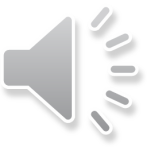 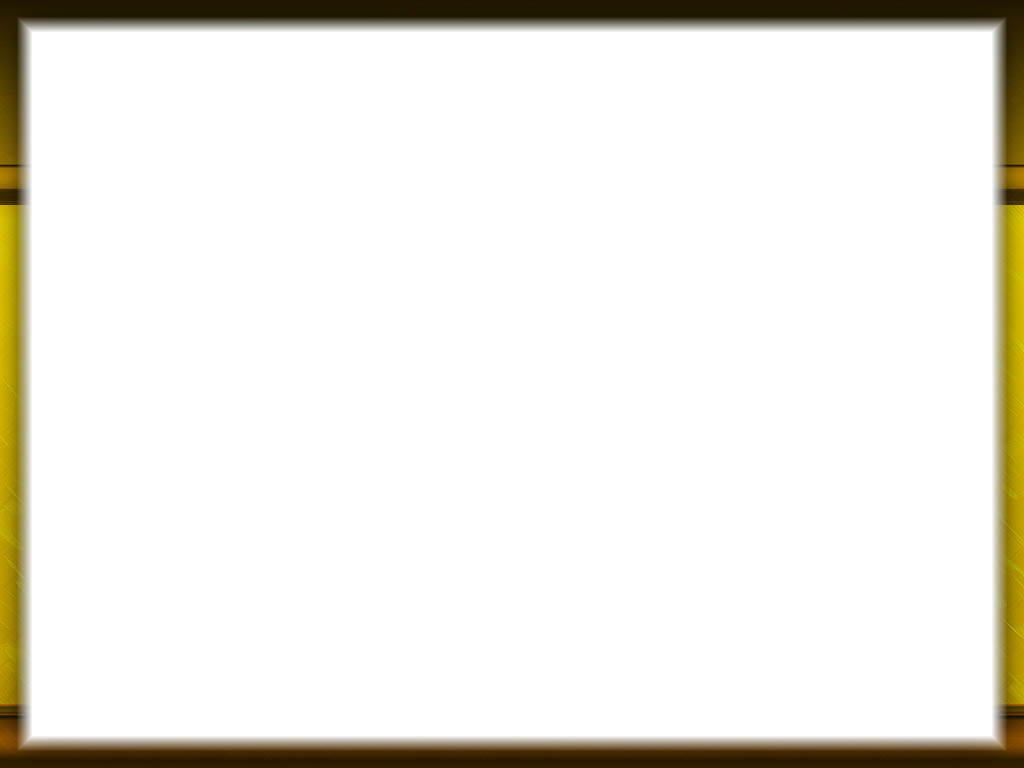 5. Движение лицом  вперёд, прыжок двумя ногами в квадрат и вне квадрата
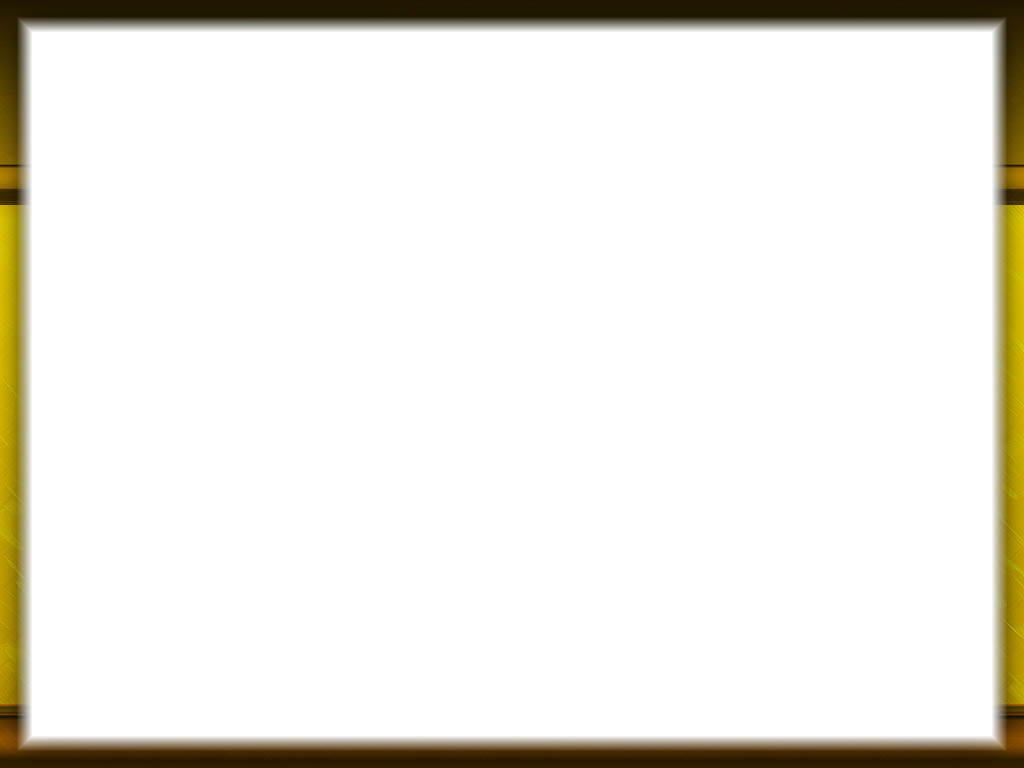 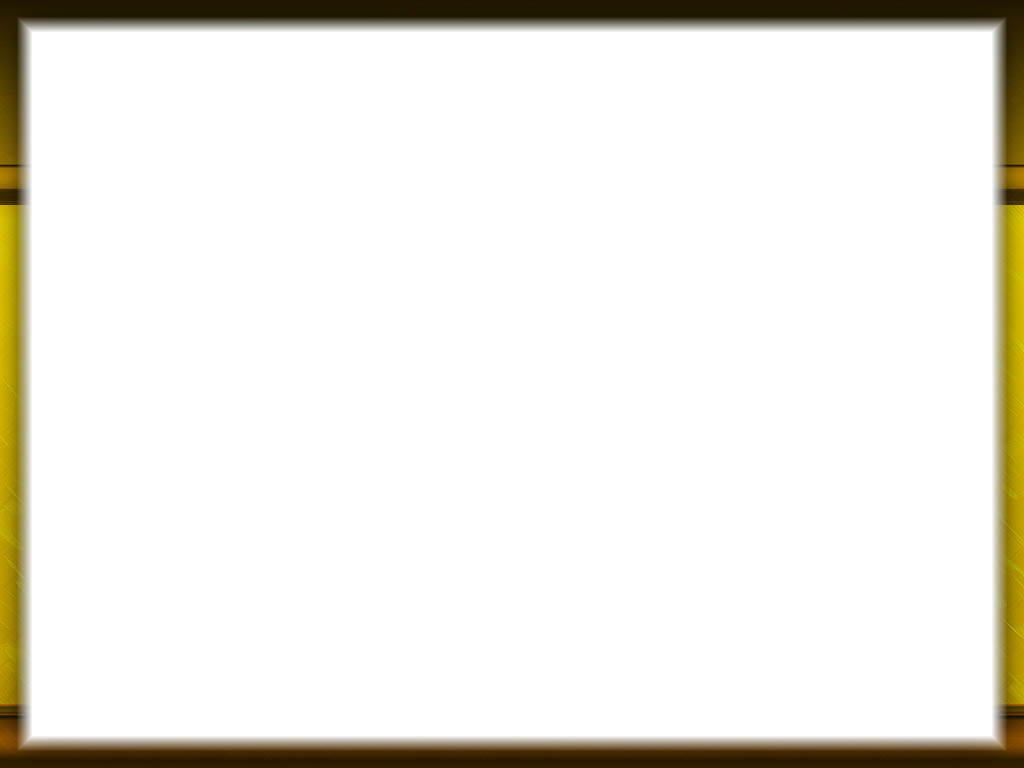 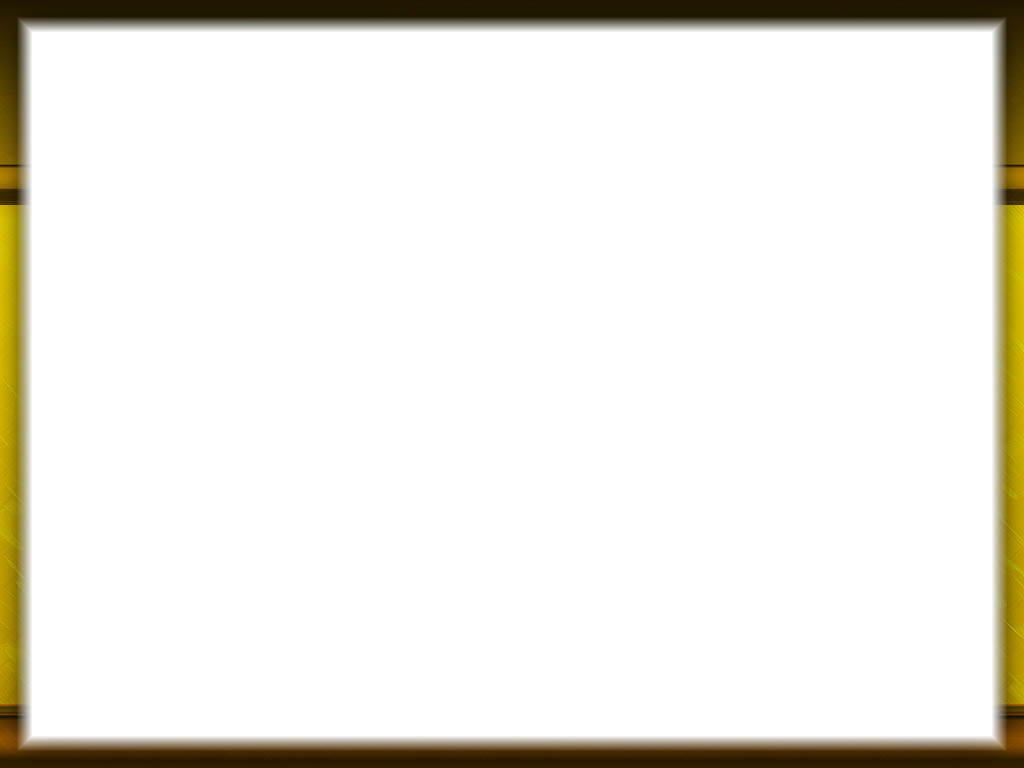 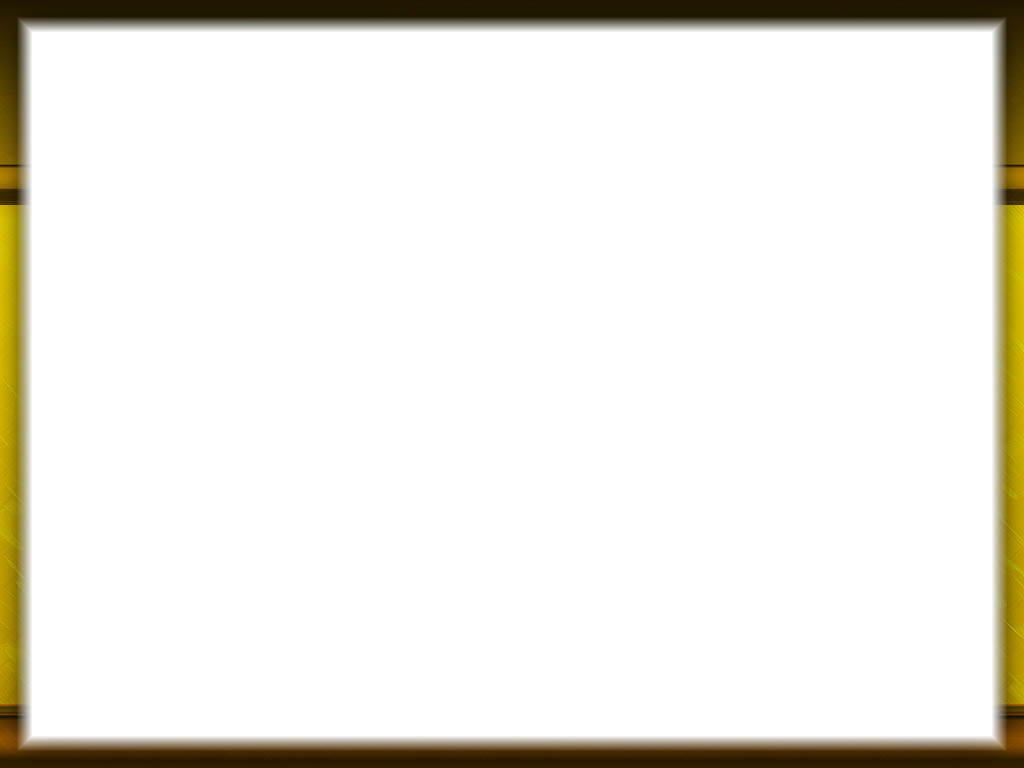 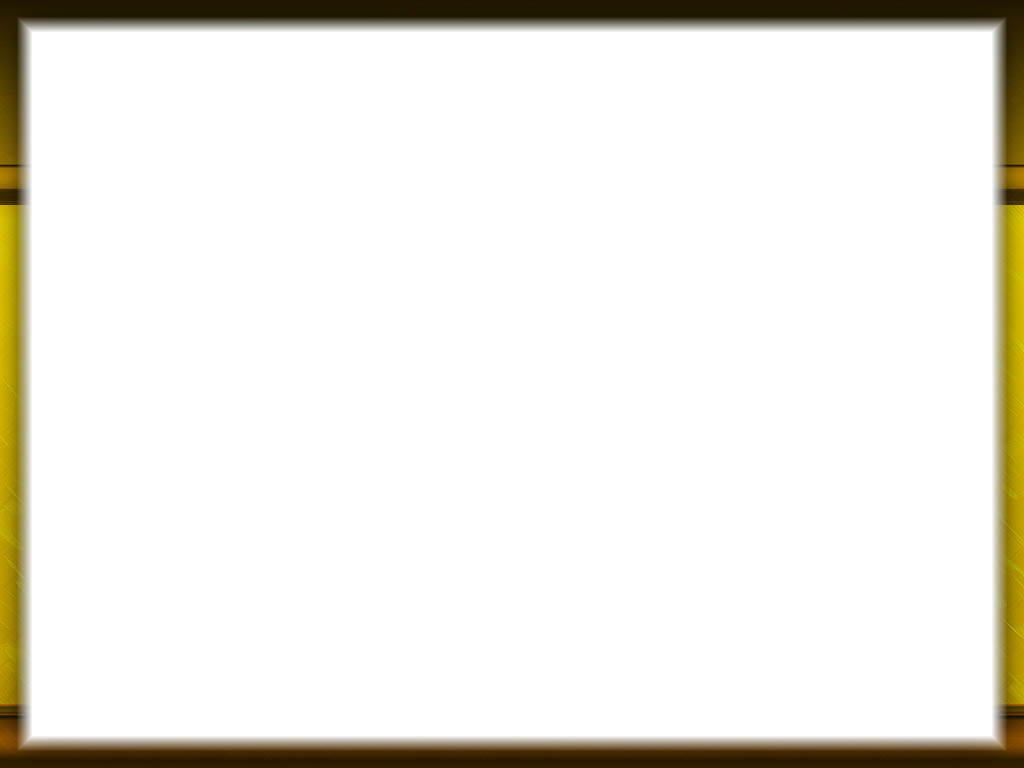 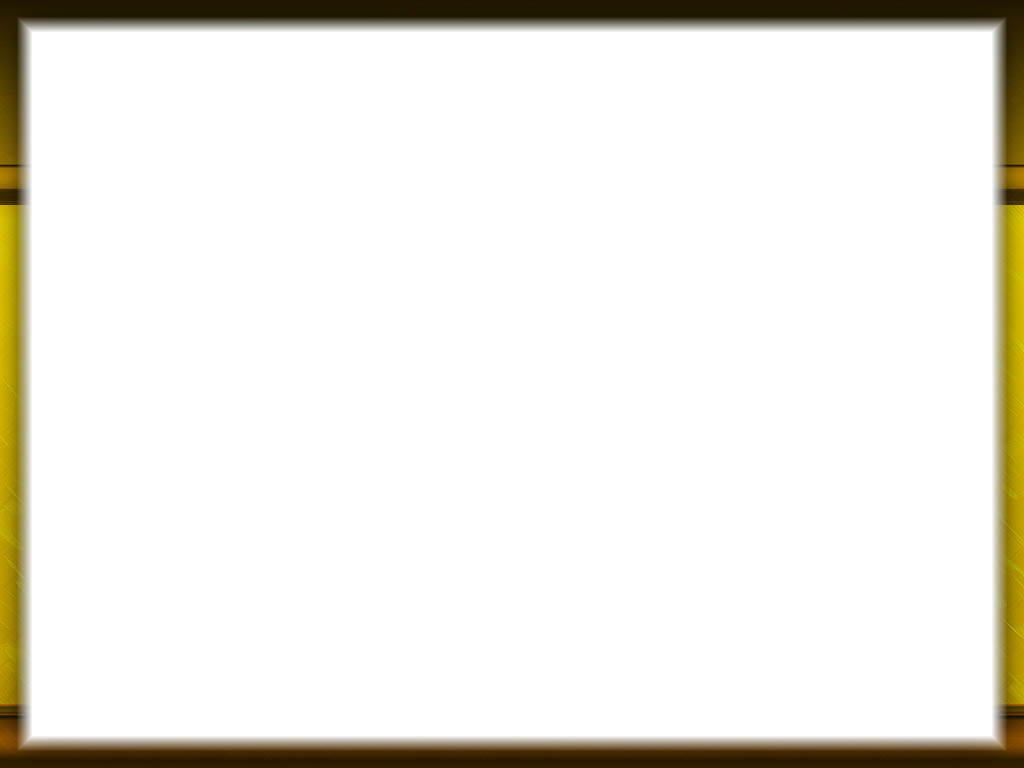 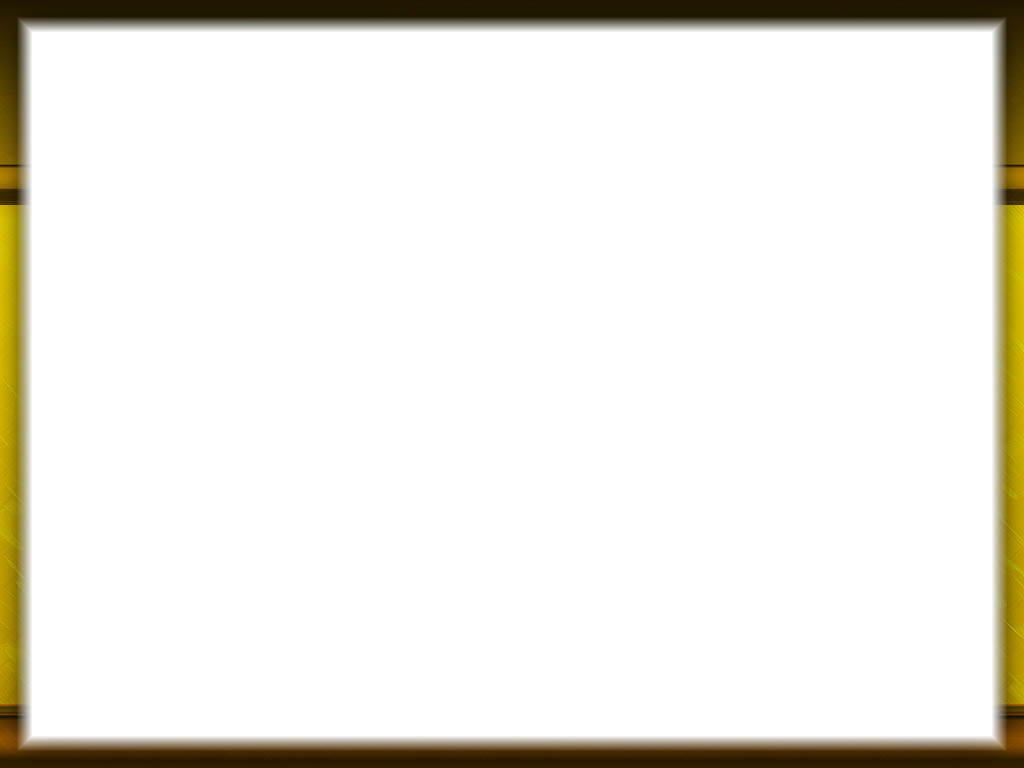 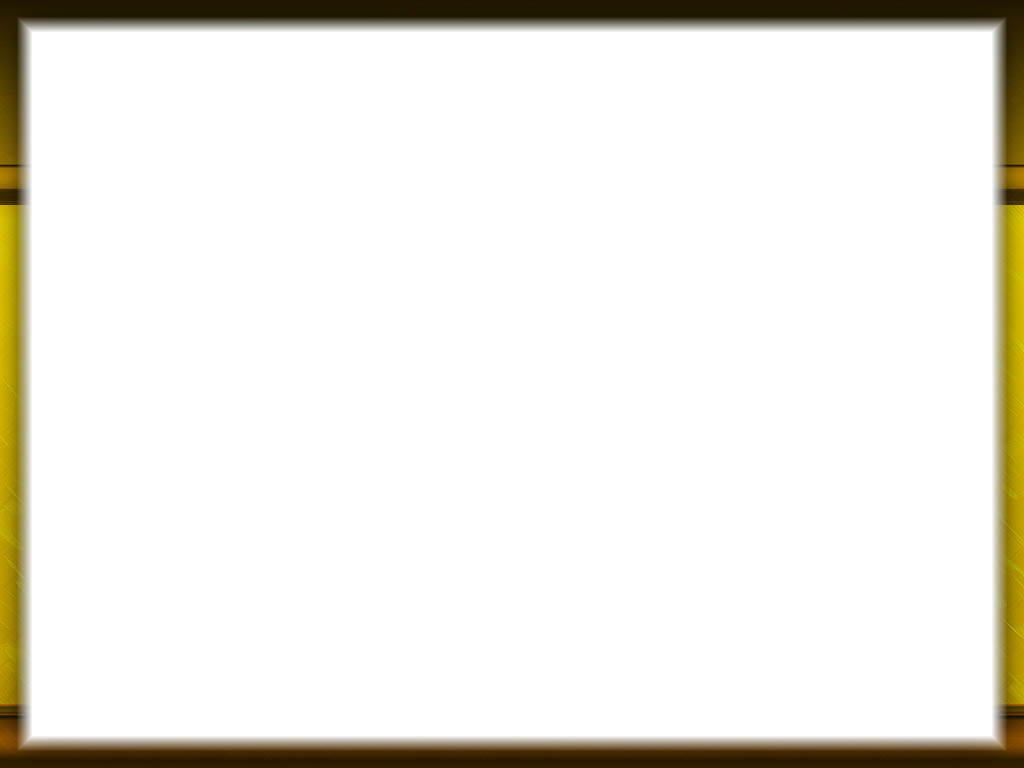 6. На двух ногах боком в каждый квадрат
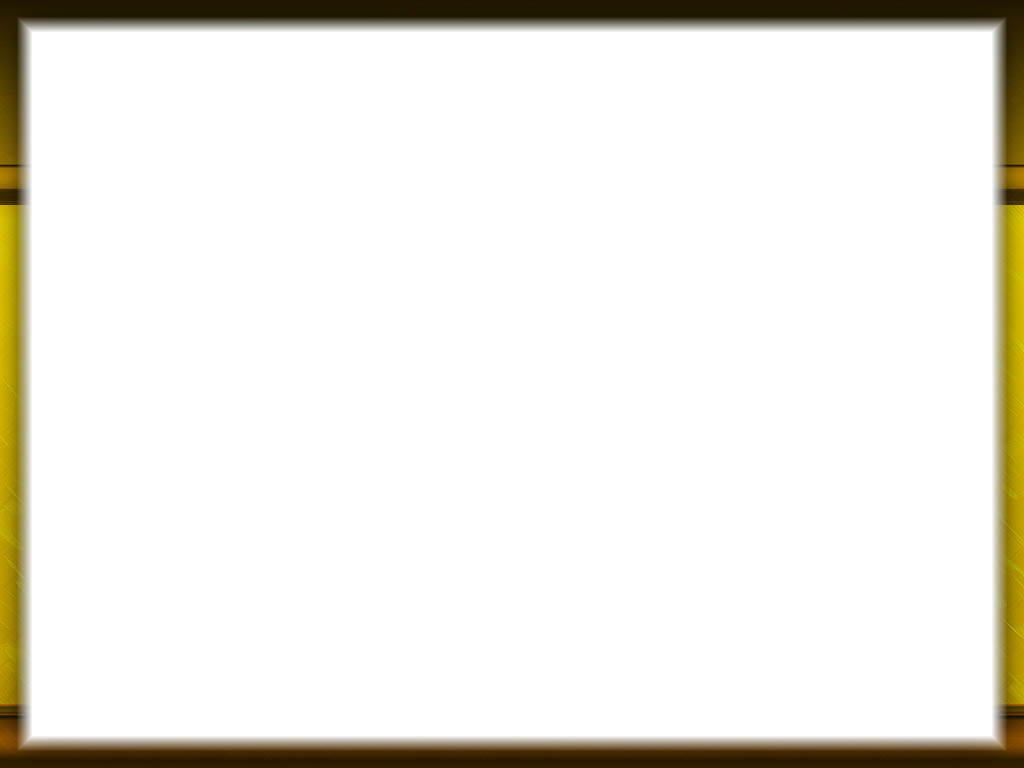 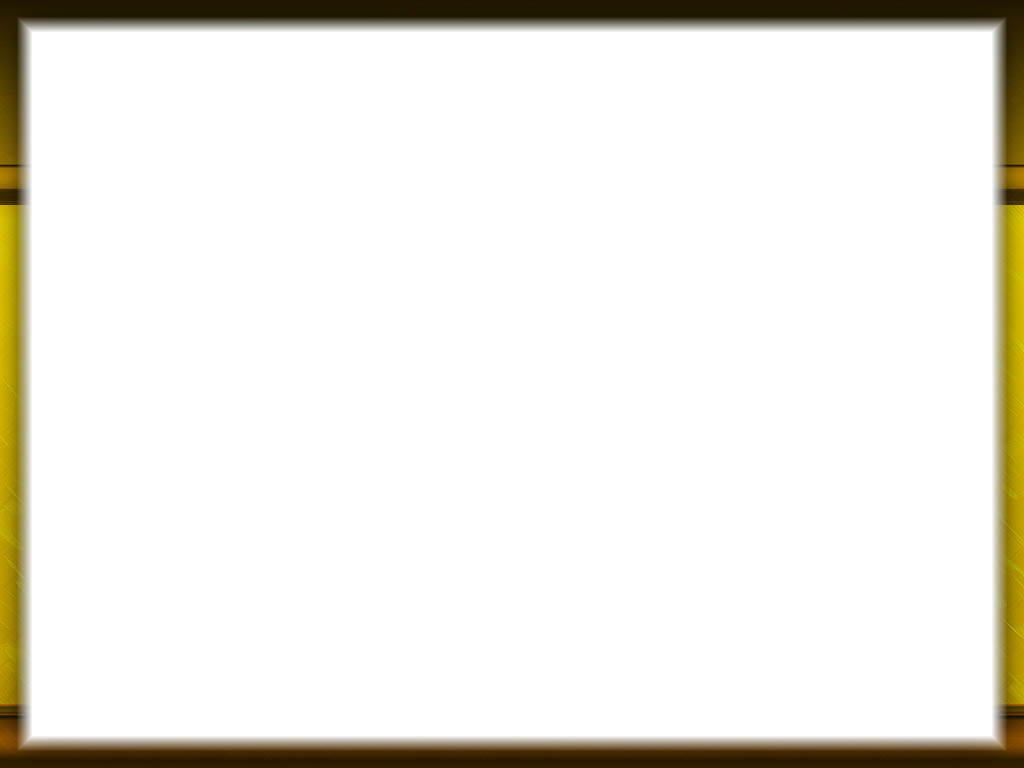 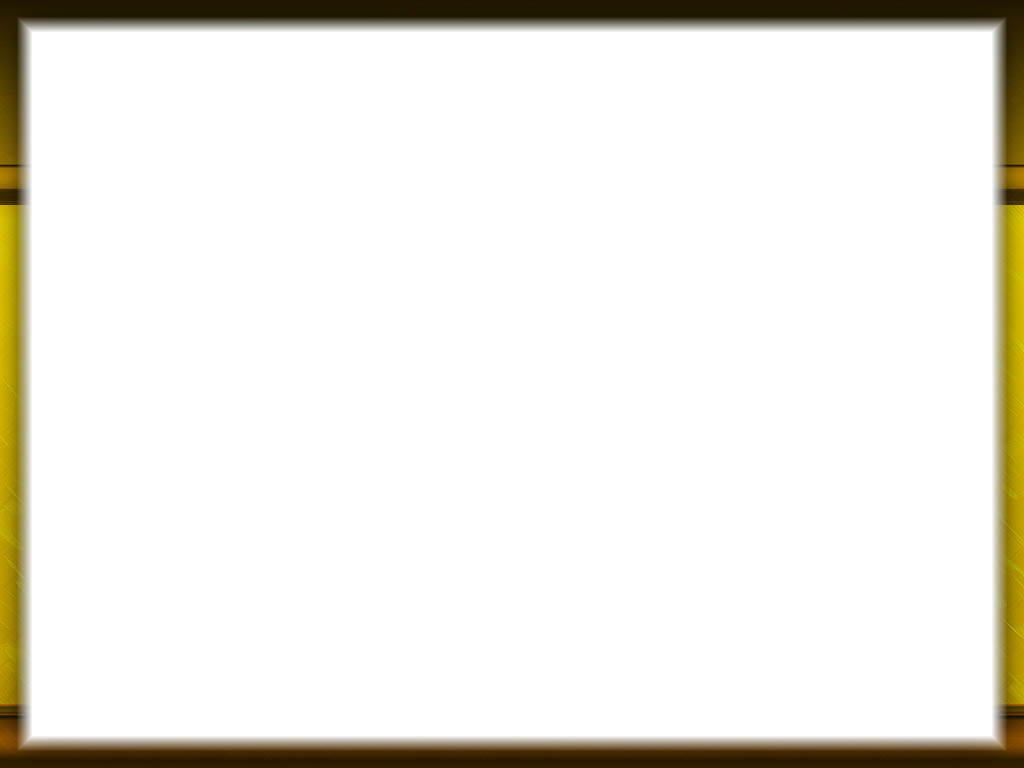 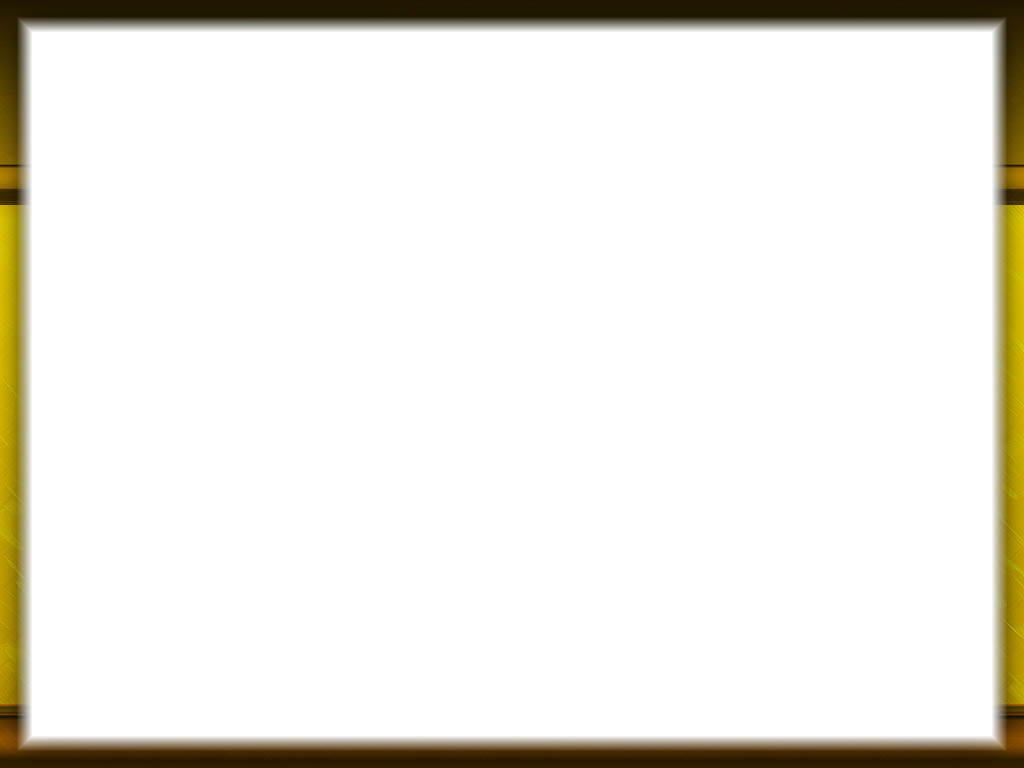 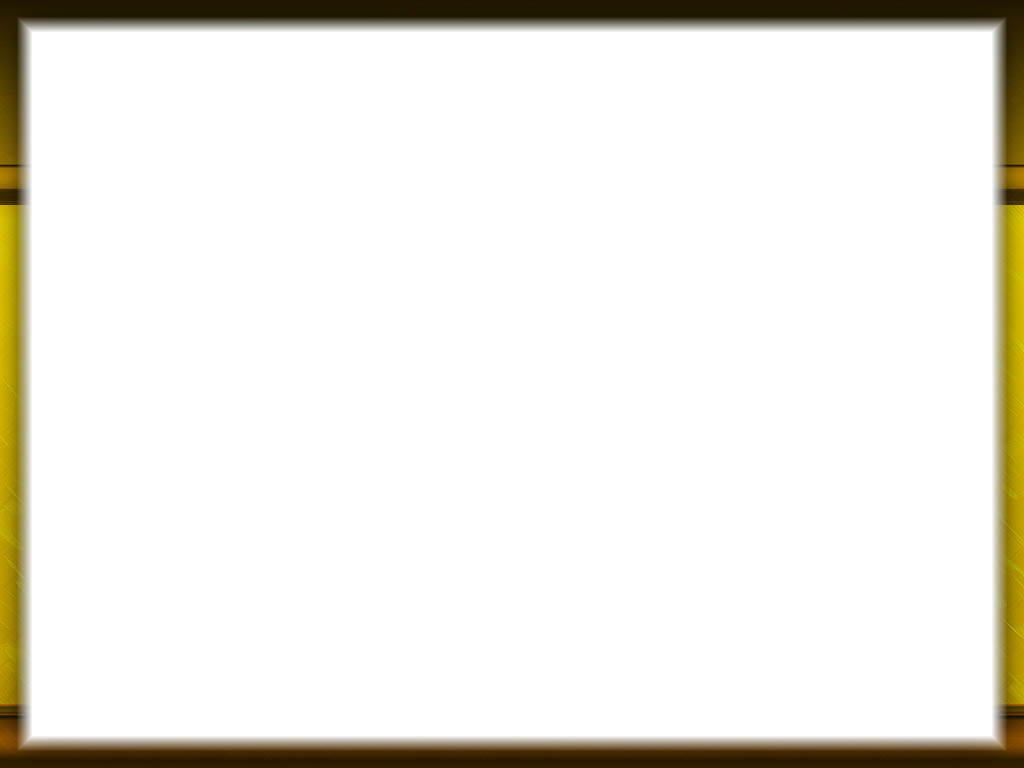 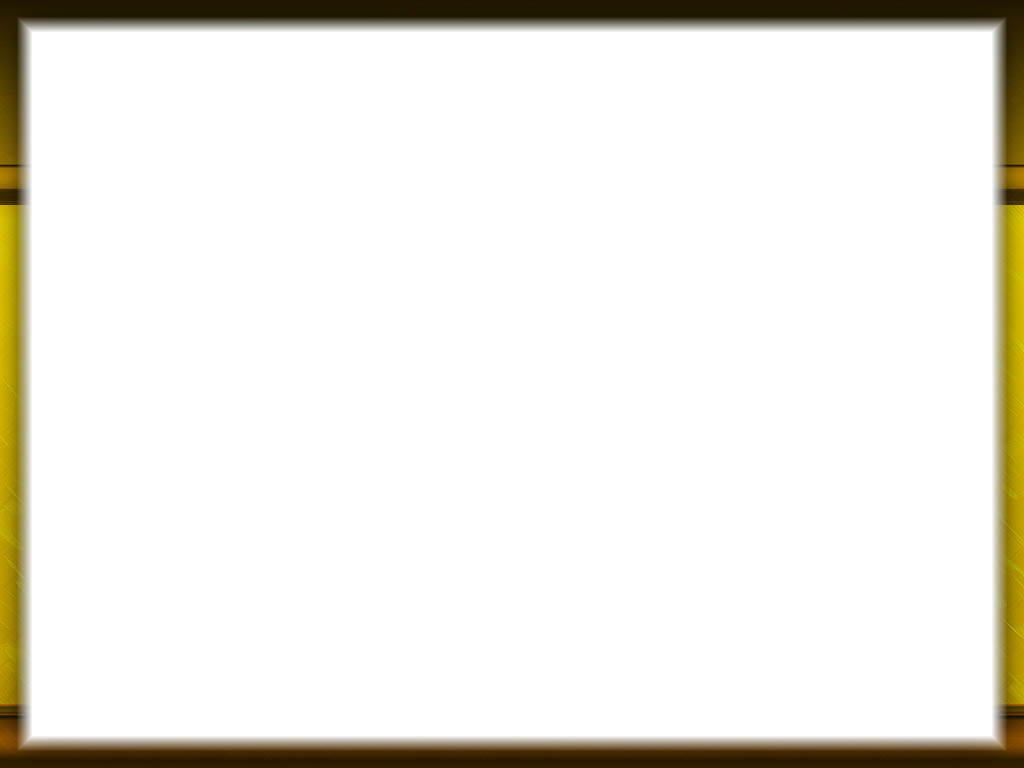 7. На двух ногах боком в квадрат и вне квадрата
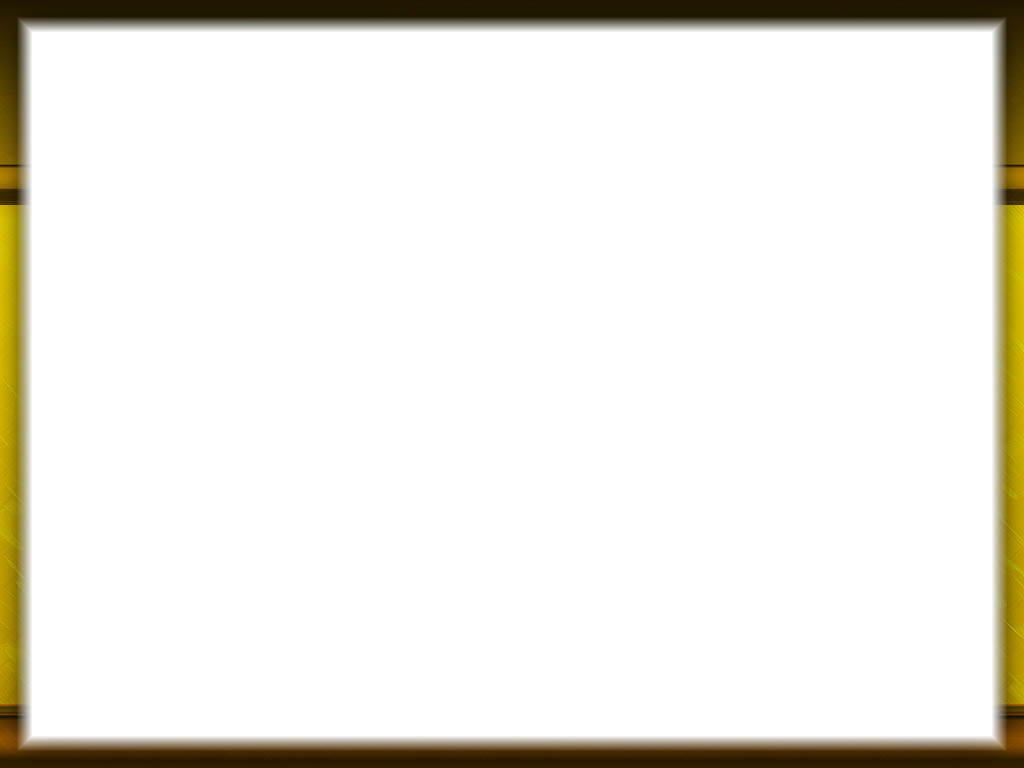 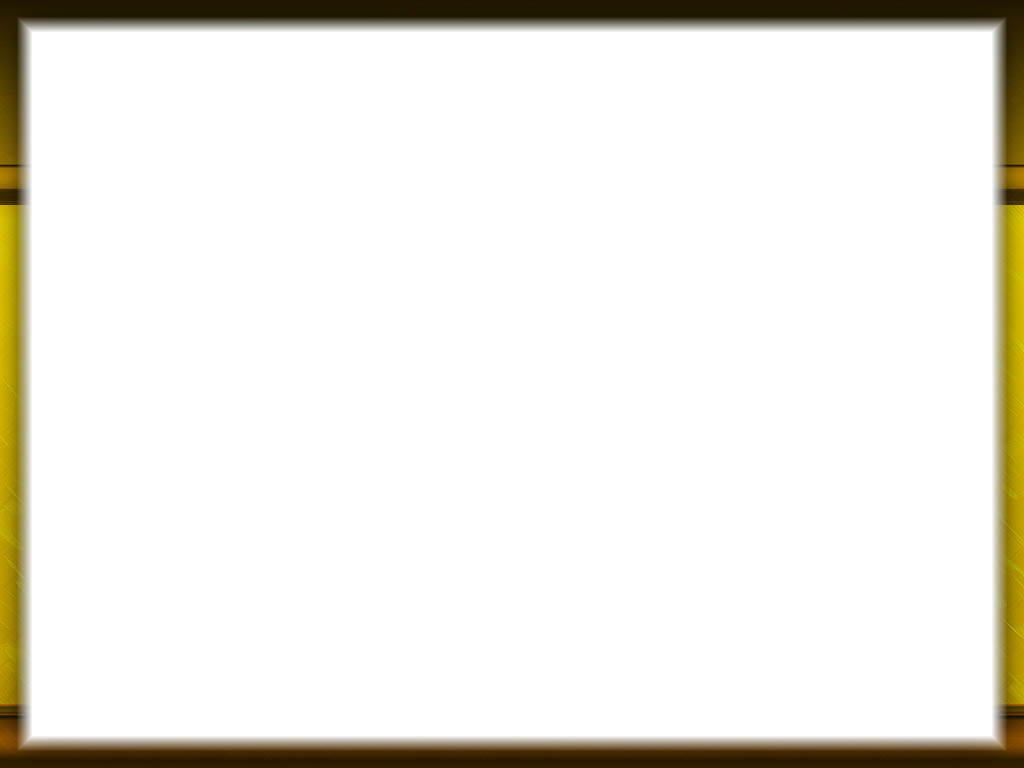 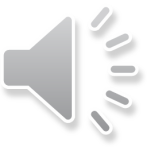 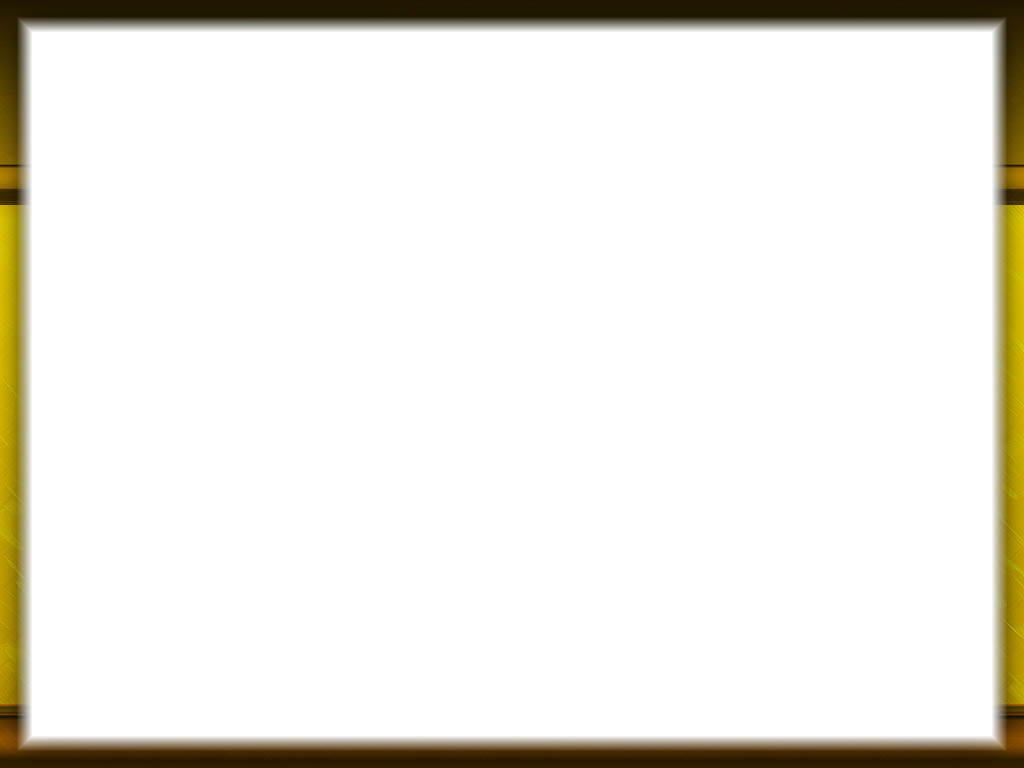 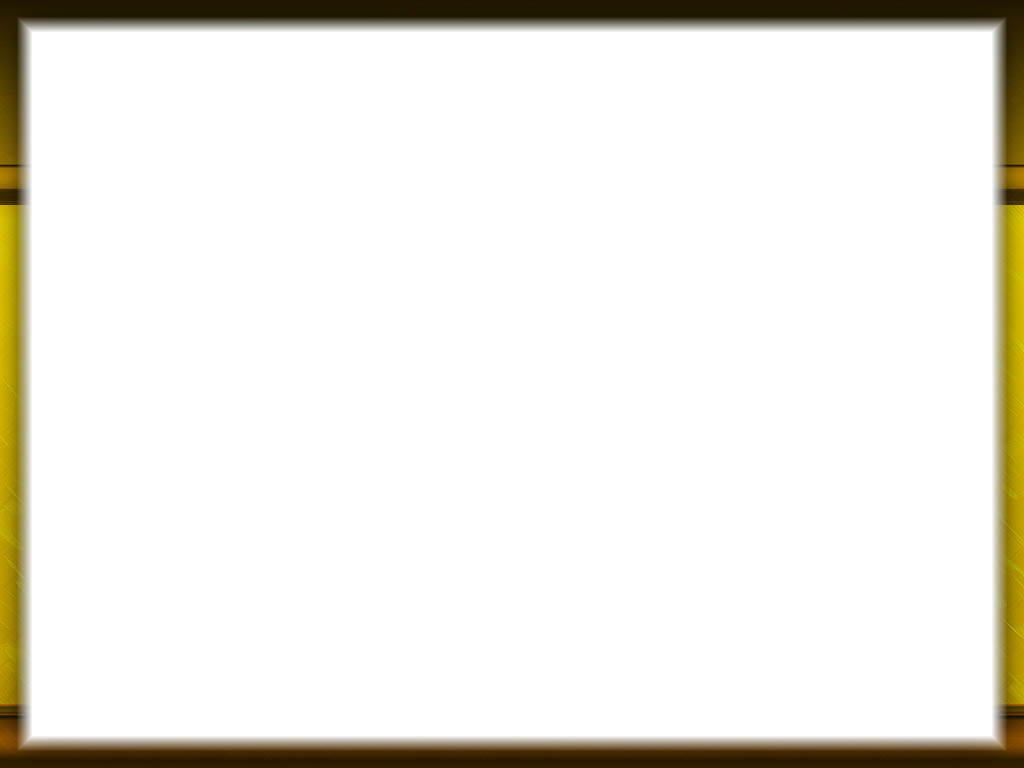 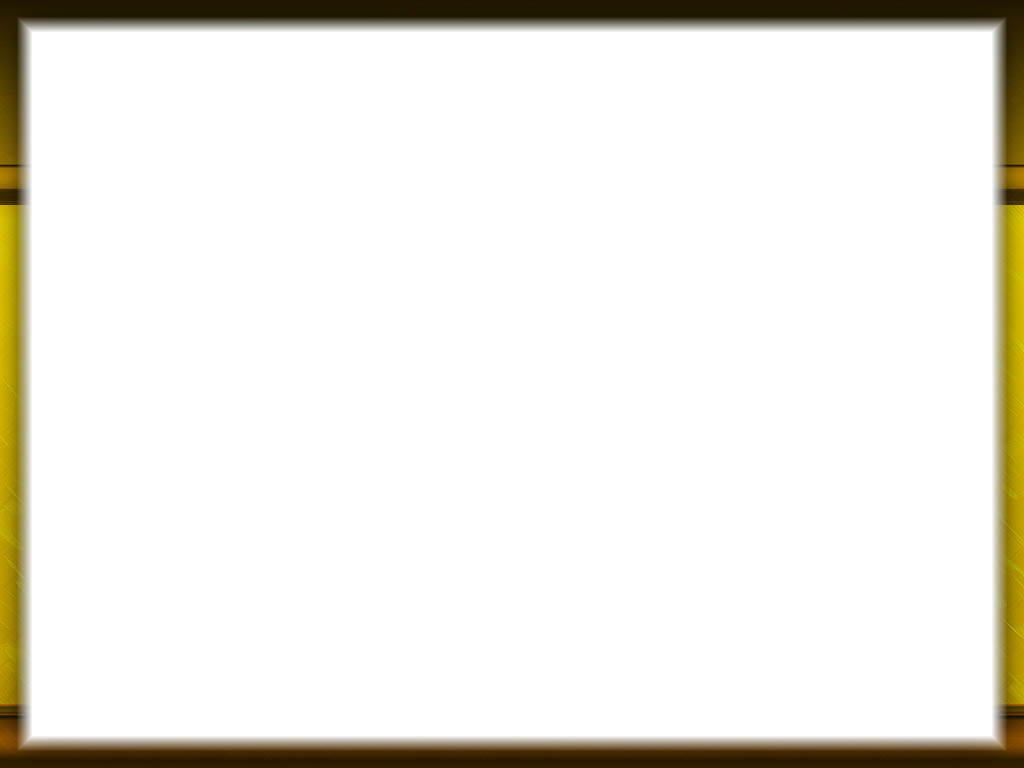 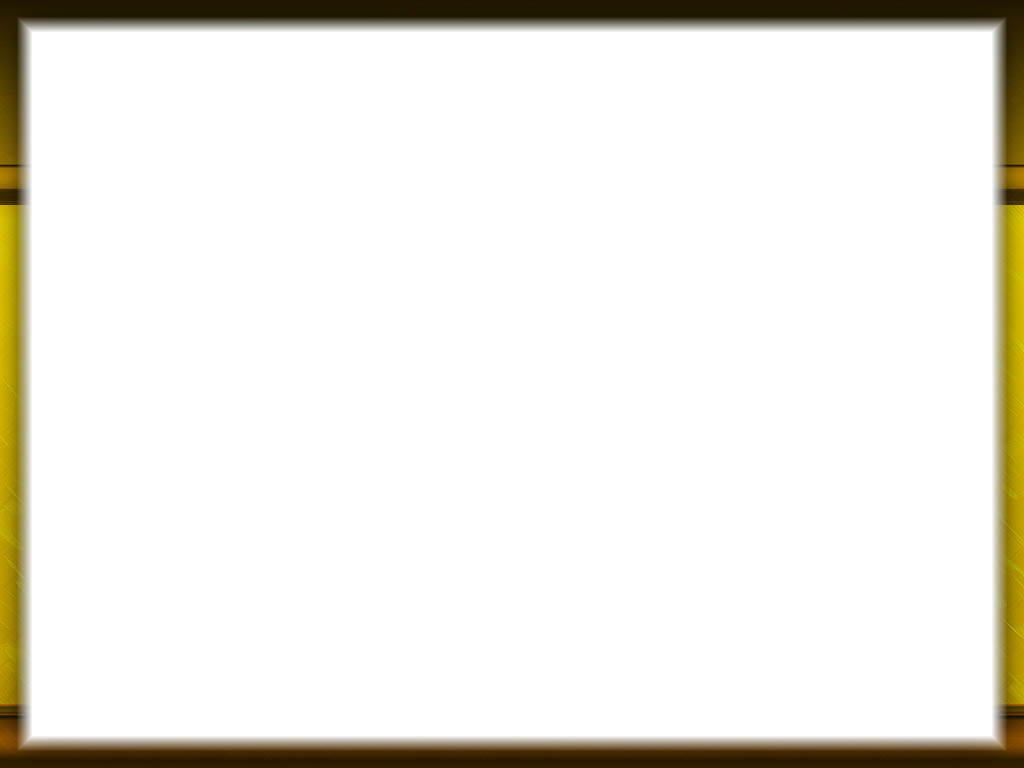 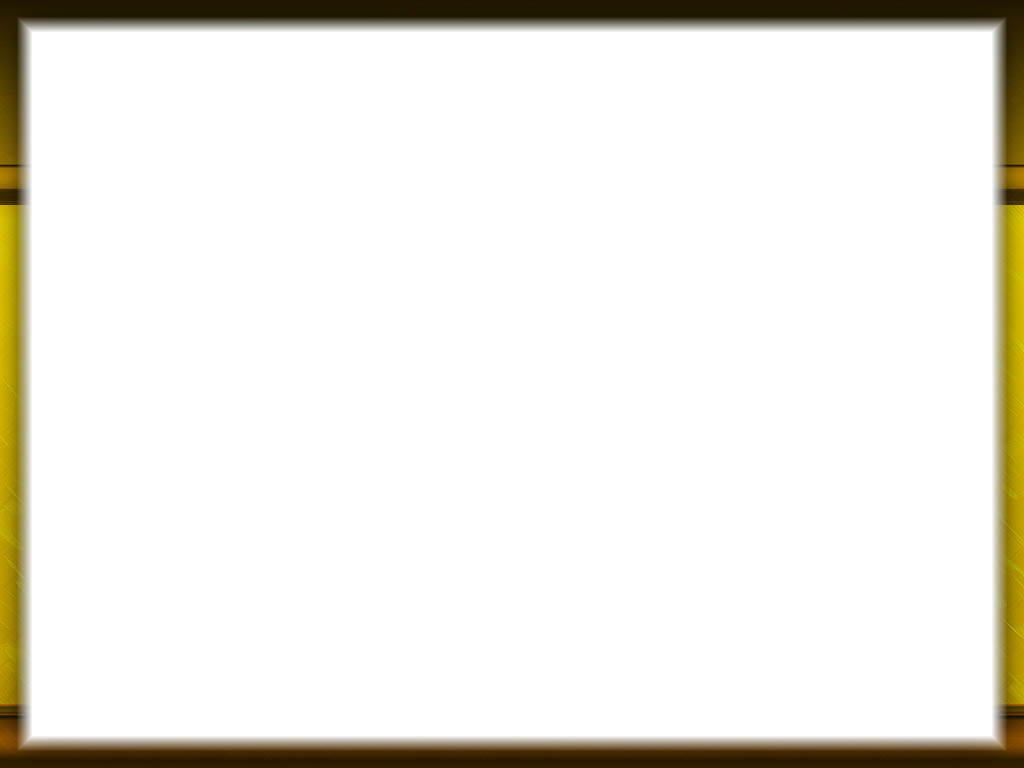 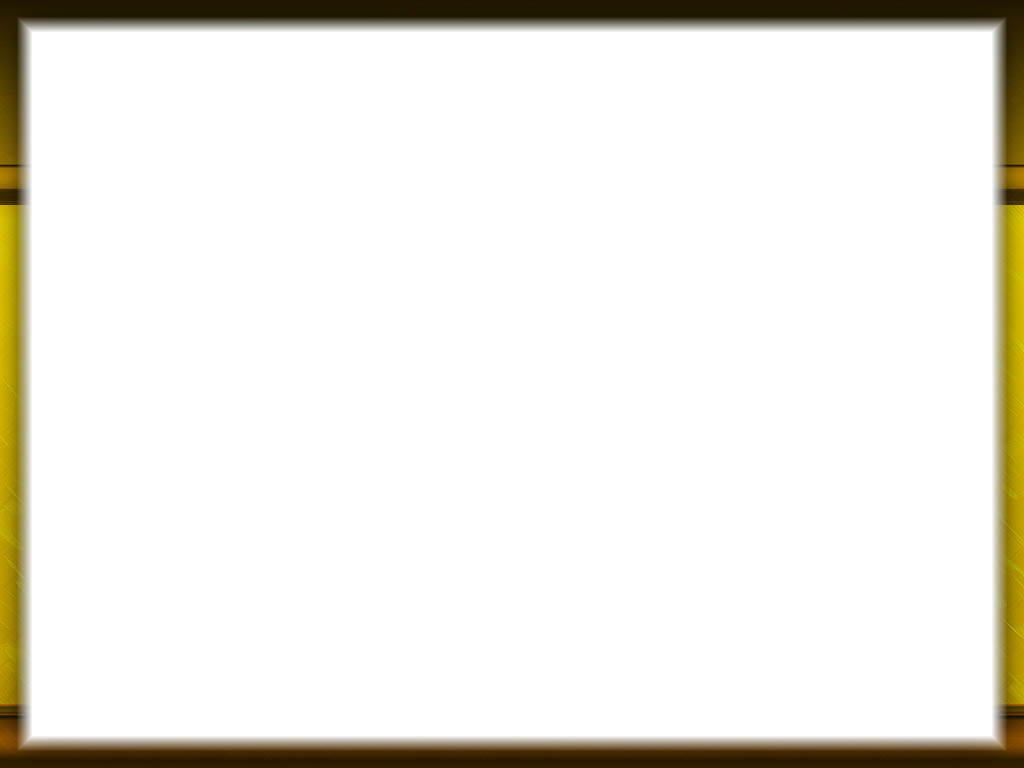 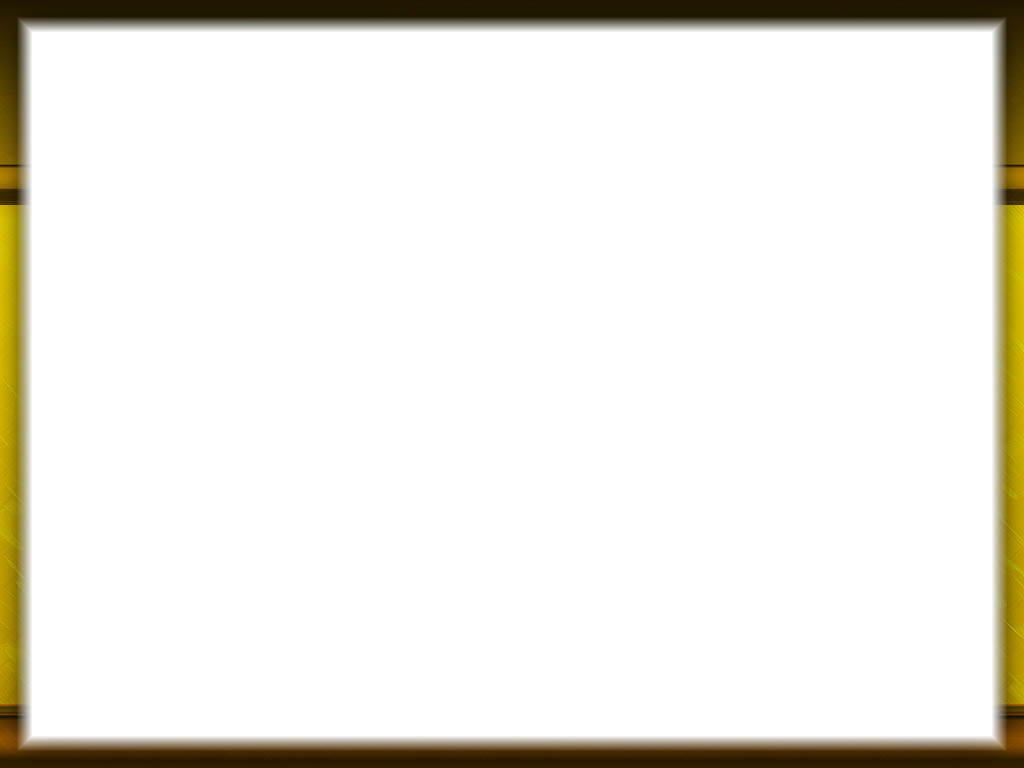 8. Движение боком по два касания в квадрате
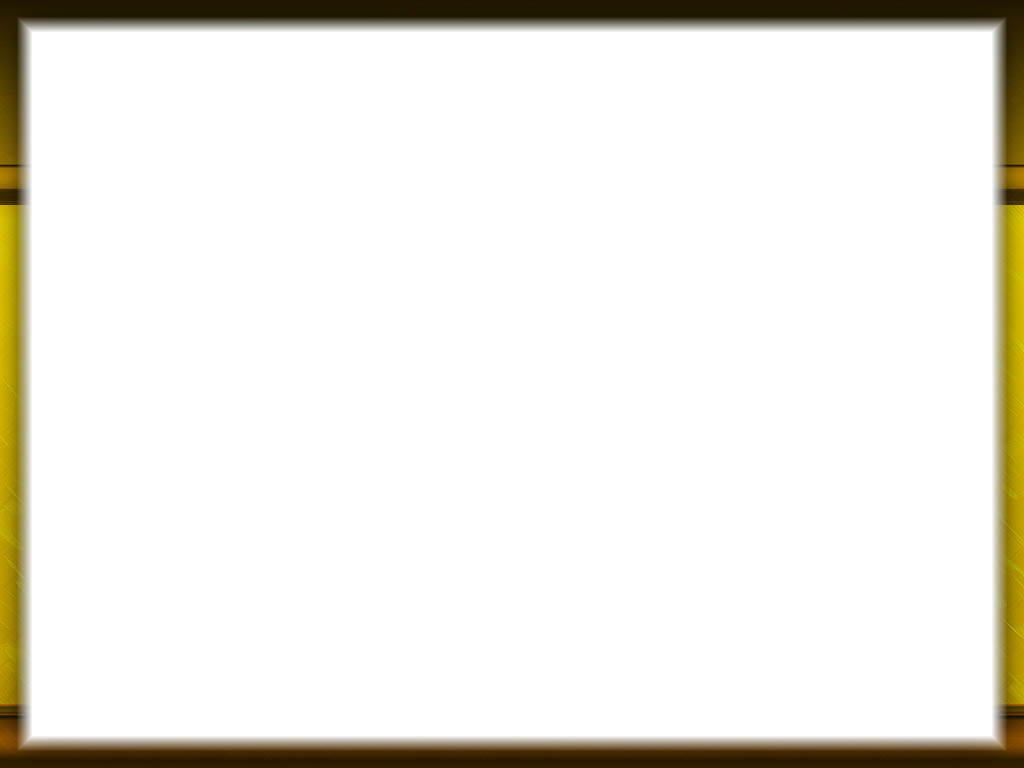 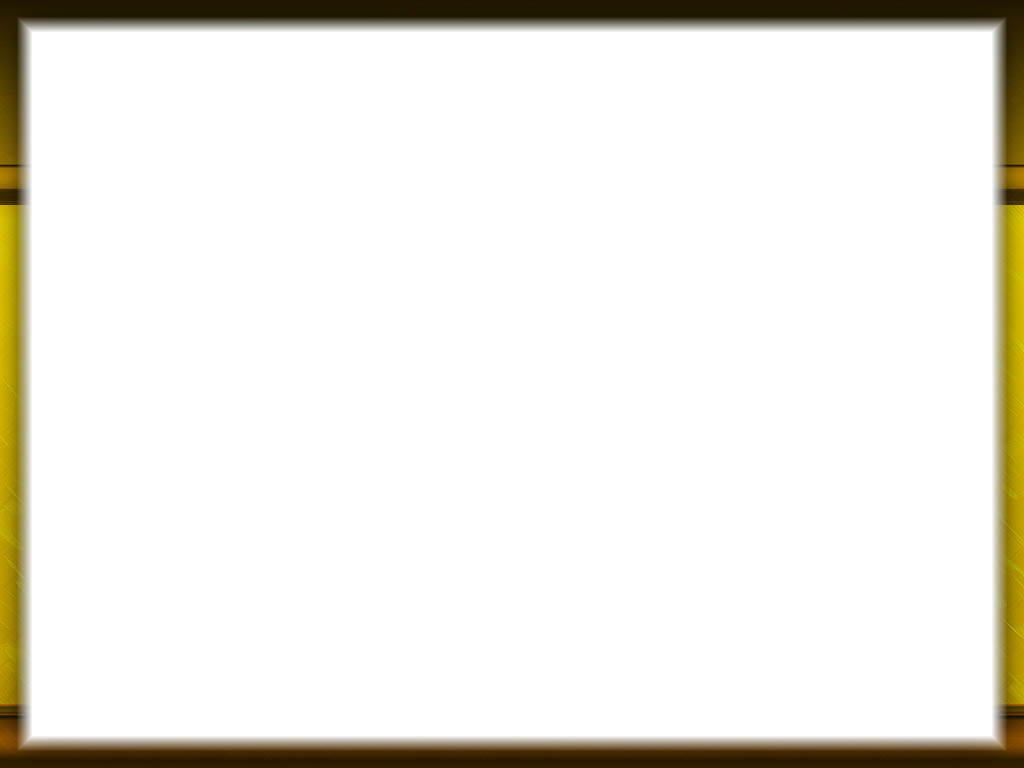 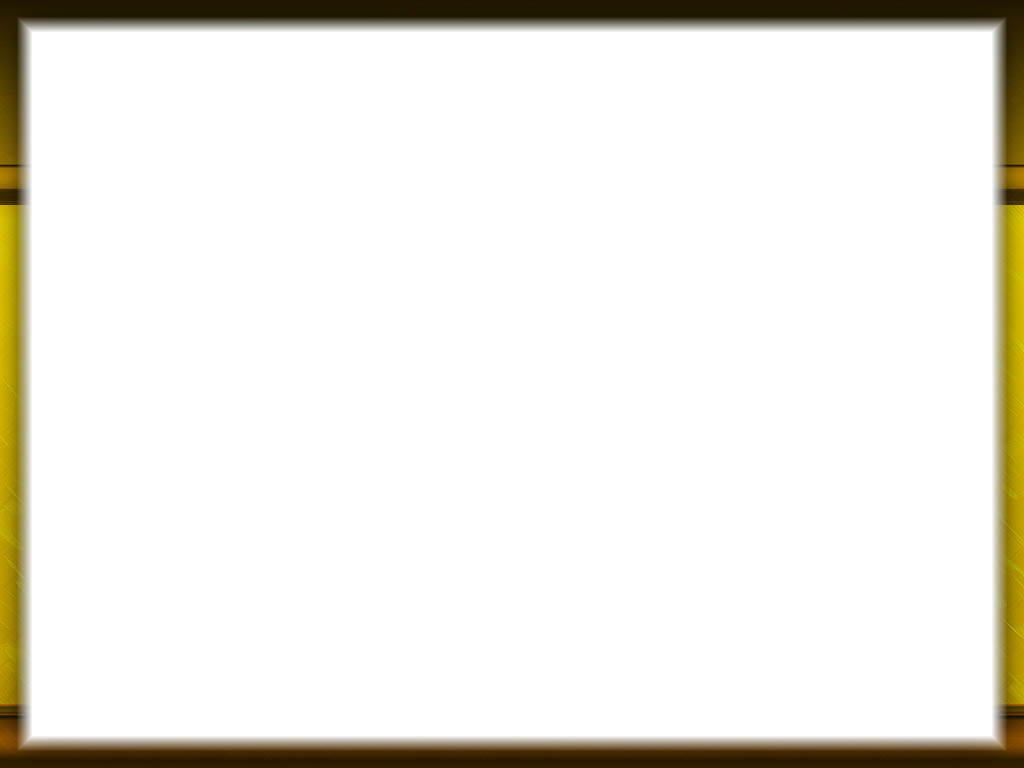 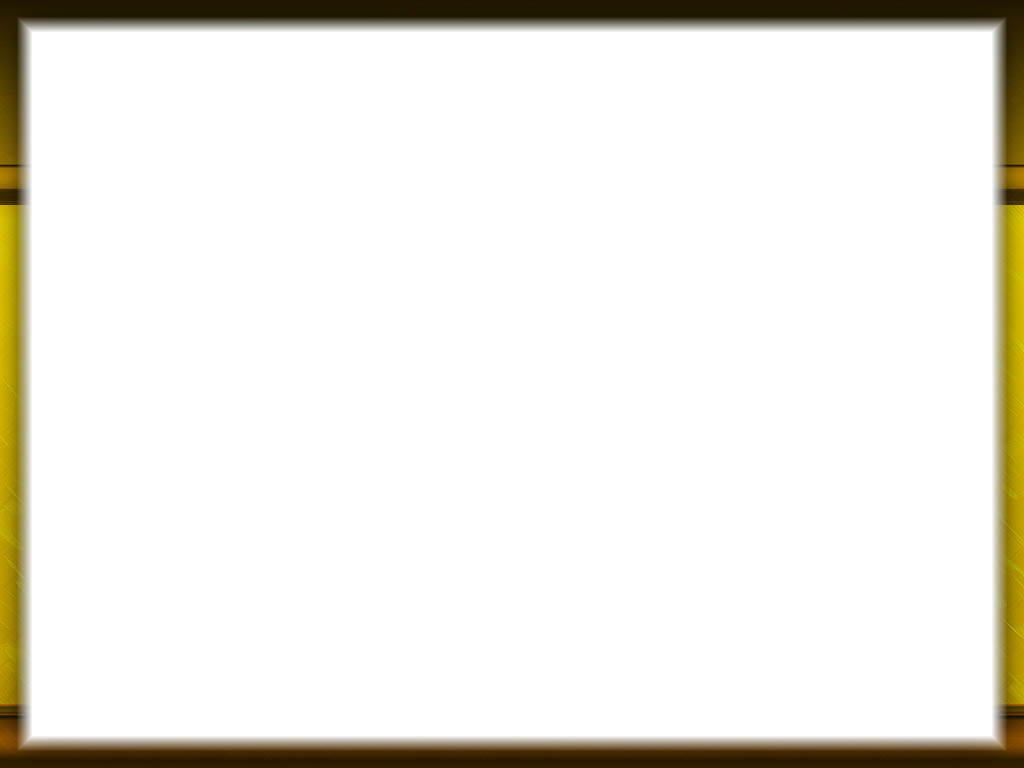 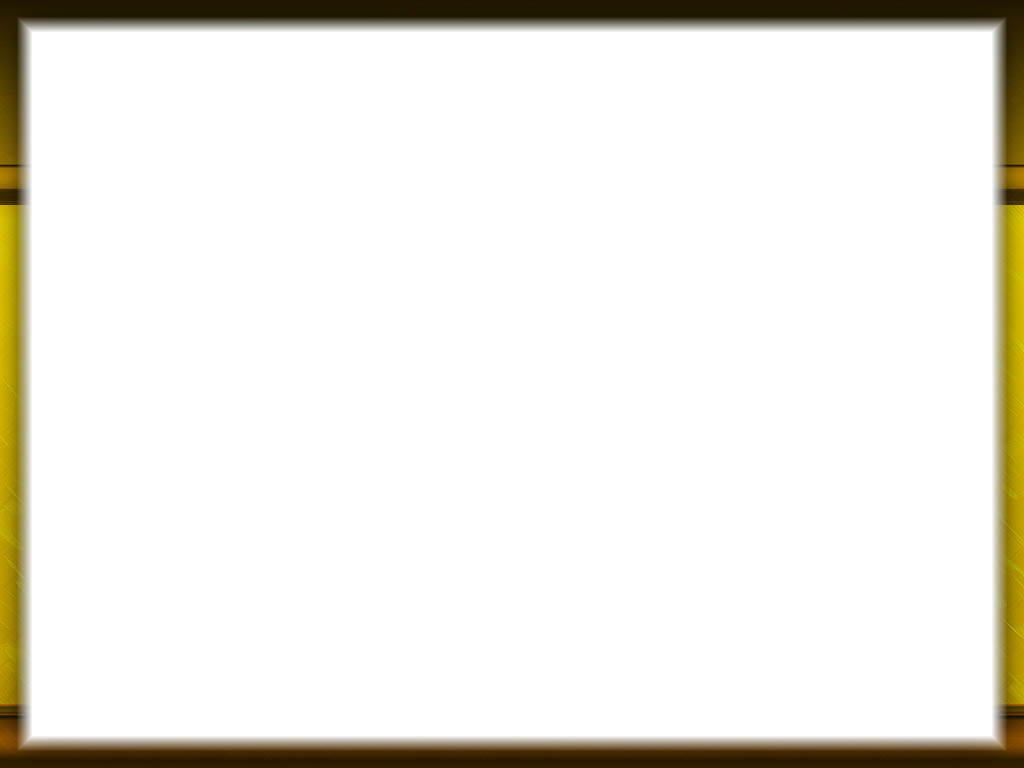 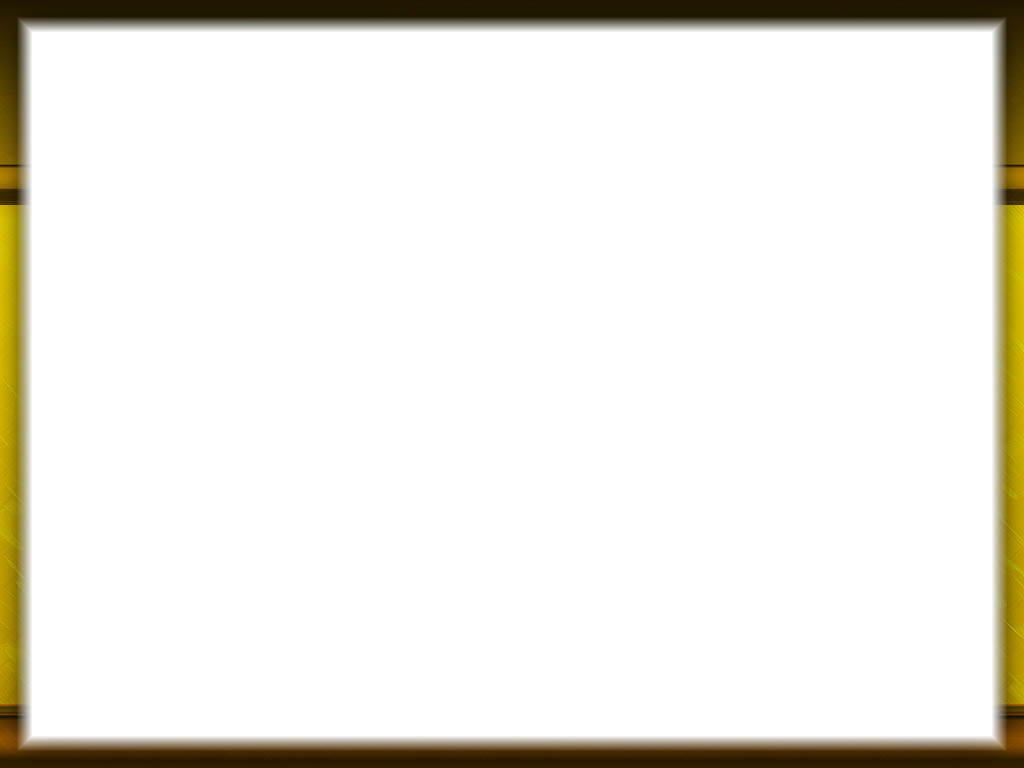 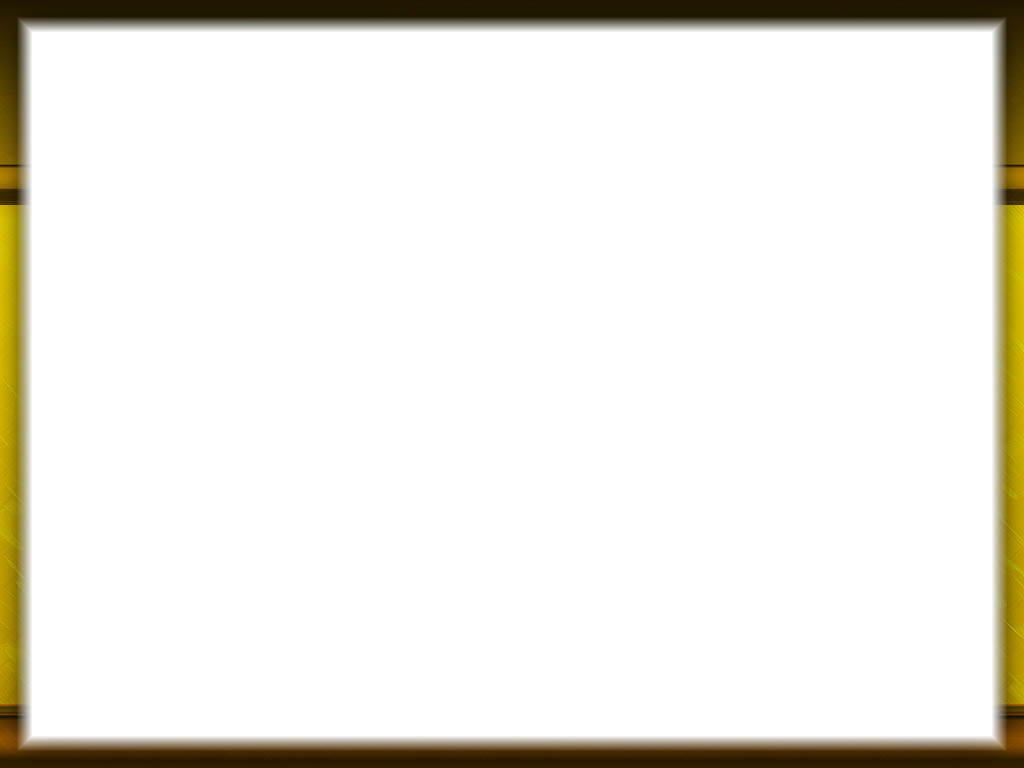 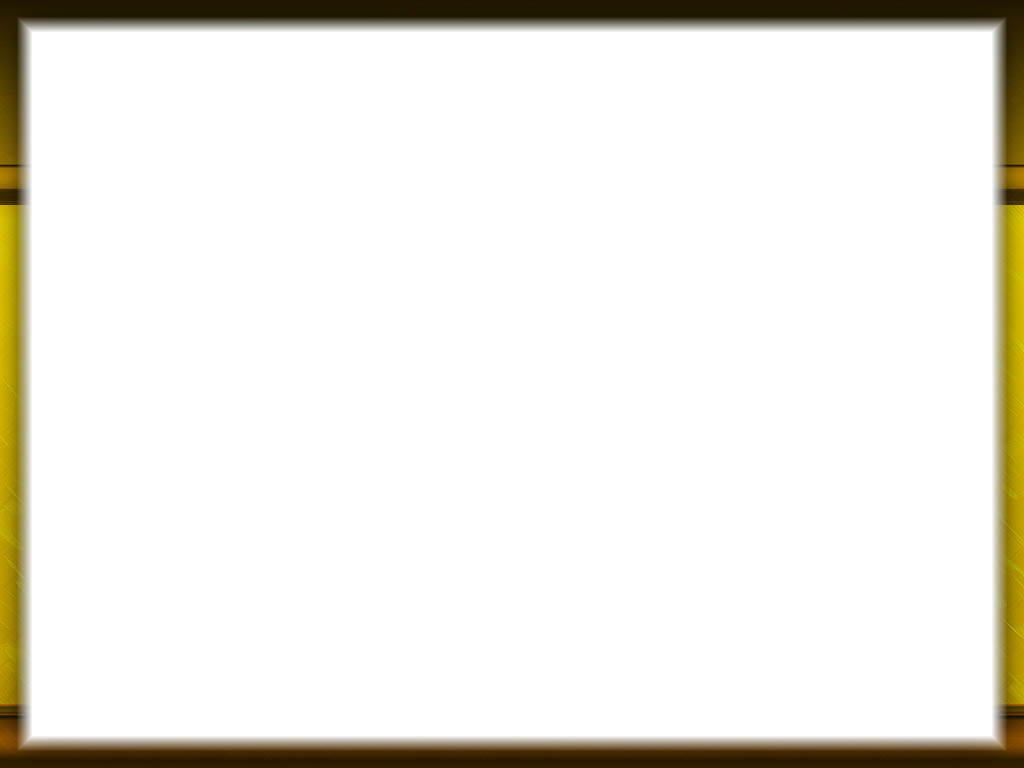 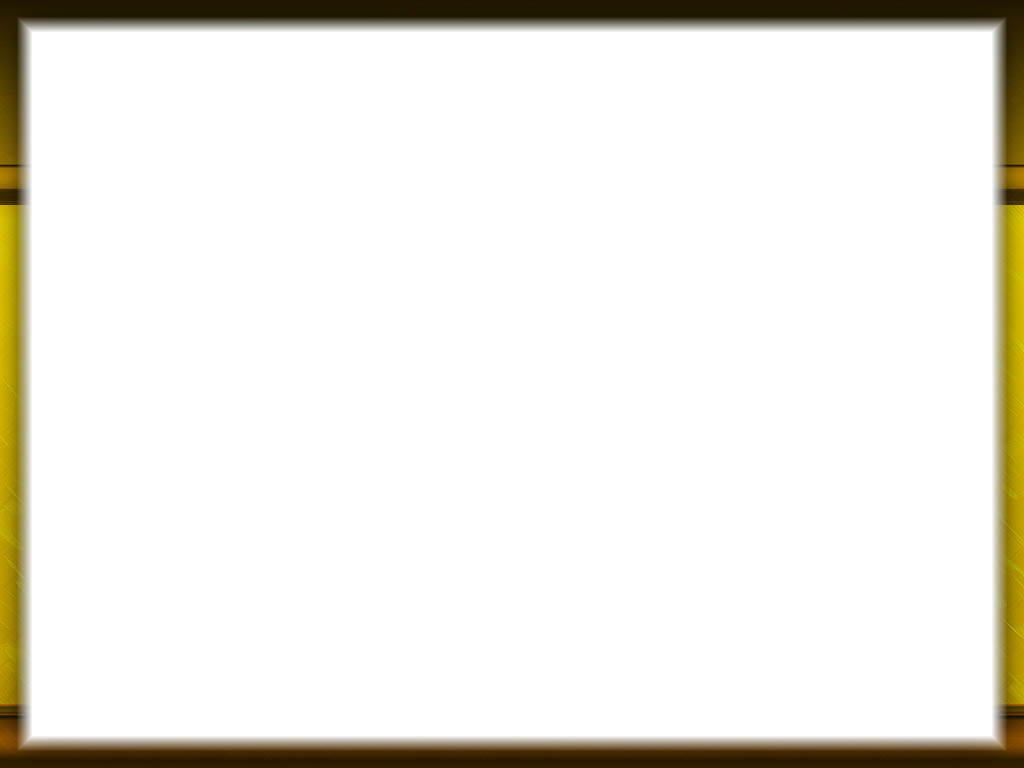 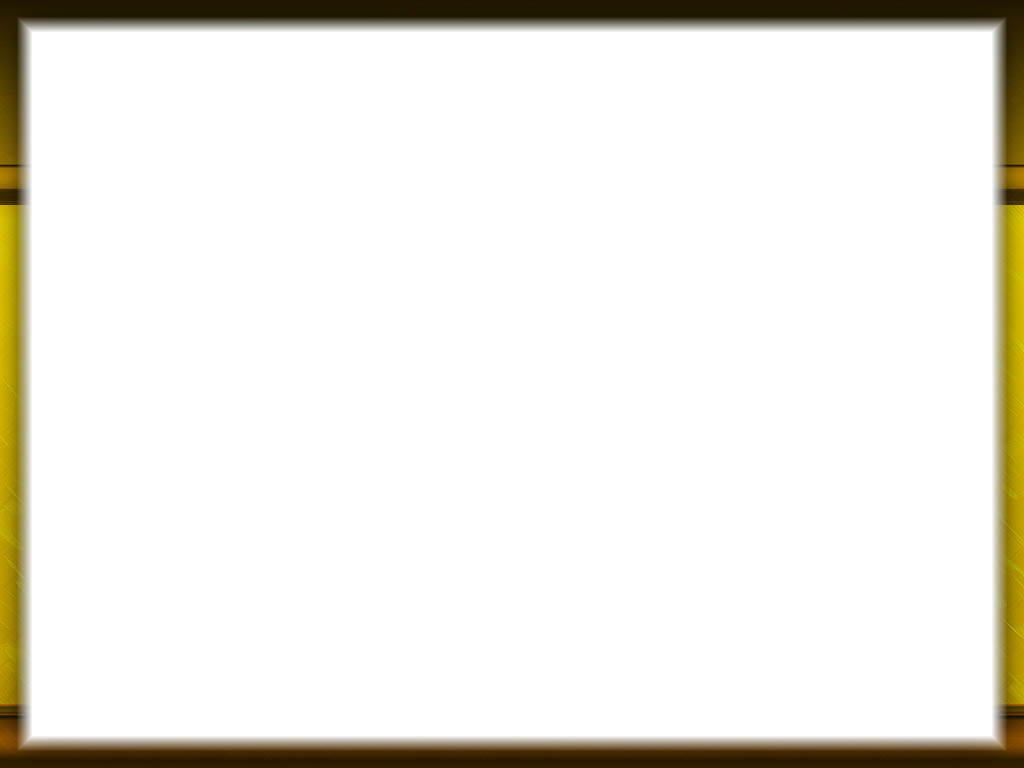 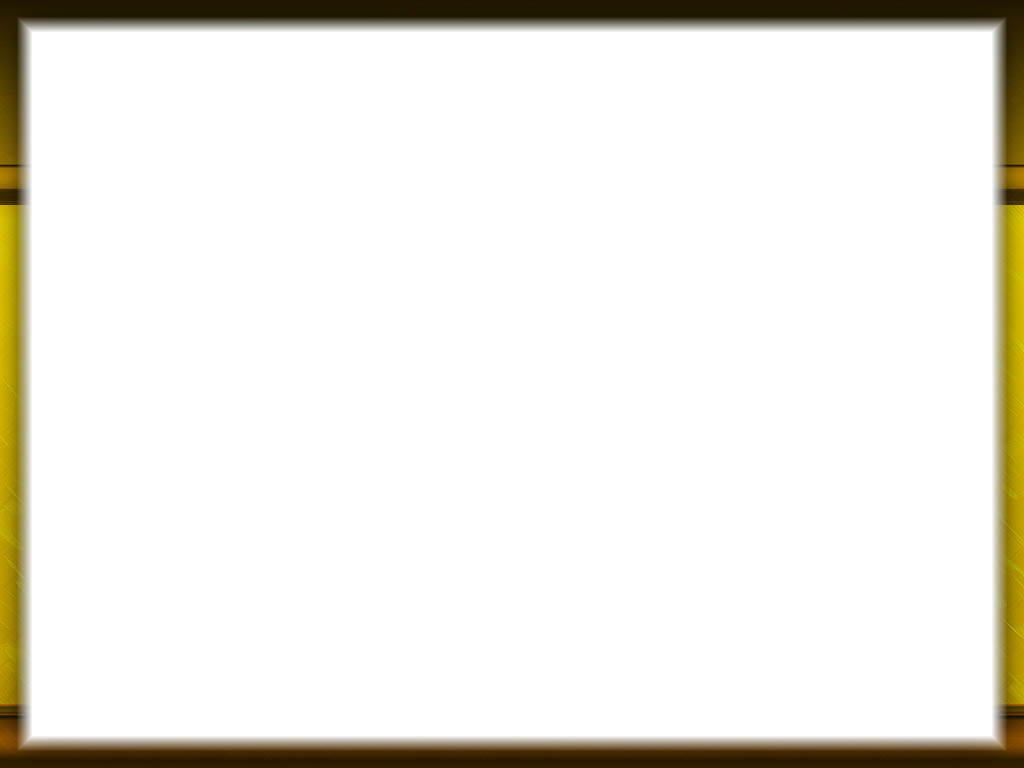 9. Движение лицом вперёд, на одной ноге в каждый квадрат
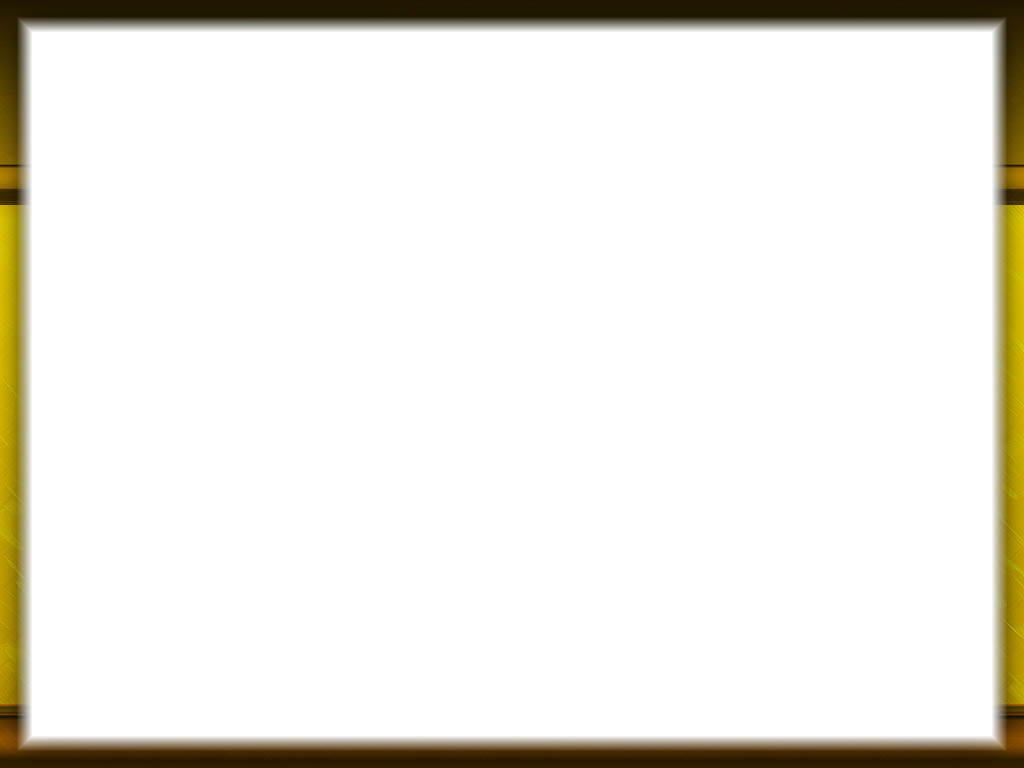 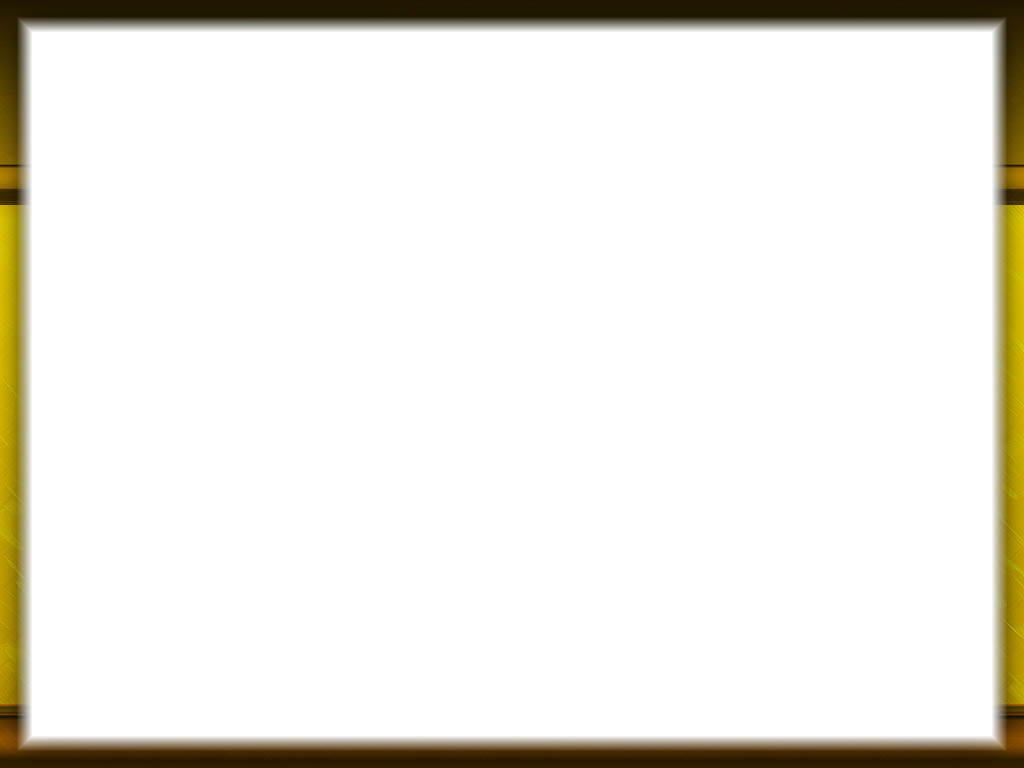 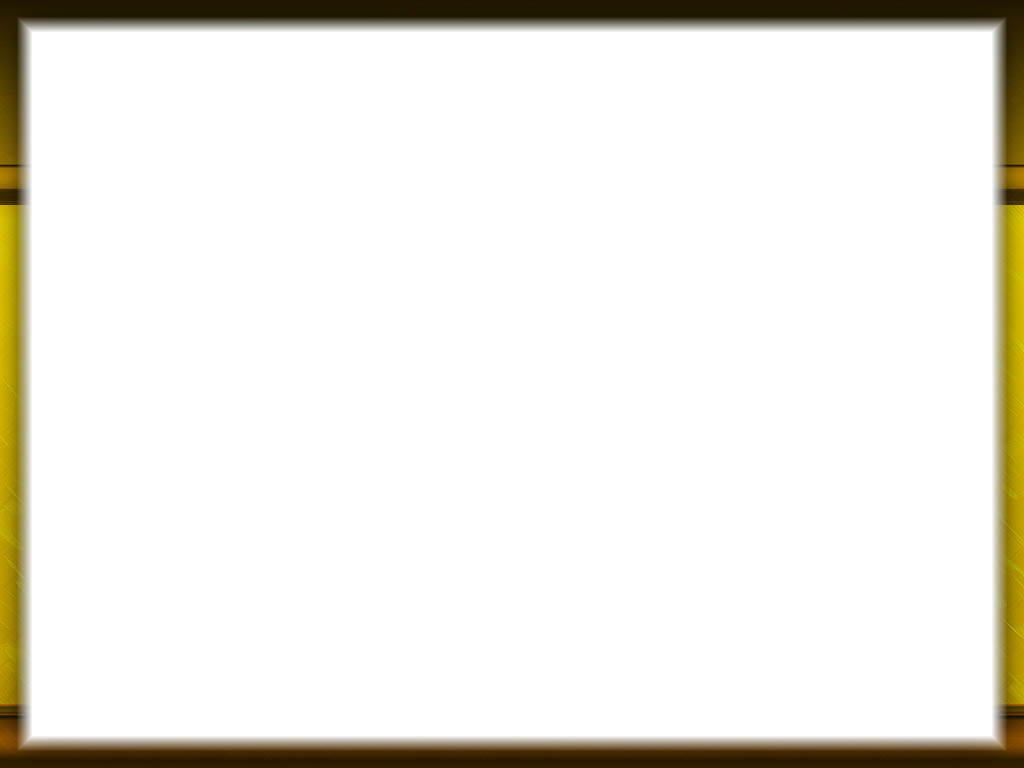 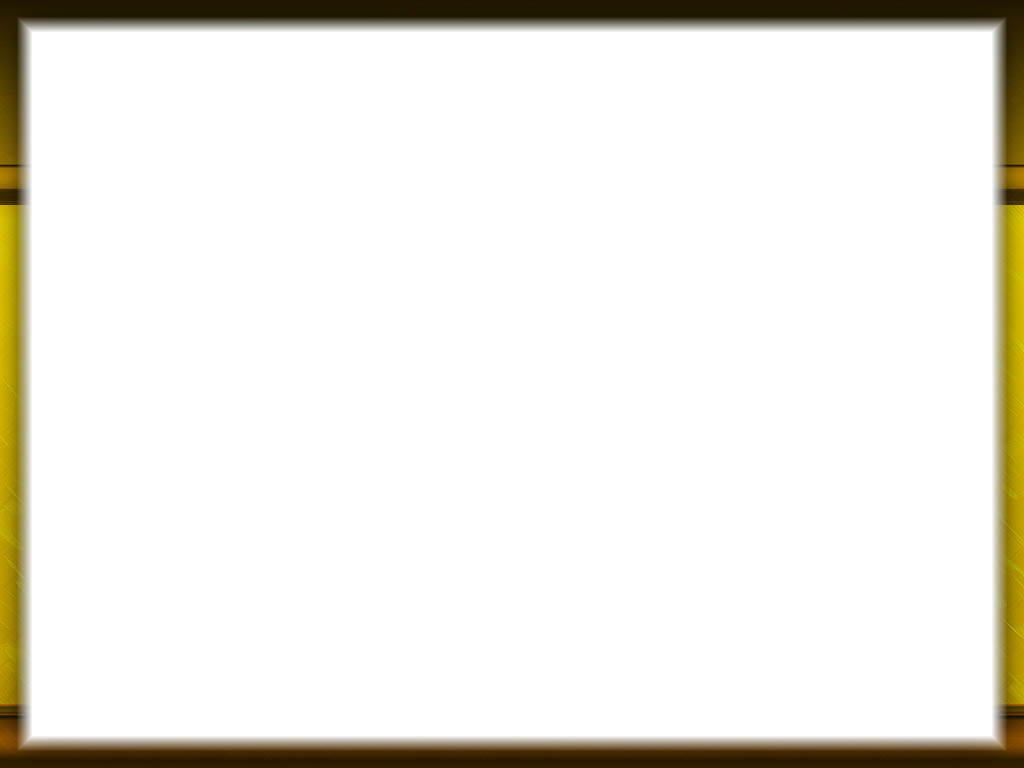 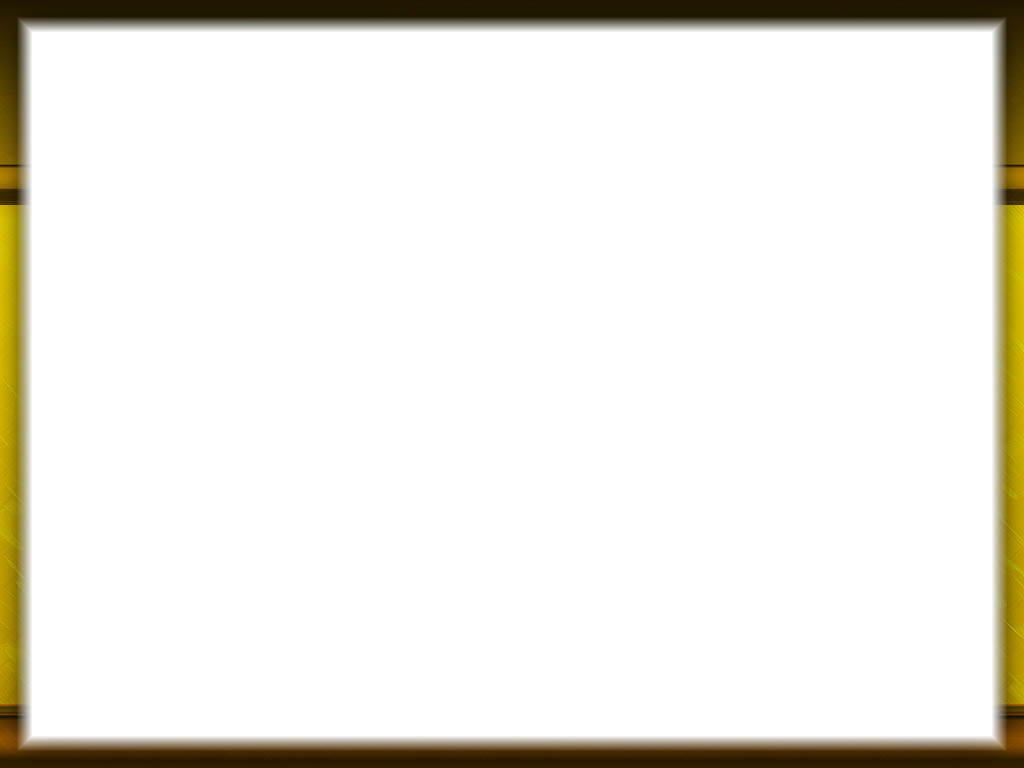 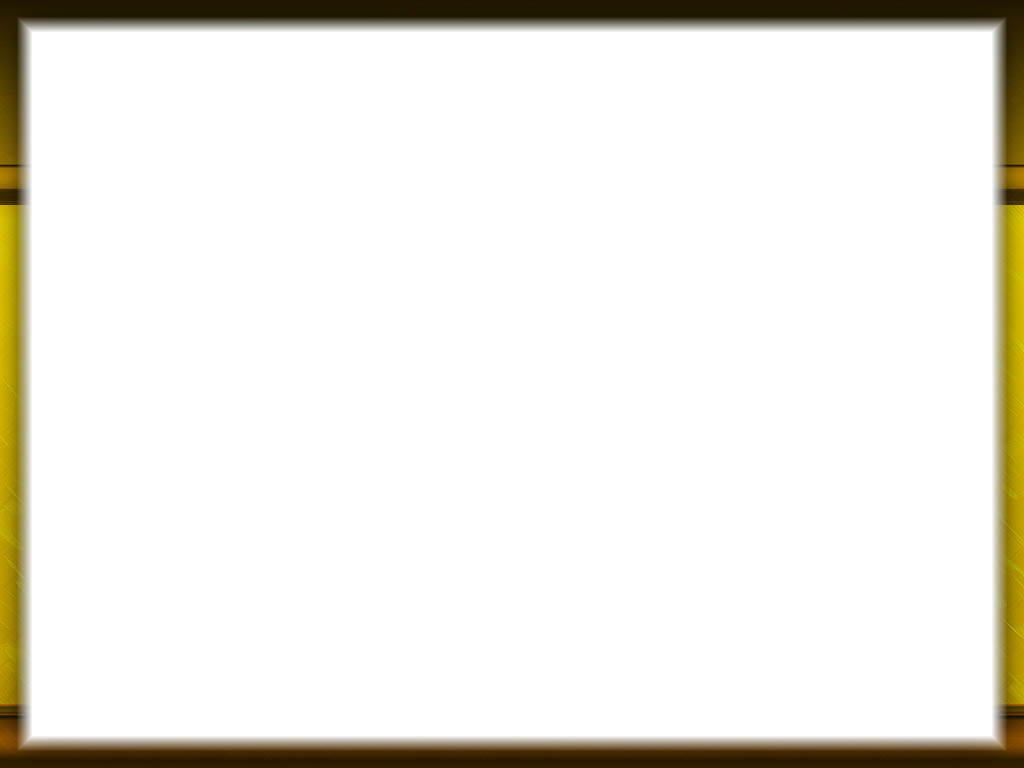 10. Движение лицом вперёд,на одной ноге в квадрат и вне квадрата
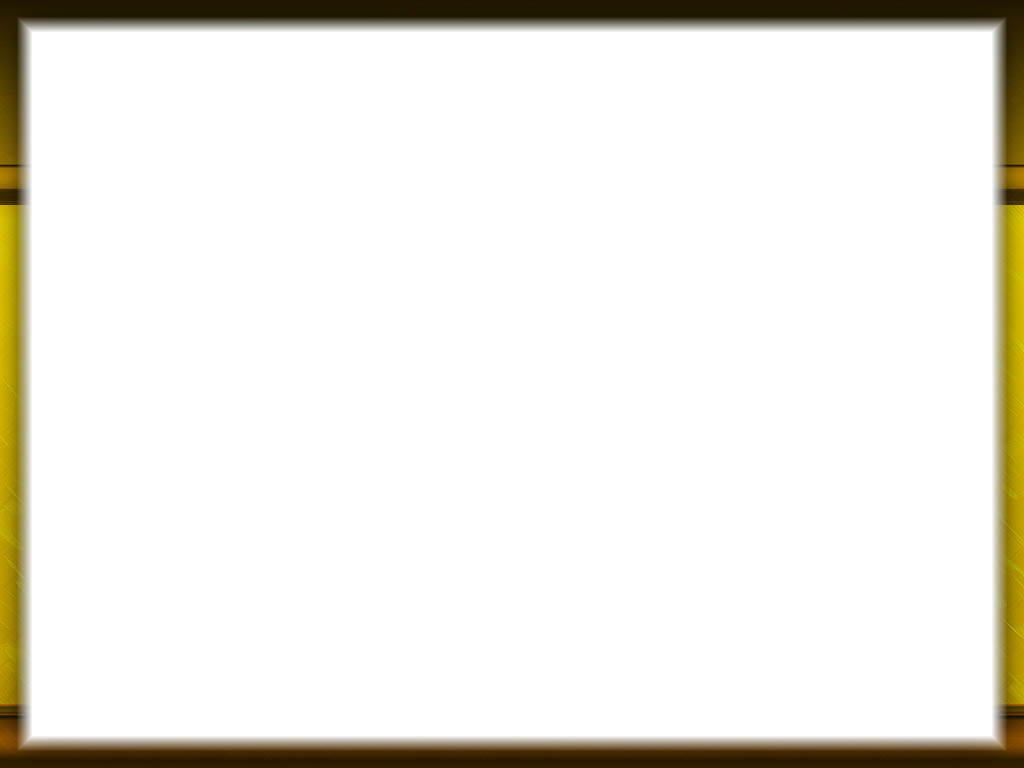 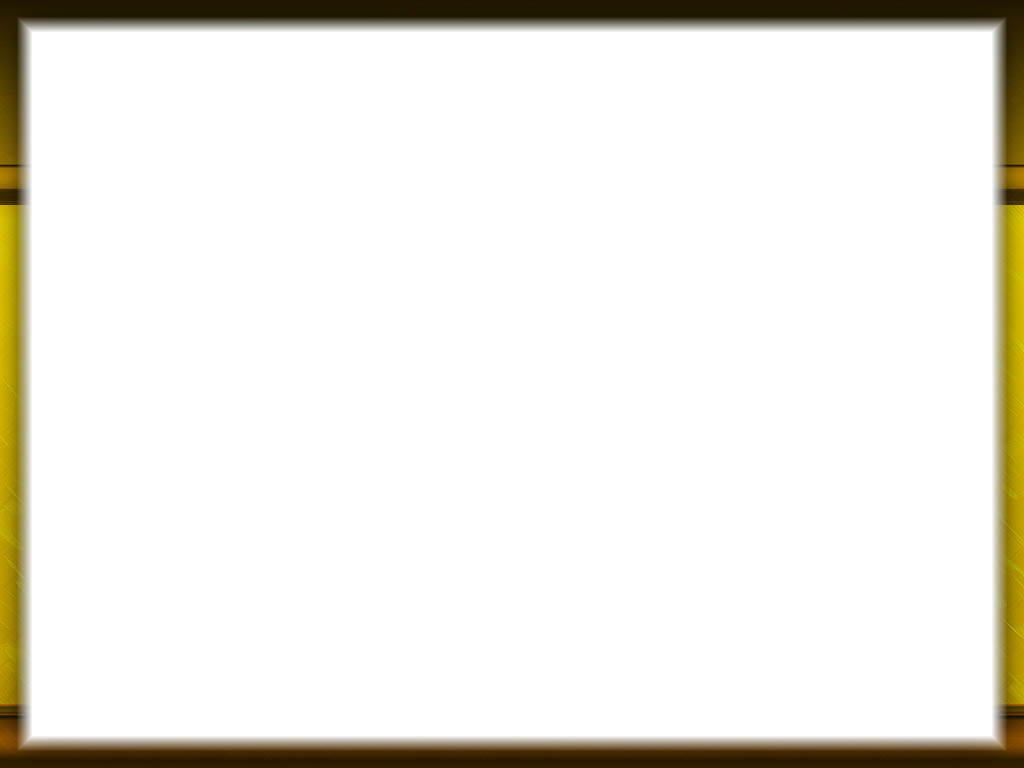 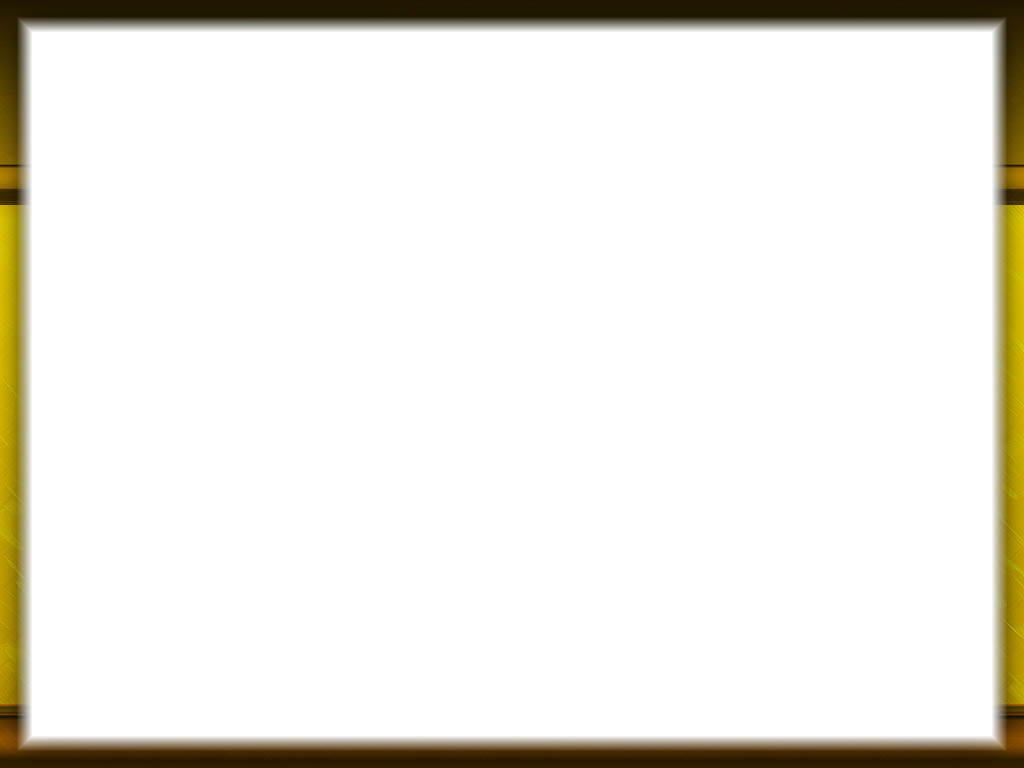 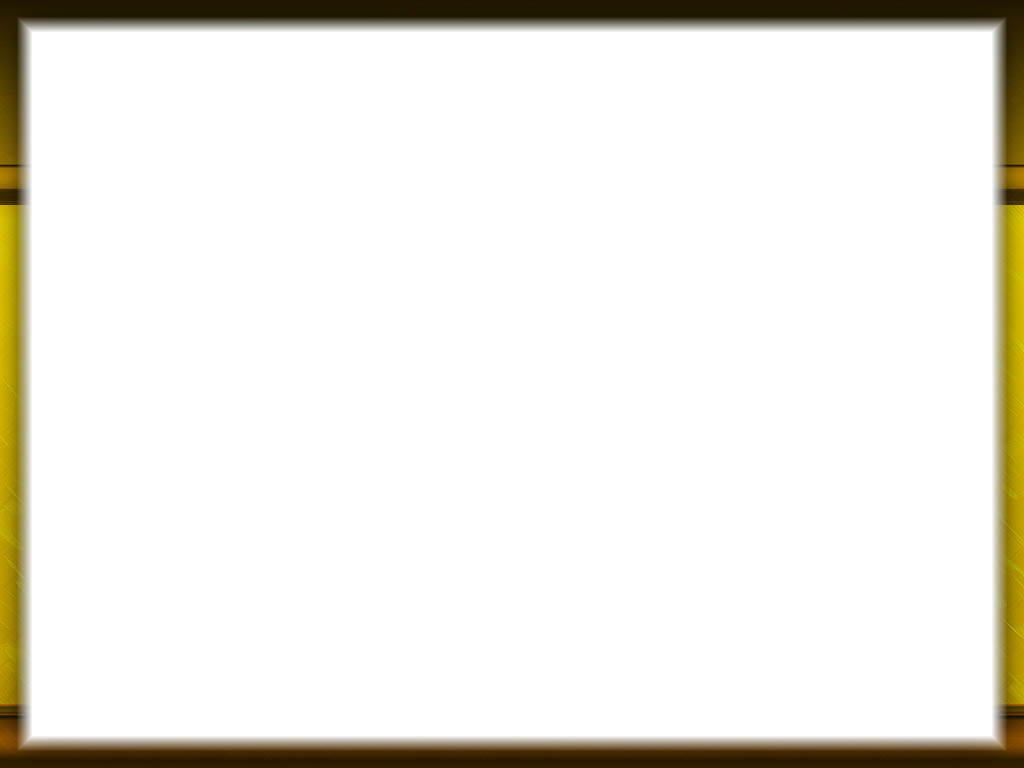 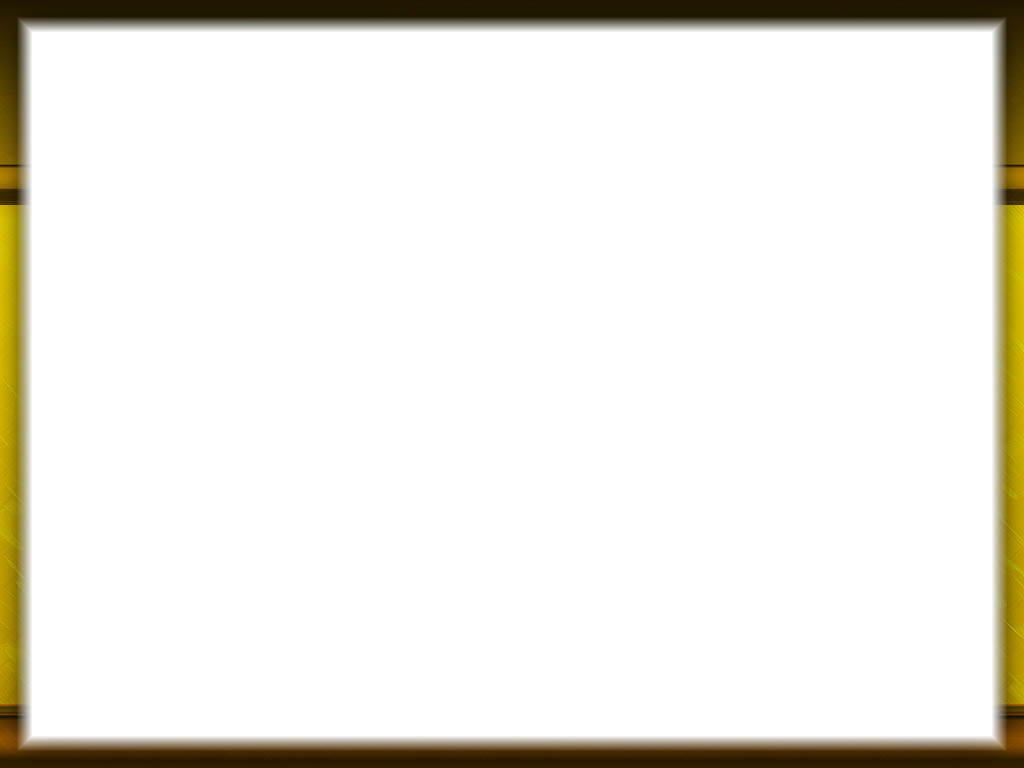 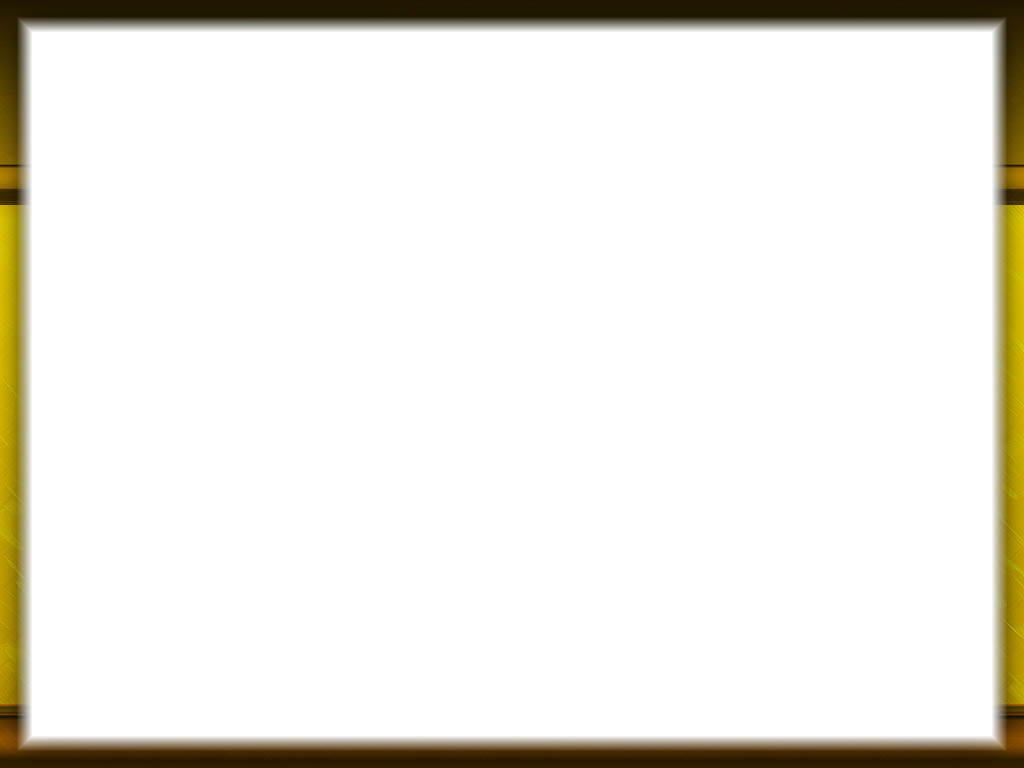 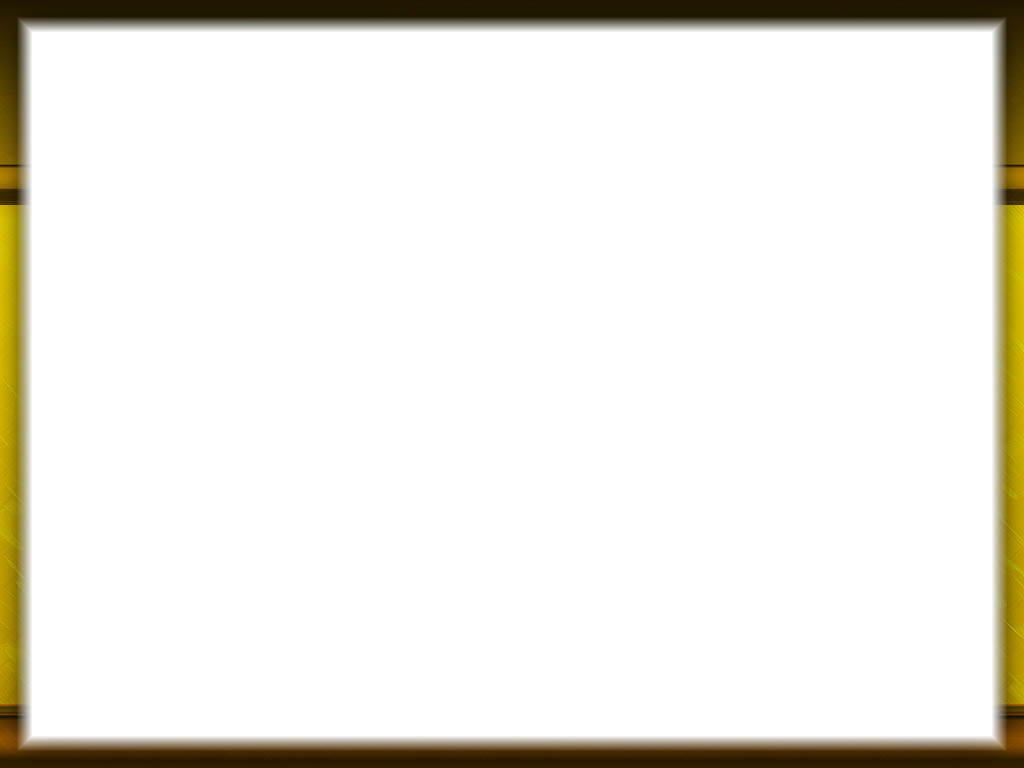 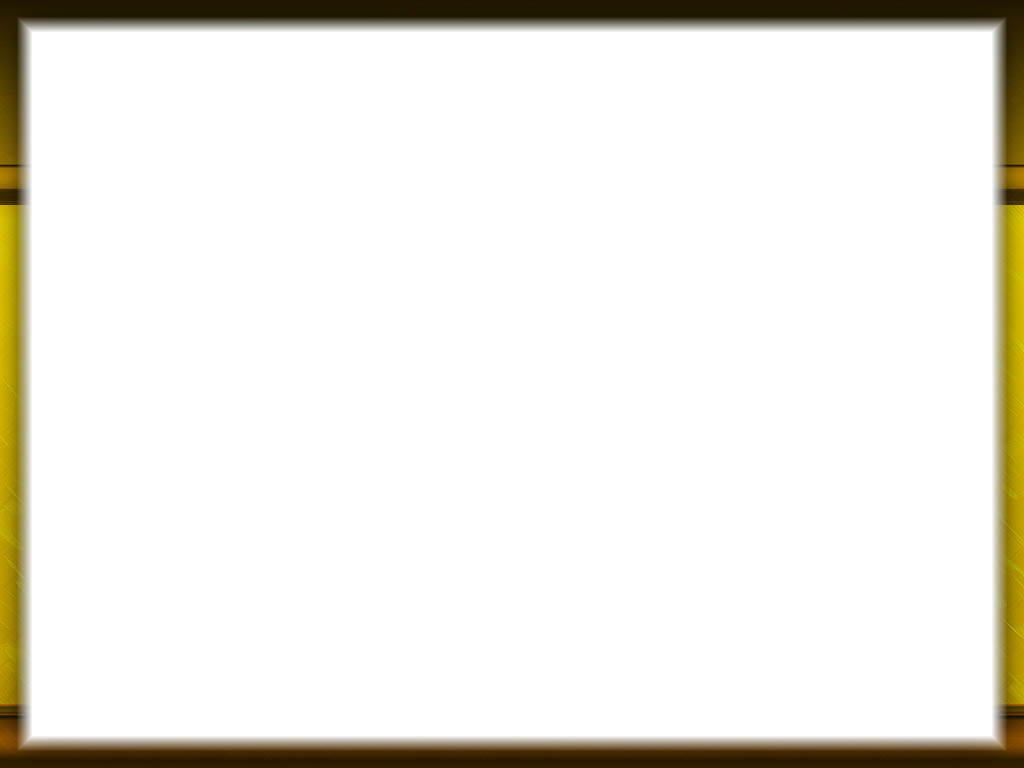 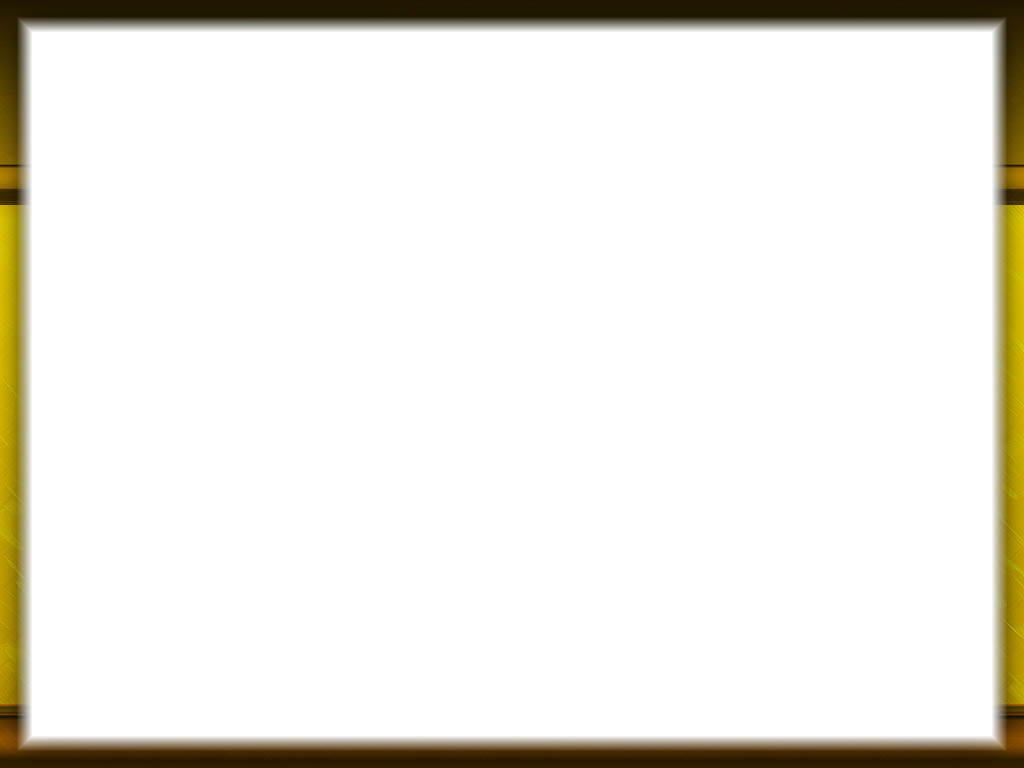 11. На одной ноге боком в квадрат и вне квадрата
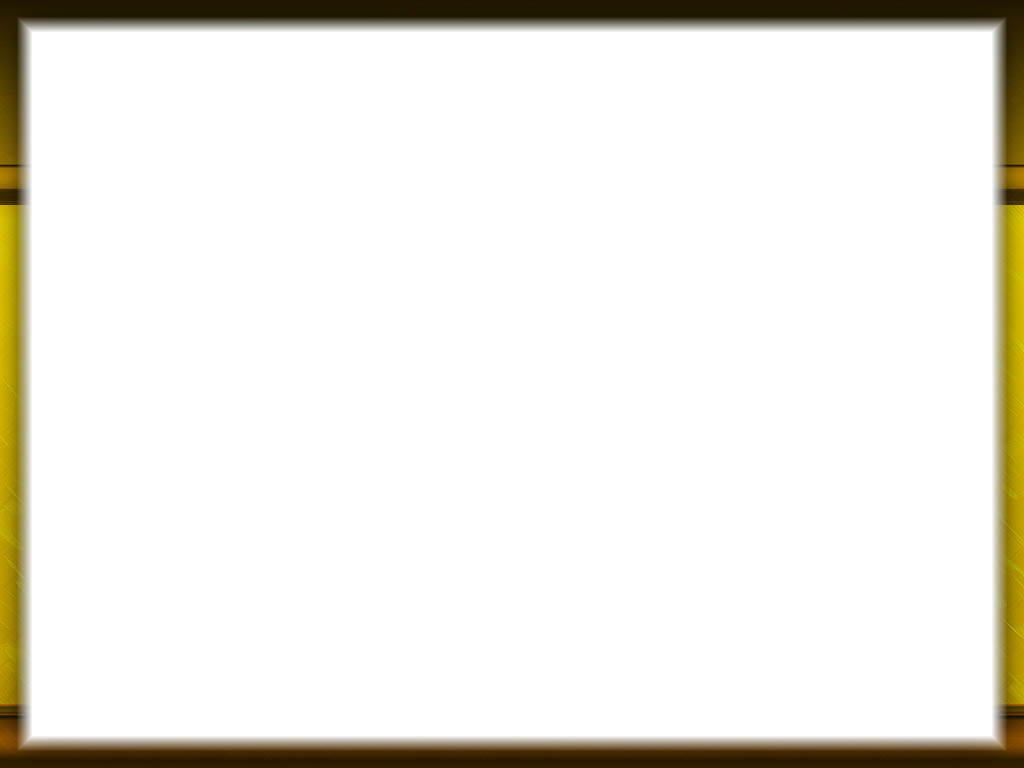 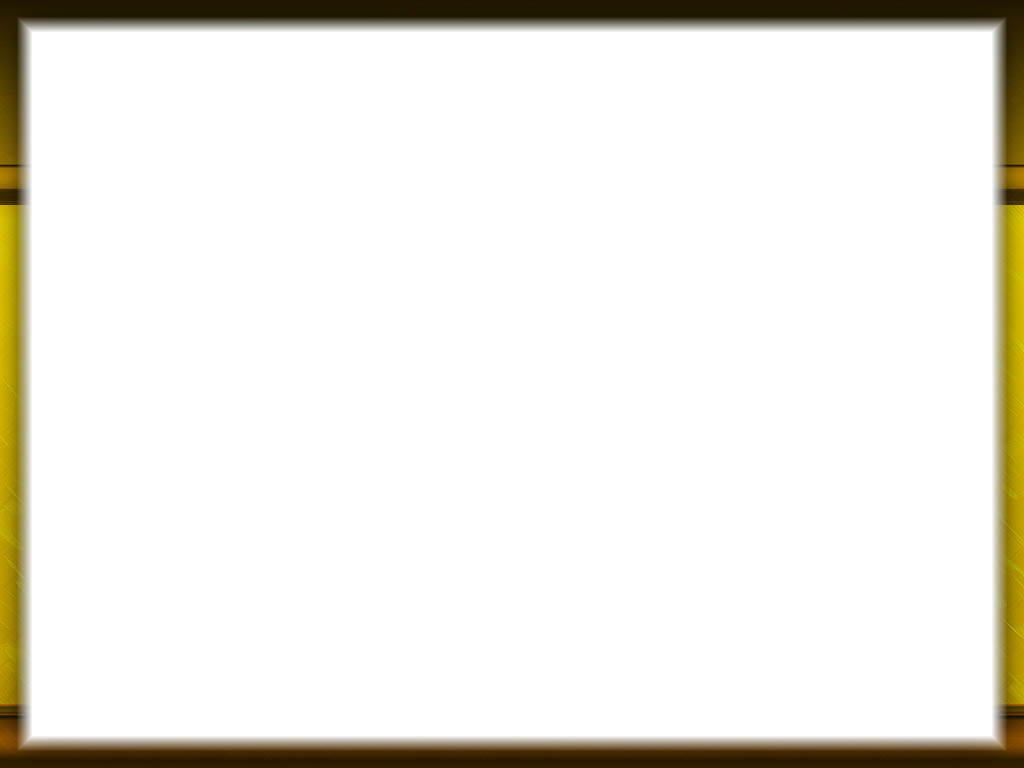 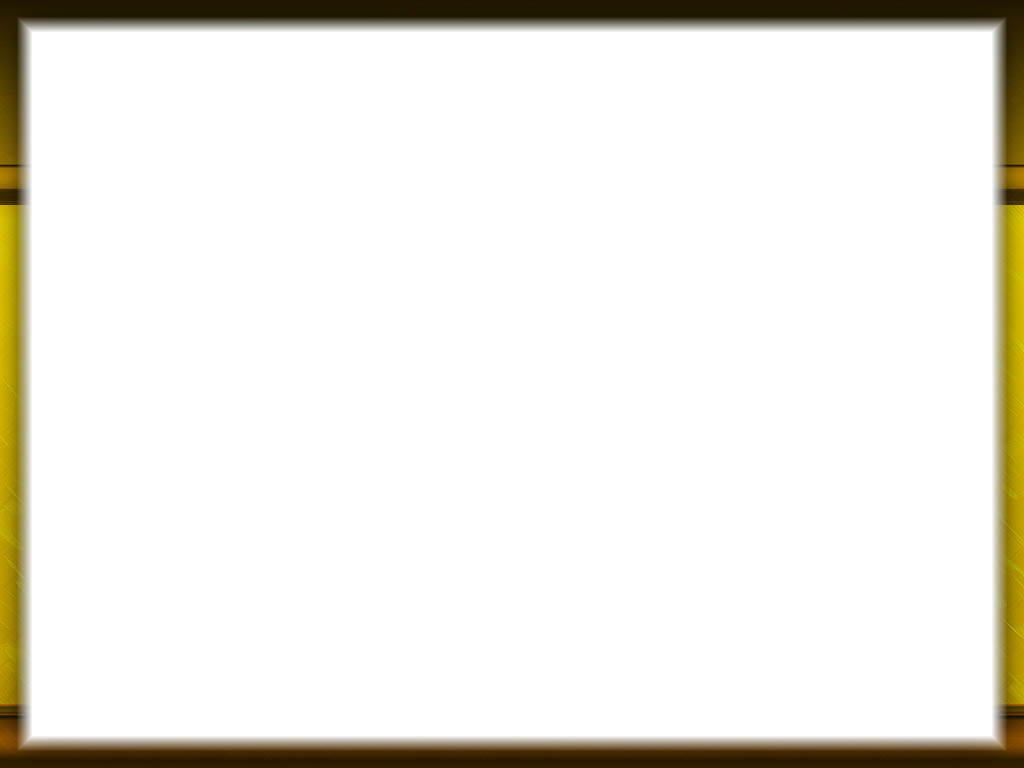 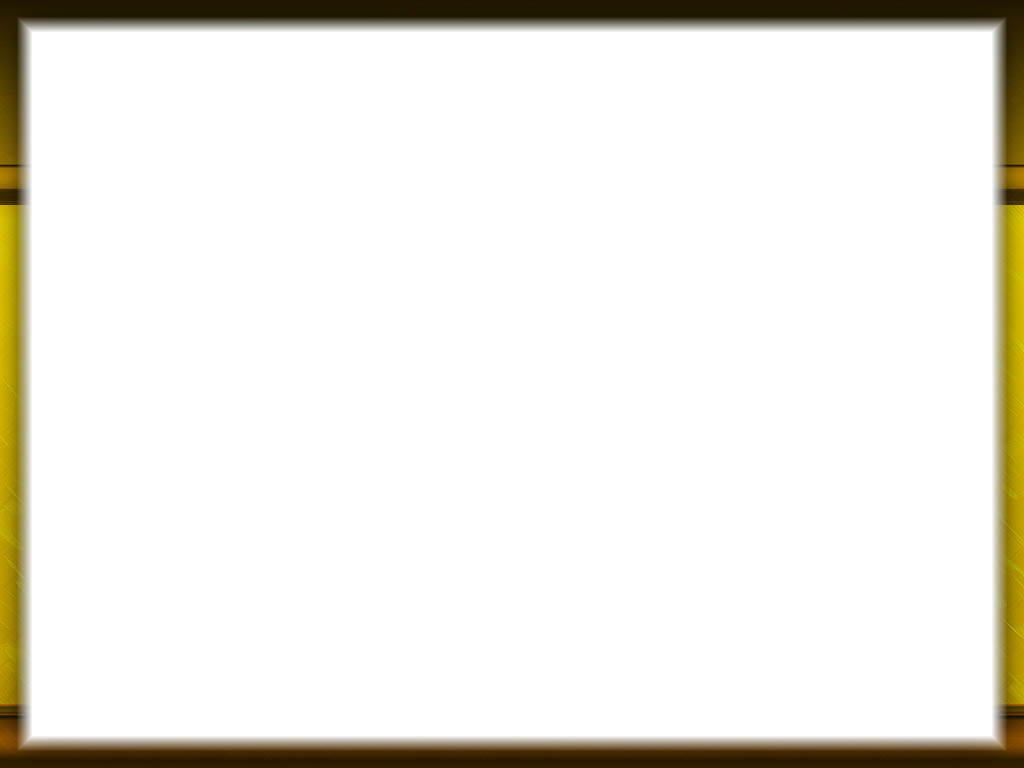 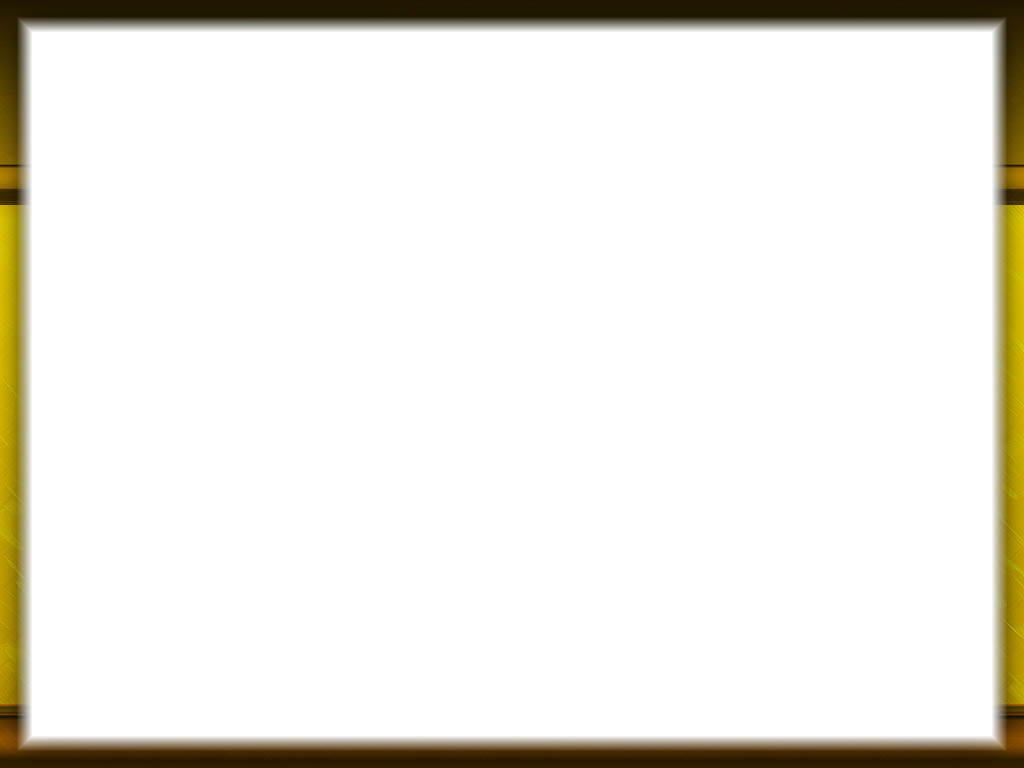 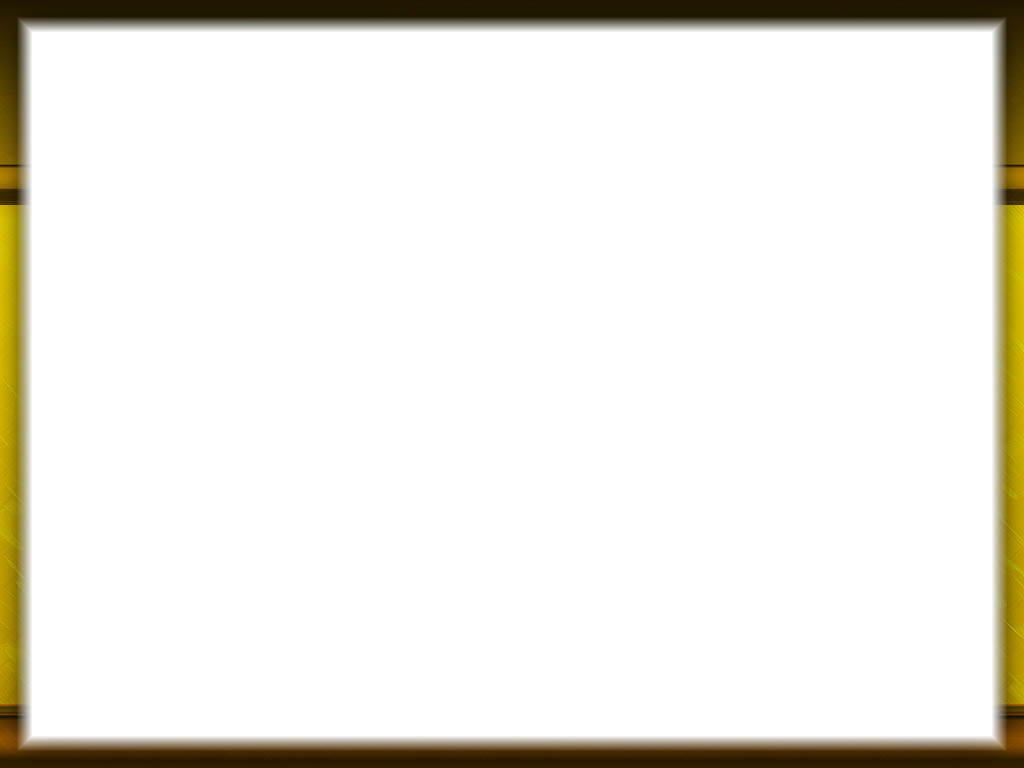 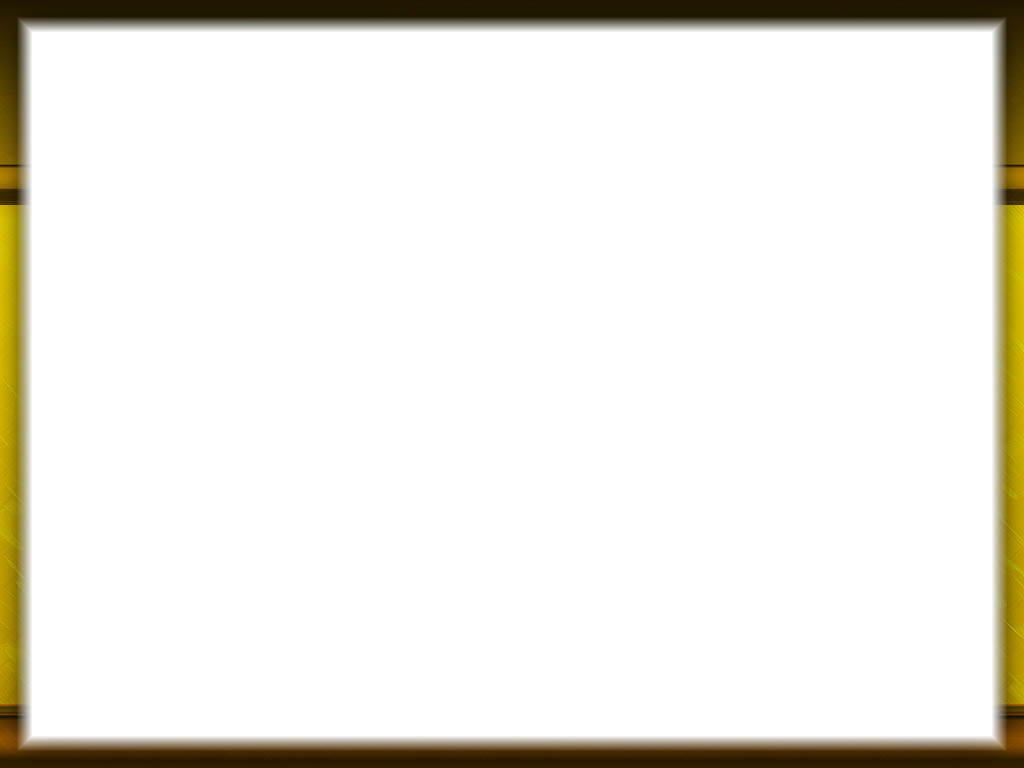 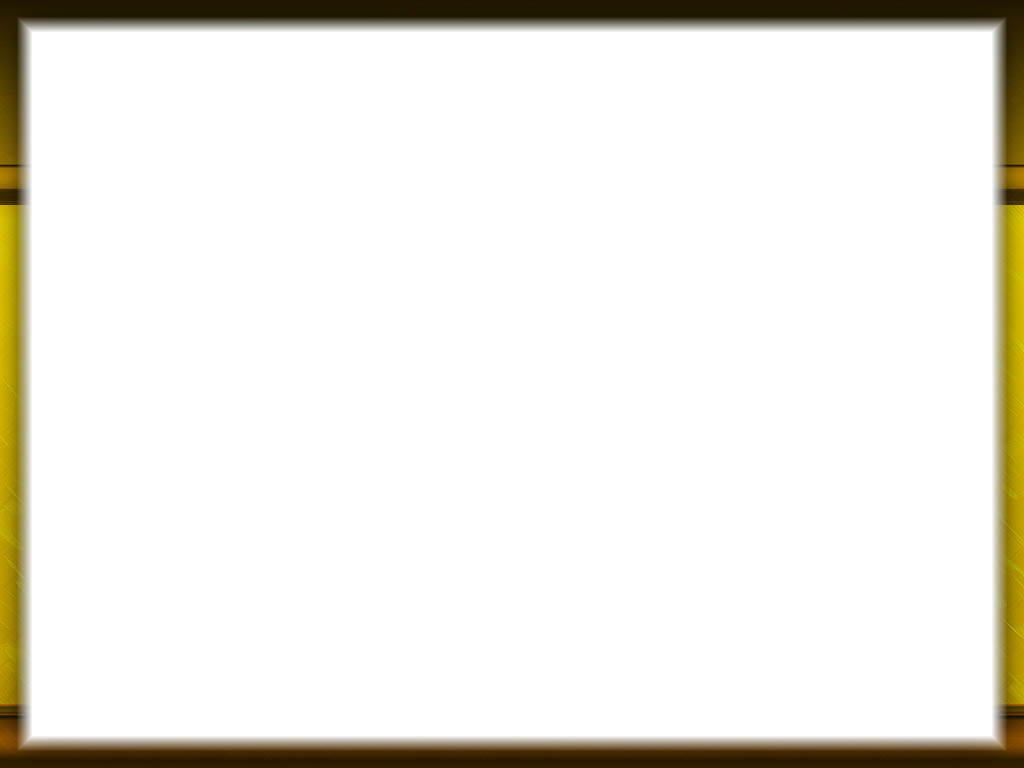 Источники
orig (1831×578) (yandex.net)
Комплекс упражнений на координационной лестнице | Учебно-методический материал (подготовительная группа): | Образовательная социальная сеть (nsportal.ru)
Упражнения с координационной лестницей - МБУ "Спортивная школа" г. Ялта (mbu-ch82.ru)
Координационная лестница для уроков физической культуры | Физическая культура | СОВРЕМЕННЫЙ УРОК (1urok.ru)
statya_po_koordinacionnym_lestnicam.docx (live.com)
Упражнения на координационной лестнице смотреть онлайн видео от Runnersclub.ru в хорошем качестве. (rutube.ru)